ΜΑΓΝΗΤΟΣΚΟΠΗΣΗ ΣΕΜΙΝΑΡΙΩΝ
Η ΠΑΡΟΥΣΙΑΣΗ ΠΟΥ ΘΑ ΑΚΟΛΟΥΘΗΣΕΙ ΘΑ ΜΑΓΝΗΤΟΣΚΟΠΕΙΤΑΙ.

ΟΙ ΕΡΩΤΗΣΕΙΣ ΠΟΥ ΘΑ ΥΠΟΒΑΛΛΟΝΤΑΙ ΜΕΣΩ CHAT, ΚΑΤΑ ΤΗ ΔΙΑΡΚΕΙΑ ΤΗΣ ΠΑΡΟΥΣΙΑΣΗΣ, ΔΕ
ΘΑ ΦΑΙΝΟΝΤΑΙ ΣΤΗ ΜΑΓΝΗΤΟΣΚΟΠΗΣΗ.

ΟΙ ΕΡΩΤΗΣΕΙΣ ΠΟΥ ΘΑ ΥΠΟΒΑΛΛΟΝΤΑΙ ΠΡΟΦΟΡΙΚΑ, ΚΑΤΑ ΤΗ ΔΙΑΡΚΕΙΑ ΤΗΣ ΠΑΡΟΥΣΙΑΣΗΣ, ΘΑ
ΦΑΙΝΟΝΤΑΙ	ΣΤΗ ΜΑΓΝΗΤΟΣΚΟΠΗΣΗ.

ΘΑ ΔΟΘΕΙ ΕΥΛΟΓΟΣ ΧΡΟΝΟΣ ΓΙΑ ΥΠΟΒΟΛΗ ΕΡΩΤΗΣΕΩΝ, ΑΦΟΥ ΟΛΟΚΛΗΡΩΘΕΙ Η  ΠΑΡΟΥΣΙΑΣΗ. Η ΕΝΟΤΗΤΑ ΕΡΩΤΗΣΕΩΝ-ΑΠΑΝΤΗΣΕΩΝ ΔΕ ΘΑ ΜΑΓΝΗΤΟΣΚΟΠΕΙΤΑΙ.

ΟΣΟΙ ΥΠΟΒΑΛΕΤΕ ΠΡΟΦΟΡΙΚΑ ΕΡΩΤΗΜΑΤΑ, ΚΑΤΑ ΤΗ ΔΙΑΡΚΕΙΑ ΤΗΣ ΠΑΡΟΥΣΙΑΣΗΣ ΚΑΙ ΟΧΙ  ΜΕ ΤΟ ΠΕΡΑΣ ΤΗΣ, ΠΑΡΕΧΕΤΕ ΑΥΤΟΜΑΤΑ ΤΗ ΣΥΓΚΑΤΑΘΕΣΗ ΣΑΣ ΣΤΟ ΙΔΕΠ ΔΙΑ ΒΙΟΥ
ΜΑΘΗΣΗΣ ΓΙΑ ΠΡΟΒΟΛΗ ΤΩΝ ΠΡΟΣΩΠΙΚΩΝ ΣΑΣ ΔΕΔΟΜΕΝΩΝ ΣΤΟ ΜΑΓΝΗΤΟΣΚΟΠΗΜΕΝΟ
ΑΡΧΕΙΟ
Ημερίδα Παροχής Οδηγιών Για
Συμπλήρωση και Υποβολή Αιτήσεων –  Πρόσκληση 2024
Συμπράξεις Συνεργασίας - Τομείς Εκπαίδευσης και Κατάρτισης και Τομέας Νεολαίας 
15 Φεβρουαρίου 2024
ΠΕΡΙΕΧΟΜΕΝΑ
Γενικές Πληροφορίες για το Πρόγραμμα – Πρόσκληση 2024
Συμπράξεις για Συνεργασία
Συμπράξεις Συνεργασίας
Χρηματοδοτικό Μοντέλο
Τεχνικές Οδηγίες για:
Απόκτηση OID
Συμπλήρωση και Υποβολή Διαδικτυακής Αίτησης
Οδηγίες για τη Συγγραφή της Αίτησης – Ανάλυση περιεχομένου
Αξιολόγηση Σχεδίων
Χρήσιμες Συμβουλές
Επικοινωνία με το ΙΔΕΠ Διά Βίου Μάθησης
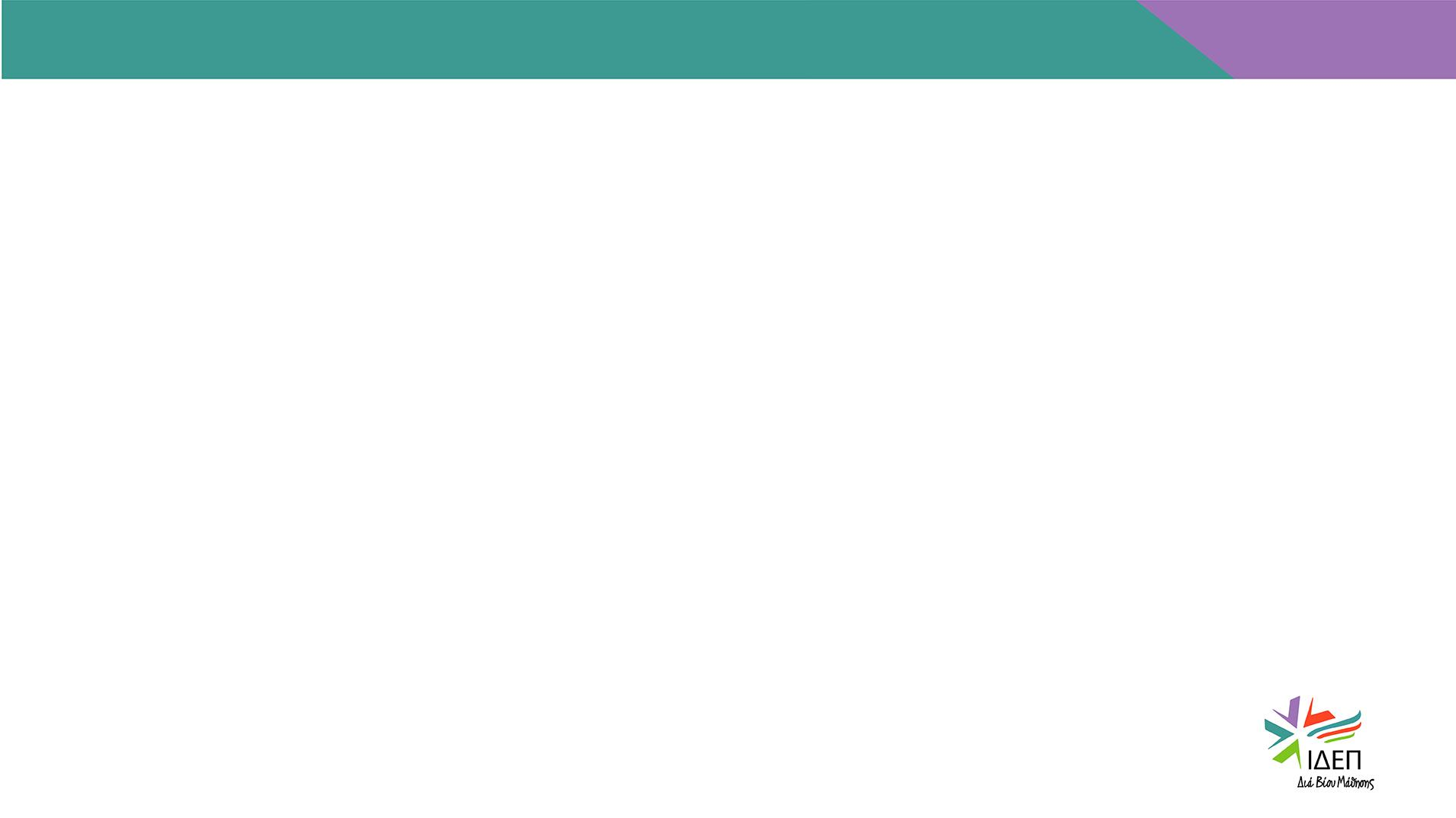 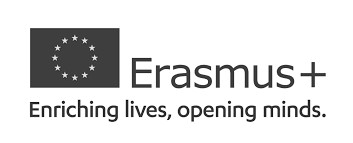 ΒΑΣΙΚΗ ΔΡΑΣΗ 2 – ΑΠΟΚΕΝΤΡΩΜΕΝΕΣ ΔΡΑΣΕΙΣ

ΣΥΜΠΡΑΞΕΙΣ ΓΙΑ ΣΥΝΕΡΓΑΣΙΑ – Συμπράξεις
Συνεργασίας

  ΓΕΝΙΚΕΣ ΠΛΗΡΟΦΟΡΙΕΣ ΓΙΑ ΤΟ     ΠΡΟΓΡΑΜΜΑ – ΠΡΟΣΚΛΗΣΗ 2024
ΤΙ ΕΙΝΑΙ ΤΟ ERASMUS+
Το Πρόγραμμα της Ευρωπαϊκής Επιτροπής για την
Εκπαίδευση, την Κατάρτιση, τη Νεολαία και τον Αθλητισμό,  που προωθεί τη διά βίου μάθηση, για:


Βιώσιμη ανάπτυξη
Δημιουργία ποιοτικών θέσεων εργασίας/Κοινωνική συνοχή
Υποστήριξη της καινοτομίας
Ενδυνάμωση της Ευρωπαϊκής ταυτότητας
Ενδυνάμωση της ενεργού Συμμετοχής στα κοινά
ΔΟΜΗ ΤΟΥ ΠΡΟΓΡΑΜΜΑΤΟΣ
Κινητικότητα ατόμων στους τομείς της Εκπαίδευσης & Κατάρτισης και στον τομέα του Αθλητισμού - Διαπιστεύσεις Erasmus στους τομείς  Επαγγελματικής Εκπαίδευσης και Κατάρτισης, Σχολικής Εκπαίδευσης,  Εκπαίδευσης Ενηλίκων και Νεολαίας
Μαθησιακή Κινητικότητα στον Τομέα της Νεολαίας (Δραστηριότητες Συμμετοχής Νέων, Ανταλλαγές Νέων, Σχέδια Κινητικότητας για εργαζομένους στον Τομέα της Νεολαίας, DiscoverEU)
Εικονικές Ανταλλαγές στην Τριτοβάθμια Εκπαίδευση και Νεολαία
Βασική Δράση 1 –  Μαθησιακή  Κινητικότητα
Ατόμων
Βασική Δράση 2 –  Συνεργασία μεταξύ  Οργανισμών και
Ιδρυμάτων
Συμπράξεις για Συνεργασία (Συμπράξεις Συνεργασίας + Συμπράξεις Μικρής Κλίμακας)
Συμπράξεις για Αριστεία
Συμπράξεις και Συμμαχίες για τη στήριξη της Καινοτομίας
Σχέδια Ανάπτυξης Ικανοτήτων
Αθλητικές Διοργανώσεις Μη Κερδοσκοπικού Χαρακτήρα
Βασική Δράση 3 –
Στήριξη της
Χάραξης Πολιτικής  και της
Συνεργασίας
Ευρωπαϊκή Νεολαία Μαζί
Jean Monnet στον τομέα της Τριτοβάθμιας εκπαίδευσης
Jean Monnet σε άλλους τομείς Εκπαίδευσης και Κατάρτισης
Πολιτικός Διάλογος Jean Monnet
Jean Monnet
ΧΩΡΕΣ ΠΟΥ ΜΠΟΡΟΥΝ ΝΑ ΣΥΜΜΕΤΕΧΟΥΝ ΣΤΟ ΠΡΟΓΡΑΜΜΑ
Χώρες που μπορούν να συμμετέχουν πλήρως σε όλες τις δράσεις του Προγράμματος:

Οι 27 Χώρες – Κράτη Μέλη της Ευρωπαϊκής Ένωσης
Τρίτες Χώρες, συνδεδεμένες με το Πρόγραμμα:

Ισλανδία
Λίχτενστάιν
Νορβηγία
Τουρκία
Βόρεια Μακεδονία
Σερβία
Χώρες που μπορούν να συμμετέχουν σε κάποιες μόνο Δράσεις:
Τρίτες Χώρες, μη συνδεδεμένες με το Πρόγραμμα: Λαμβάνουν μέρος στο Πρόγραμμα μόνο σε δεόντως αιτιολογημένες περιπτώσεις και όταν είναι αποδεδειγμένα προς το συμφέρον της Ένωσης
ΔΙΑΧΕΙΡΙΣΗ ΤΟΥ ΠΡΟΓΡΑΜΜΑΤΟΣ
Η διαχείριση του Προγράμματος γίνεται σε δύο επίπεδα:
Κεντρικές Δράσεις:

Εκτελεστικός Φορέας Εκπαίδευσης και Πολιτισμού
(European Education And Culture Executive Agency – EACEA)


Αποκεντρωμένες Δράσεις:

Εθνικές Υπηρεσίες στις διάφορες Χώρες που συμμετέχουν πλήρως στο Πρόγραμμα
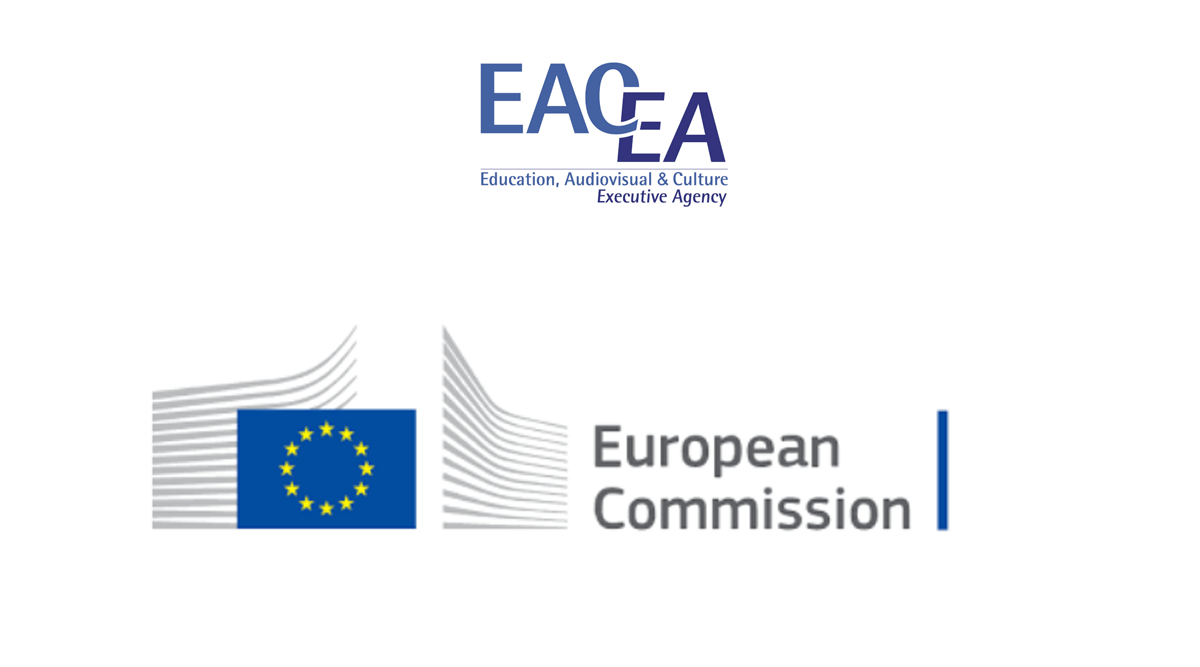 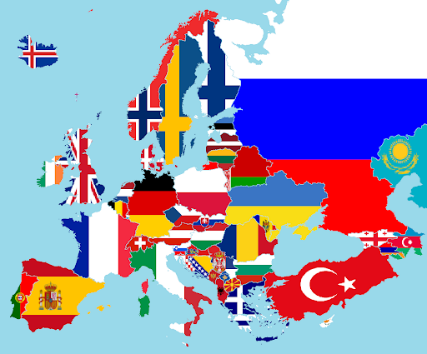 ΒΑΣΙΚΕΣ ΠΡΟΤΕΡΑΙΟΤΗΤΕΣ
Οι βασικές προτεραιότητες του Προγράμματος είναι οι ακόλουθες:

Ένταξη και Πολυμορφία

Ψηφιακός μετασχηματισμός

Περιβάλλον και καταπολέμηση της Κλιματικής Αλλαγής

Συμμετοχή στον Δημοκρατικό Βίο, Κοινές Αξίες και Συμμετοχή των Πολιτών  στα Κοινά
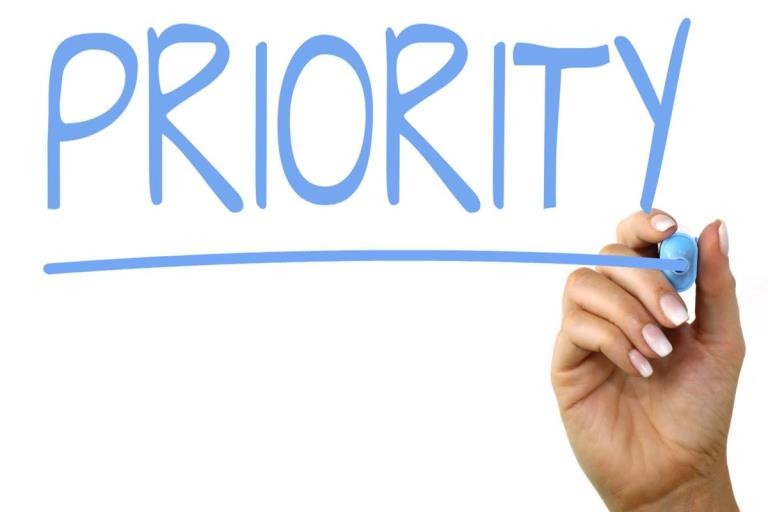 ΒΑΣΙΚΕΣ ΠΡΟΤΕΡΑΙΟΤΗΤΕΣ – ΕΝΤΑΞΗ ΚΑΙ ΠΟΛΥΜΟΡΦΙΑ
Το ΙΔΕΠ Διά Βίου Μάθησης έχει αναπτύξει Στρατηγική για την Ένταξη και Πολυμορφία, προκειμένου να στηρίξει τους κυπριακούς οργανισμούς που επιθυμούν να εντάξουν την προτεραιότητα αυτή στα Σχέδιά τους. Στα πλαίσια του Σχεδίου αυτού, ως συμμετέχοντες με λιγότερες ευκαιρίες ορίζονται άτομα:

με σωματικές, νοητικές και ψυχικές αναπηρίες
με θέματα σωματικής και ψυχικής υγείας, σοβαρές ασθένειες ή χρόνιες νόσους, οι οποίες επιφέρουν αναπηρία
με χαμηλό κοινωνικοοικονομικό υπόβαθρο
με μεταναστευτικό ή προσφυγικό υπόβαθρο
που είναι παιδιά μονογονεϊκών ή πολύτεκνων οικογενειών και έχουν εγκριθεί για λήψη του Επιδόματος Μονογονεϊκής Οικογένειας και του Επιδόματος Τέκνου για τρίτεκνες ή πολύτεκνες οικογένειες αντιστοίχως
που είναι γονείς οι ίδιοι και ανήκουν στην κατηγορία ατόμων με χαμηλό κοινωνικοοικονομικό υπόβαθρο
που προέρχονται από αγροτικές, υποβαθμισμένες, ή απομακρυσμένες περιοχές
που προέρχονται από οικογένειες που παρακολουθούνται από τις Υπηρεσίες Κοινωνικής Ευημερίας και παιδιά υπό φροντίδα
με μαθησιακές δυσκολίες
LOREM IPSUM
LOREM IPSUM
LOREM IPSUM
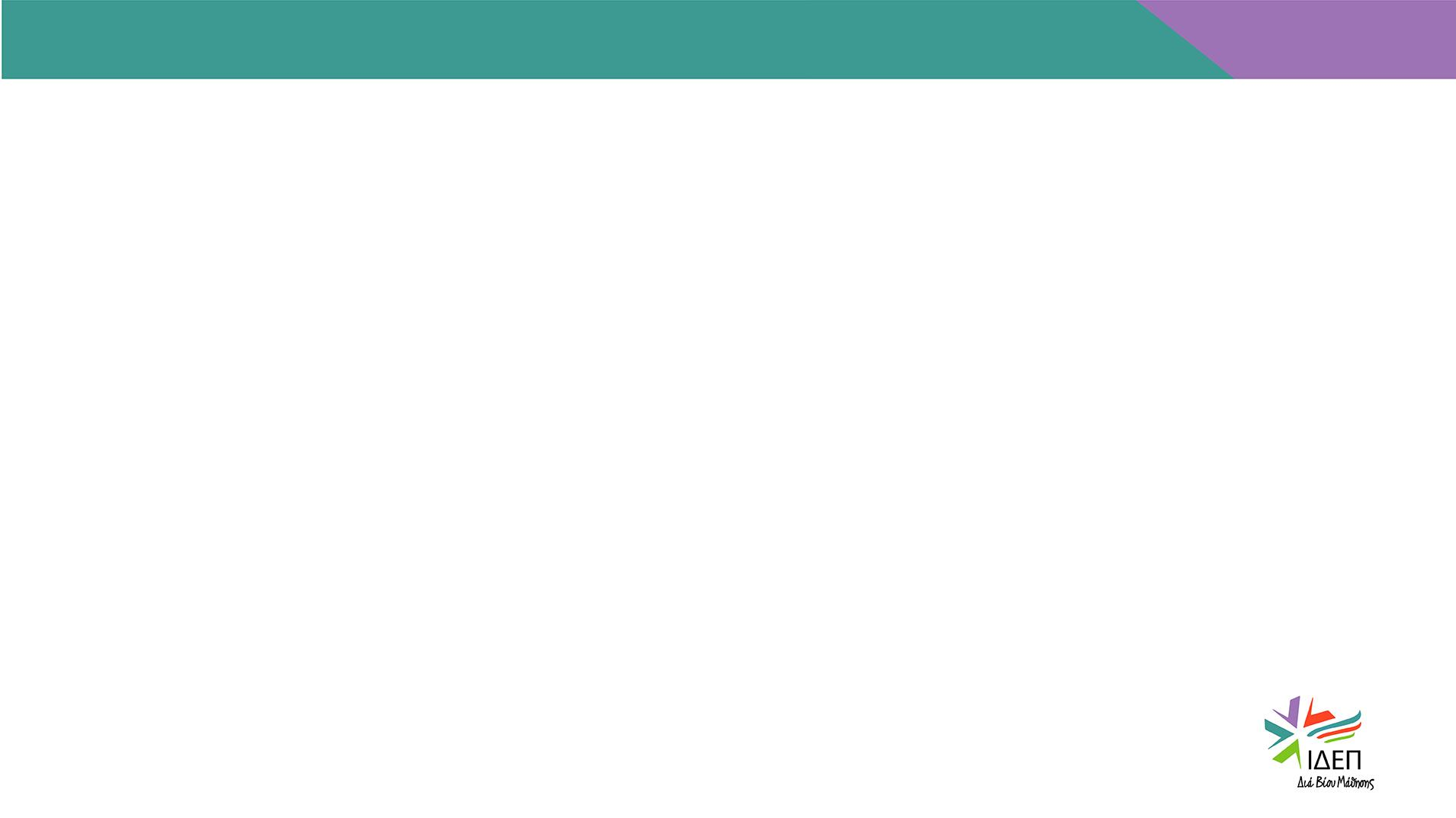 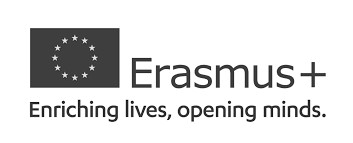 ΒΑΣΙΚΗ ΔΡΑΣΗ 2 – ΑΠΟΚΕΝΤΡΩΜΕΝΕΣ ΔΡΑΣΕΙΣ

ΣΥΜΠΡΑΞΕΙΣ ΓΙΑ ΣΥΝΕΡΓΑΣΙΑ – Συμπράξεις
Συνεργασίας

  Συμπράξεις Για Συνεργασία
ΣΤΟΧΟΙ
Σχέδια συνεργασίας μεταξύ οργανισμών που αποσκοπούν στην:

Aπόκτηση εμπειριών σε ό,τι αφορά τη διεθνή-διακρατική συνεργασία > Διεθνοποίηση των
δραστηριοτήτων των συμμετεχόντων οργανισμών
Ανάπτυξη και ενίσχυση δικτύων
Ενίσχυση των ικανοτήτων των συμμετεχόντων οργανισμών
Ανταλλαγή/Ανάπτυξη/Εφαρμογή νέων πρακτικών και μεθόδων 
Ανταλλαγή/Αντιπαράθεση ιδεών
Εφαρμογή κοινών δράσεων-πρωτοβουλιών
Παραγωγή ποιοτικών και καινοτόμων αποτελεσμάτων > Επίτευξη ευρωπαϊκών προτεραιοτήτων
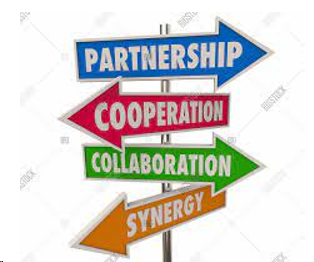 ΕΙΔΗ ΣΥΜΠΡΑΞΕΩΝ
Υπάρχουν δύο ξεχωριστά είδη Συμπράξεων για Συνεργασία:

Συμπράξεις Συνεργασίας (Cooperation Partnerships)

Συμπράξεις Μικρής Κλίμακας (Small – Scale Partnerships)
!!!	Η κάθε κοινοπραξία επιλέγει το πιο κατάλληλο για την ίδια είδος Σύμπραξης, αναλόγως του προφίλ  και της δυναμικής των συμμετεχόντων σ’ αυτήν οργανισμών αλλά και των στόχων/αποτελεσμάτων του σχεδίου που προτίθεται να υλοποιήσει
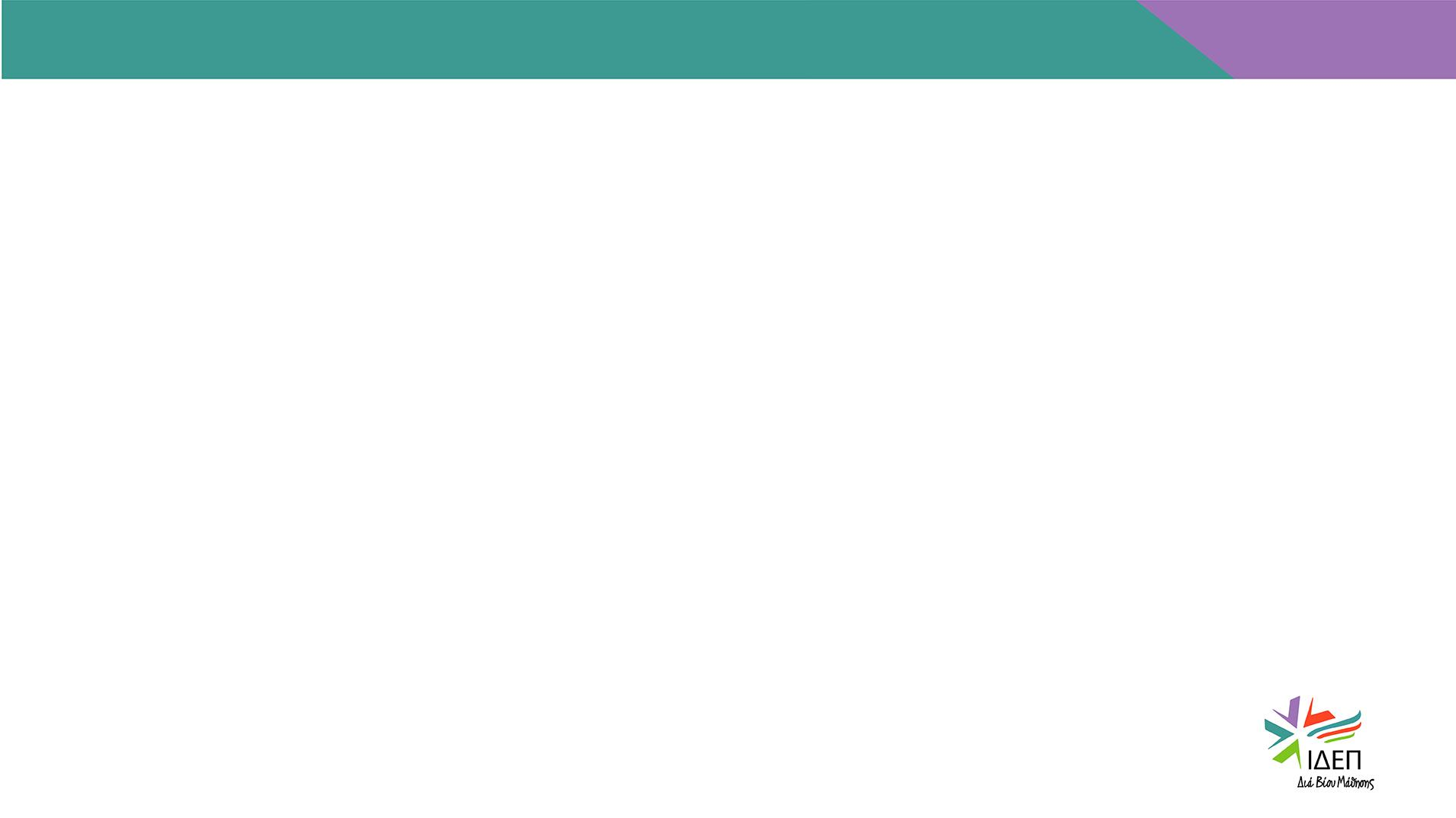 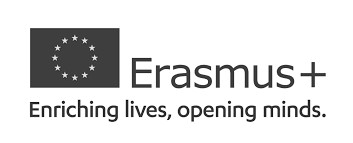 ΒΑΣΙΚΗ ΔΡΑΣΗ 2 – ΑΠΟΚΕΝΤΡΩΜΕΝΕΣ ΔΡΑΣΕΙΣ

ΣΥΜΠΡΑΞΕΙΣ ΓΙΑ ΣΥΝΕΡΓΑΣΙΑ – Συμπράξεις
Συνεργασίας

  Συμπράξεις Συνεργασίας
ΕΙΔΙΚΟΙ ΣΤΟΧΟΙ
Οι ειδικοί στόχοι του είδους αυτού Συμπράξεων είναι οι εξής:

Ενίσχυση της ποιότητας της εργασίας, των πρακτικών και των δραστηριοτήτων των συμμετεχόντων οργανισμών και ιδρυμάτων

Ενίσχυση της ικανότητας των οργανισμών και ιδρυμάτων για διακρατική/διατομεακή συνεργασία

Κάλυψη κοινών αναγκών/Επίτευξη των Ευρωπαϊκών προτεραιοτήτων στους τομείς της Εκπαίδευσης και Κατάρτισης και στον Τομέα της Νεολαίας

Ενεργοποίηση μετασχηματισμού και αλλαγής (σε επίπεδο ατόμου/οργανισμού/τομέα)
ΕΠΙΤΕΥΞΗ ΠΡΟΤΕΡΑΙΟΤΗΤΩΝ
Τα σχέδια Erasmus+ απαιτείται να ορίζουν το έργο τους σε σχέση με μία ή περισσότερες  Ευρωπαϊκές προτεραιότητες και να τις επιλέγουν κατά το στάδιο υποβολής της αίτησης. Κάθε σχέδιο πρέπει να συμβάλλει στην επίτευξη τουλάχιστον:

Μίας οριζόντιας ευρωπαϊκής προτεραιότητας:
Ένταξη και Πολυμορφία στους τομείς της Εκπαίδευσης, της Κατάρτισης και της Νεολαίας
Περιβάλλον και Καταπολέμηση της Κλιματικής Αλλαγής
Αντιμετώπιση του ψηφιακού μετασχηματισμού, μέσω της ανάπτυξης ψηφιακής ετοιμότητας/ανθεκτικότητας/ικανότητας
Κοινές αξίες και Συμμετοχή στα Κοινά
ή

Μίας προτεραιότητας του τομέα στα πλαίσια του οποίου υποβάλλεται η αίτηση (= τομέας με τον  μεγαλύτερο αντίκτυπο)
ΤΟΜΕΙΣ ΥΠΟΒΟΛΗΣ ΠΡΟΤΑΣΕΩΝ
Οι ΚΑ220 προτάσεις μπορούν να υποβληθούν στους  τομείς της:

Σχολικής Εκπαίδευσης

Επαγγελματικής Εκπαίδευσης και Κατάρτισης

Τριτοβάθμιας Εκπαίδευσης

Εκπαίδευσης Ενηλικών

Νεολαίας
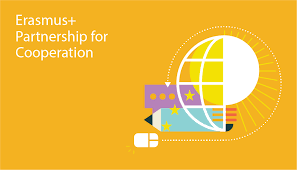 ΕΠΙΛΕΞΙΜΟΙ ΣΥΜΜΕΤΕΧΟΝΤΕΣ ΟΡΓΑΝΙΣΜΟΙ (1/2)
Οι οργανισμοί που μπορούν να συμμετέχουν είναι:

Όλοι οι δημόσιοι ή ιδιωτικοί οργανισμοί, που είναι νόμιμα εγκατεστημένοι σε κράτος-μέλος της ΕΕ, σε τρίτη χώρα συνδεδεμένη με το Πρόγραμμα ή σε τρίτη χώρα μη συνδεδεμένη με το  Πρόγραμμα

Εξαίρεση: Οι οργανισμοί από τη Λευκορωσία και τη Ρωσική Ομοσπονδία δεν είναι επιλέξιμοι για συμμετοχή σε αυτή τη δράση


!!! Κάθε ανώτατο εκπαιδευτικό ίδρυμα, που είναι εγκατεστημένο σε κράτος-μέλος της ΕΕ ή σε τρίτη χώρα συνδεδεμένη με το Πρόγραμμα, πρέπει να διαθέτει έγκυρο Χάρτη Erasmus για την Τριτοβάθμια Εκπαίδευση (ECHE). Τα συμμετέχοντα ανώτατα εκπαιδευτικά ιδρύματα που είναι εγκατεστημένα σε τρίτες χώρες μη συνδεδεμένες με το πρόγραμμα δεν είναι απαραίτητο να διαθέτουν ECHE, αλλά οφείλουν να αποδέχονται τις αρχές του. 


!!! Οι άτυπες ομάδες νέων δε θεωρούνται οργανισμοί και επομένως δεν είναι επιλέξιμες για συμμετοχή
ΕΠΙΛΕΞΙΜΟΙ ΣΥΜΜΕΤΕΧΟΝΤΕΣ ΟΡΓΑΝΙΣΜΟΙ (2/2)
Γενικά, ισχύει η ακόλουθη συνθήκη:

Ανεξαρτήτως του τομέα στα πλαίσια του οποίου θα υποβληθεί η αίτηση, οι Συμπράξεις Συνεργασίας είναι  ανοικτές σε κάθε οργανισμό που δραστηριοποιείται στους τομείς της Εκπαίδευσης, της Κατάρτισης, της Νεολαίας και του Αθλητισμού ή σε άλλους κοινωνικο-οικονομικούς τομείς και σε οργανισμούς που δραστηριοποιούνται διατομεακά


Παράδειγμα 
Μία κοινοπραξία που περιλαμβάνει ΟΧΙ ΜΟΝΟ ΣΧΟΛΕΙΑ, αλλά επίσης Τριτοβάθμια Ιδρύματα, Συμβουλευτικές
Εταιρείες και Μη Κυβερνητικούς Οργανισμούς, υποβάλλει αίτηση στον τομέα της Σχολικής Εκπαίδευσης
ΑΝΩΤΑΤΟΣ ΑΡΙΘΜΟΣ ΑΙΤΗΣΕΩΝ ΑΝΑ ΟΡΓΑΝΙΣΜΟ
Για τις αιτήσεις που υποβάλλονται στις Εθνικές Υπηρεσίες (αποκεντρωμένες δράσεις) στους τομείς της Σχολικής Εκπαίδευσης, της Επαγγελματικής Εκπαίδευσης και Κατάρτισης, της Εκπαίδευσης Ενηλίκων και της Νεολαίας, ο ίδιος οργανισμός (ένα OID) δεν μπορεί να συμμετέχει σε περισσότερες από 10 αιτήσεις συνολικά ανά προθεσμία, είτε ως αιτών είτε ως εταίρος



!!! Το ανώτατο αυτό όριο λαμβάνει υπόψη αθροιστικά τις αιτήσεις που υποβάλλονται σε όλους αυτούς τους τομείς.  	

Σημειώσεις: 
Για τις αιτήσεις που υποβάλλονται στον τομέα της Τριτοβάθμιας δεν υπάρχει περιορισμός   Ένας οργανισμός μπορεί ταυτόχρονα να συμμετέχει σε όσες αιτήσεις επιθυμεί στον τομέα της Τριτοβάθμιας και σε άλλες 10 στο σύνολο σε όλους τους υπόλοιπους τομείς, ανά προθεσμία
Ο ίδιος οργανισμός μπορεί, ανά προθεσμία, ταυτόχρονα με τη συμμετοχή του σε αιτήσεις ΚΑ220, υπό τους περιορισμούς που ισχύουν, να συμμετέχει σε άλλες 10 αιτήσεις ΚΑ210, υπό τους περιορισμούς που ισχύουν
ΕΠΙΛΕΞΙΜΟΙ ΟΡΓΑΝΙΣΜΟΙ ΩΣ ΣΥΝΤΟΝΙΣΤΕΣ
Συντονιστής κοινοπραξίας μπορεί να είναι κάθε οργανισμός που:

Είναι νόμιμα εγκατεστημένος σε χώρα που μπορεί να συμμετέχει πλήρως στις δράσεις του Προγράμματος  Υποβάλλει την αίτηση εκ μέρους όλων των οργανισμών της κοινοπραξίας

Είναι νόμιμα εγκατεστημένος σε μία από τις επιτρεπόμενες χώρες, για τουλάχιστον 2 έτη πριν από τη λήξη της προθεσμίας υποβολής αιτήσεων


!!! Οι οργανισμοί από τρίτες χώρες που δεν είναι συνδεδεμένες με το πρόγραμμα δεν μπορούν να συμμετέχουν ως συντονιστές του σχεδίου
ΣΥΝΔΕΔΕΜΕΝΟΙ ΕΤΑΙΡΟΙ
Οργανισμοί που:

Προέρχονται είτε από τον δημόσιο είτε από τον ιδιωτικό τομέα
Δε λαμβάνουν επιχορήγηση από το Πρόγραμμα
Συμμετέχουν προαιρετικά
Συμβάλλουν στην:
Υλοποίηση συγκεκριμένων στόχων/δραστηριοτήτων του σχεδίου
Προώθηση και την υποστήριξη της βιωσιμότητας του σχεδίου
!!! Αναλόγως των προτεραιοτήτων-στόχων ενός Σχεδίου, πρέπει να επιλέγονται οι πιο κατάλληλοι και με  αποκλίσεις μεταξύ τους εταίροι, ούτως ώστε να επωφεληθούν από τα διαφορετικά τους προφίλ και να  αναπτύξουν συναφή και ποιοτικά αποτελέσματα
ΑΡΜΟΔΙΟΤΗΤΕΣ
Αρμοδιότητες Συντονιστή κοινοπραξίας:
Συντονίζει την προετοιμασία της αίτησης
Εμπλέκει τους εταίρους στη συγγραφή της αίτησης
Υποβάλλει την αίτηση στην Ε.Υ. της χώρας του
Παρακολουθεί/συντονίζει την υλοποίηση του σχεδίου
Πραγματοποιεί πληρωμές προς τους εταίρους του
Υποβάλλει ενδιάμεσες/τελικές εκθέσεις


Αρμοδιότητες λοιπών εταίρων:
Συμβάλλουν στον σχεδιασμό/προετοιμασία της αίτησης
Εξουσιοδοτούν τον συντονιστή να δρα εξ’ ονόματός τους (accession forms)
Συμβάλλουν ενεργά στην υλοποίηση των αποτελεσμάτων και στη διάδοση του σχεδίου
Καταβάλλουν έγκαιρα στον συντονιστή όλα τα υποστηρικτικά έντυπα που σχετίζονται με τη συμμετοχή τους  στις δραστηριότητες του σχεδίου
Συμβάλλουν στην ετοιμασία των ενδιάμεσων εκθέσεων/της τελικής έκθεσης
ΣΥΝΘΕΣΗ ΚΟΙΝΟΠΡΑΞΙΑΣ
Στις Συμπράξεις Συνεργασίας πρέπει να συμμετέχουν:

Τουλάχιστον τρεις οργανισμοί από τρεις διαφορετικές
χώρες που μπορούν πλήρως να συμμετέχουν στις δράσεις του Προγράμματος
!!! Δεν υπάρχει ανώτατο όριο σε σχέση με τον αριθμό των συμμετεχόντων οργανισμών

!!! Όλοι οι συμμετέχοντες οργανισμοί πρέπει να ονομάζονται στην αίτηση για επιχορήγηση

!!! Η συμμετοχή οργανισμών από Τρίτες Χώρες, μη συνδεδεμένες με το  Πρόγραμμα, θεωρείται αιτιολογημένη μόνο όταν αποδεδειγμένα προσδίδει αξία  στο Σχέδιο
ΔΙΑΡΚΕΙΑ ΣΧΕΔΙΩΝ
Οι Συμπράξεις Συνεργασίας διαρκούν:

12 - 36 μήνες
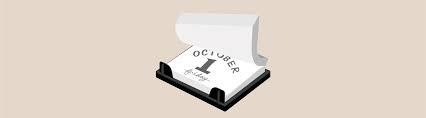 !!! Η διάρκεια του Σχεδίου επιλέγεται κατά τη συγγραφή της αίτησης, στη βάση των στόχων και των  προγραμματισμένων δραστηριοτήτων του. Εάν ένα σχέδιο εξασφαλίσει επέκταση της διάρκειάς του, κατά την υλοποίηση, και πάλι η συνολική διάρκεια δεν μπορεί να ξεπερνά τους 36 μήνες.
ΧΩΡΕΣ ΔΡΑΣΤΗΡΙΟΤΗΤΩΝ
Επιλέξιμες θεωρούνται μόνο οι δραστηριότητες που υλοποιούνται:

Σε	μία	από	τις	χώρες των συμμετεχόντων στην κοινοπραξία οργανισμών (ως πλήρεις ή συνδεδεμένοι εταίροι)

Στις πόλεις όπου εδρεύουν τα θεσμικά όργανα της Ευρωπαϊκής Ένωσης (Βρυξέλλες, Φρανκφούρτη,
Λουξεμβούργο, Στρασβούργο, Χάγη)

Στα πλαίσια διακρατικών εκδηλώσεων/συνεδρίων, σχετικών με τη θεματική του σχεδίου  Μόνο όταν οι δραστηριότητες αφορούν τη διάδοση/προώθηση των αποτελεσμάτων ενός σχεδίου
ΥΠΟΒΟΛΗ ΑΙΤΗΣΗΣ
Η αίτηση υποβάλλεται πάντοτε στην Εθνική Υπηρεσία όπου εδρεύει ο οργανισμός του  συντονιστή και εκεί επίσης αξιολογείται.
Ανά Προθεσμία Υποβολής, η ίδια κοινοπραξία εταίρων επιτρέπεται να υποβάλει
μία μόνο αίτηση και σε μία μόνο Υπηρεσία
(Υπηρεσία= Οποιαδήποτε από τις Εθνικές Υπηρεσίες διαχείρισης των
αποκεντρωμένων δράσεων του Προγράμματος και ο Εκτελεστικός Φορέας στις
Βρυξέλλες

Διενέργεια ελέγχων πολλαπλής υποβολής
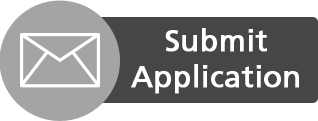 ΑΝΑΖΗΤΗΣΗ ΕΤΑΙΡΩΝ
Σεμινάρια Επαφών: Ανακοινώνονται στην Ιστοσελίδα του ΙΔΕΠ και στη σελίδα Facebook του ΙΔΕΠ Διά  Βίου Μάθησης

Erasmus+ Projects Results Platform

Ιδιωτικές πρωτοβουλίες, όπως
Ομάδες στο Facebook/LinkedIn

Προσωπικές επαφές, που αποκτήθηκαν μέσω:
Συμμετοχής σε προηγούμενο Erasmus+
Συμμετοχής σε άλλο χρηματοδοτούμενο Πρόγραμμα

Ευρωπαϊκές Πλατφόρμες:
European School Education Platform (Για σχολεία)
EPALE (Για Εκπαίδευση Ενηλίκων και ΕΕΚ)

SALTO Resource Centres: Salto Training and Cooperation for Education and Training, SALTO-Youth Resource Centres (Το τελευταίο διαθέτει το OTLAS, το εργαλείο αναζήτησης εταίρων για οργανισμούς που δραστηριοποιούνται στον τομέα της Νεολαίας)
ΔΙΑΘΕΣΙΜΟ ΚΟΝΔΥΛΙ
ΠΡΟΘΕΣΜΙΑ ΥΠΟΒΟΛΗΣ ΑΙΤΗΣΗΣ
Οι αιτήσεις για επιχορήγηση θα υποβάλλονται μέχρι και τις:

5 Μαρτίου 2024, 1 μ.μ. (ώρα Κύπρου)
!!! Η συγκεκριμένη προθεσμία αφορά σχέδια που θα ξεκινήσουν μεταξύ 1ης Σεπτεμβρίου  2024 – 31ης Δεκεμβρίου 2024

2η Προθεσμία - Μόνο για τον Τομέα της Νεολαίας
1 Οκτωβρίου 2024, 1 μ.μ. (ώρα Κύπρου)
!!! Η συγκεκριμένη προθεσμία αφορά σχέδια που θα ξεκινήσουν μεταξύ 1ης Ιανουαρίου 2025 – 31ης Αυγούστου 2025
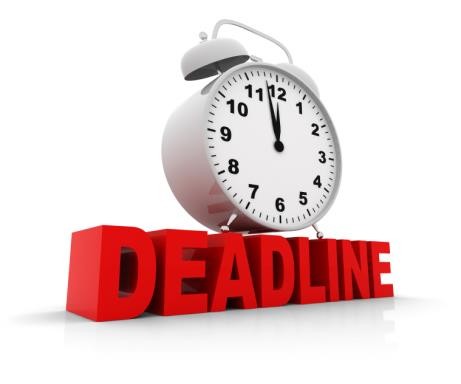 [Speaker Notes: National Agencies in the field of education and training may organise a second round of applications, for which the rules set out in this Guide will also apply. National Agencies will inform of this possibility via their website. Το ΙΔΕΠ Διά Βίου Μάθησης θα συνεχίσει να διοργανώνει ένα μόνο γύρο αιτήσεων για τους Τομείς Εκπαίδευσης και Κατάρτισης]
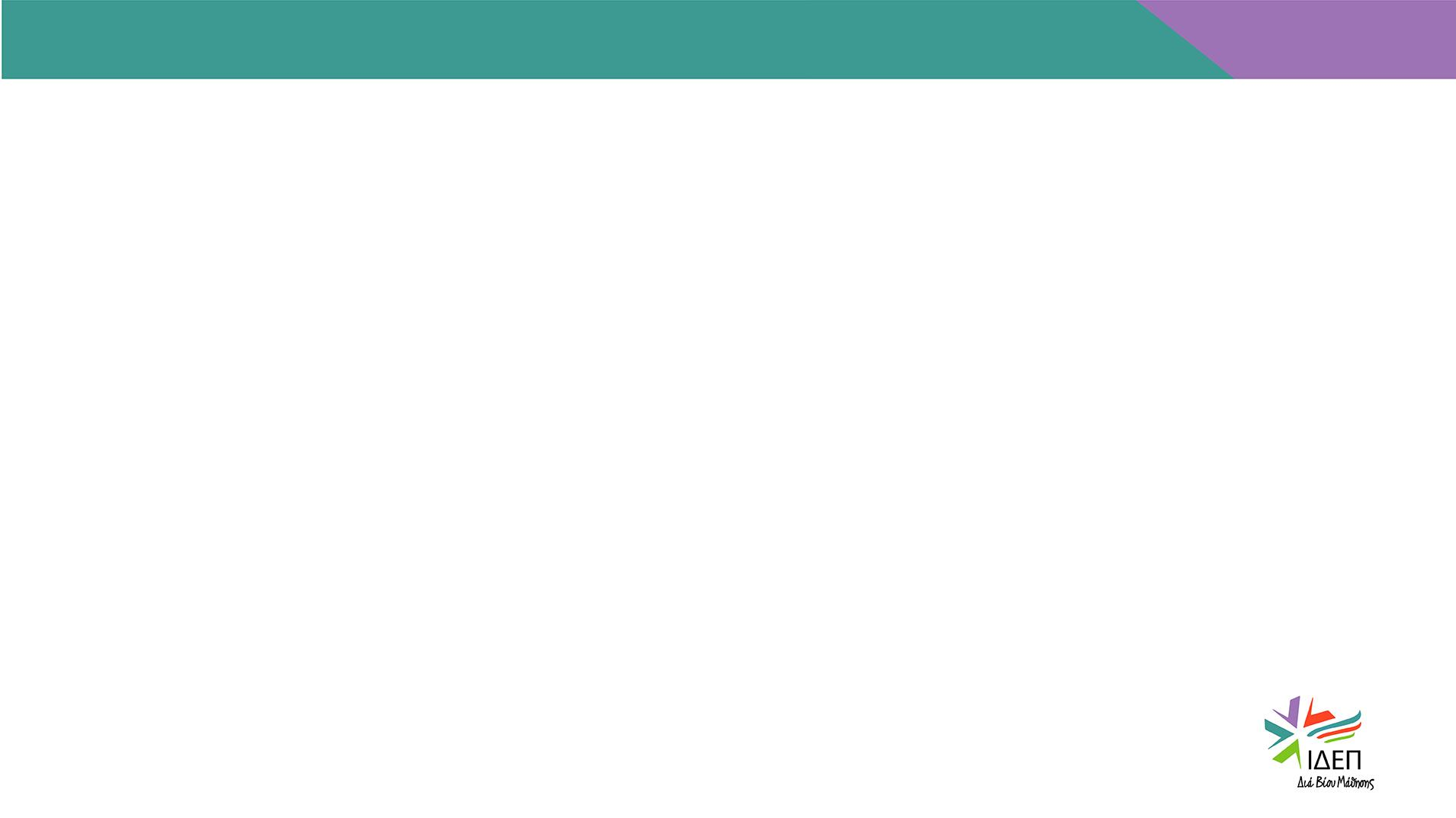 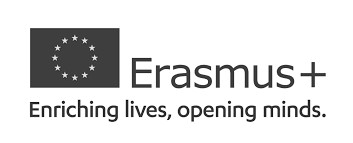 ΒΑΣΙΚΗ ΔΡΑΣΗ 2 – ΑΠΟΚΕΝΤΡΩΜΕΝΕΣ ΔΡΑΣΕΙΣ

ΣΥΜΠΡΑΞΕΙΣ ΓΙΑ ΣΥΝΕΡΓΑΣΙΑ – Συμπράξεις
Συνεργασίας

  Χρηματοδοτικό Μοντέλο
ΒΑΣΙΚΕΣ ΑΡΧΕΣ ΕΥΡΩΠΑΪΚΩΝ ΧΡΗΜΑΤΟΔΟΤΗΣΕΩΝ (1/2)
Βασικές αρχές Ευρωπαϊκών χρηματοδοτήσεων που έχουν εφαρμογή στο χρηματοδοτικό μοντέλο που βασίζεται σε κατ’ αποκοπήν ποσά:

Αρχή της συγχρηματοδότησης και της μη αποκόμισης κέρδους: Όταν η επιχορήγηση της ΕΕ παρέχεται με τη μορφή κατ’ αποκοπήν ποσών, η τήρηση των δύο αυτών αρχών διασφαλίζεται εκ των προτέρων από  την ΕΕ, κατά τον καθορισμό των διαθέσιμων κατ’ αποκοπήν ποσών. Επομένως, οι αιτούντες δεν υποχρεούνται να παρουσιάσουν αναλυτικά τις όποιες επιπρόσθετες δαπάνες του σχεδίου (μία γενική αναφορά είναι αρκετή) και ούτε να παρέχουν πληροφόρηση για άλλες πηγές χρηματοδότησης, εκτός της επιχορήγησης που λαμβάνουν από το Πρόγραμμα

Αρχή της αναλογικότητας: Το ύψος του κατ’ αποκοπήν ποσού καθορίζει: α. Το απαιτούμενο επίπεδο  πληροφόρησης στην αίτηση για επιχορήγηση και στην τελική έκθεση, β. Την περιπλοκότητα των διαχειριστικών απαιτήσεων του σχεδίου, γ. Τον αριθμό και το μέγεθος των προτεινόμενων δραστηριοτήτων, δ. Το πόσο ακριβής είναι η μεθοδολογία που εφαρμόζεται

Αρχή οικονομίας/αποδοτικότητας από πλευράς κόστους: Στόχος είναι η εξεύρεση των αποδοτικότερων  οικονομικά τρόπων για την επίτευξη παρόμοιων αποτελεσμάτων. Εάν το αιτούμενο ποσό θεωρηθεί από  την Εθνική Υπηρεσία μη ρεαλιστικό για την υλοποίηση των δραστηριοτήτων του σχεδίου, η πρόταση απορρίπτεται  Δε γίνεται αναθεώρηση προϋπολογισμού για τις αιτήσεις που θα  χρηματοδοτηθούν και ούτε είναι εφικτό να γίνει υποβάθμιση μίας πρότασης από το ψηλότερο κατ’ αποκοπήν ποσό 
      στο χαμηλότερο ή αναβάθμισή της από το χαμηλότερο στο ψηλότερο
ΒΑΣΙΚΕΣ ΑΡΧΕΣ ΕΥΡΩΠΑΪΚΩΝ ΧΡΗΜΑΤΟΔΟΤΗΣΕΩΝ (2/2)
Πολλαπλές υποβολές: Στην περίπτωση πολλαπλών υποβολών της ίδιας αίτησης από την ίδια κοινοπραξία σε διαφορετικές Εθνικές Υπηρεσίες, όλες οι αιτήσεις απορρίπτονται. Εάν σχεδόν πανομοιότυπες ή πολύ παρόμοιες αιτήσεις υποβάλλονται από την ίδια ή διαφορετική κοινοπραξία στην ίδια ή σε διαφορετικές Εθνικές Υπηρεσίες, θα διενεργηθεί σχετική αξιολόγηση από τις εμπλεκόμενες Εθνικές Υπηρεσίες και είναι πιθανόν όλες οι αιτήσεις να απορριφθούν .

Πρωτότυπο περιεχόμενο και συγγραφή: Όλες οι αιτήσεις πρέπει να περιέχουν πρωτότυπο περιεχόμενο που έχει συνταχθεί από την κοινοπραξία. Κανένας άλλος οργανισμός ή εξωτερικό άτομο δεν μπορεί να λάβει πληρωμή ή άλλου είδους ανταμοιβή για τη σύνταξη της αίτησης. Η Εθνική Υπηρεσία μπορεί να απορρίψει τον αιτούντα από τη διαδικασία επιλογής ή μπορεί να τερματίσει ανά πάσα στιγμή ένα σχέδιο, εάν διαπιστώσει ότι οι εν λόγω κανόνες δεν έχουν τηρηθεί.

Αρχή της μη σωρευτικής χορήγησης: Για κάθε σχέδιο που χρηματοδοτείται από την ΕΕ χορηγείται μία και μόνο επιχορήγηση από τον προϋπολογισμό της ΕΕ και προς έναν και μόνο δικαιούχο. Σε καμία περίπτωση δεν πρέπει οι ίδιες δαπάνες να χρηματοδοτηθούν δύο φορές από τον προϋπολογισμό της Ένωσης.
ΒΑΣΙΚΟΙ ΚΑΝΟΝΙΣΜΟΙ ΧΡΗΜΑΤΟΔΟΤΙΚΟΥ ΜΟΝΤΕΛΟΥ (1/2)
Το χρηματοδοτικό μοντέλο που βασίζεται σε κατ’ αποκοπήν ποσά διέπεται από τους ακόλουθους κανονισμούς:

Η επιχορήγηση λαμβάνει τη μορφή ενός κατ’ αποκοπήν ποσού (lump-sum), το οποίο θα πρέπει να καλύψει τα  έξοδα υλοποίησης όλων των επιλέξιμων δραστηριοτήτων του σχεδίου

Ο υπολογισμός του κόστους για κάθε δραστηριότητα που θα υλοποιηθεί στα πλαίσια του σχεδίου γίνεται από τον  αιτητή.

Η επιλογή του κατάλληλου κατ’ αποκοπήν ποσού από τον αιτητή πρέπει να βασίζεται στις ανάγκες και τους  στόχους του σχεδίου και να συνάδει με τα αναμενόμενα αποτελέσματά του

Το συνολικό κόστος των δραστηριοτήτων που θα παρουσιάζονται στην αίτηση για επιχορήγηση  πρέπει να ισοδυναμεί με το αιτούμενο κατ’ αποκοπήν ποσό  Εάν το άθροισμα των εξόδων των δραστηριοτήτων  του σχεδίου ξεπερνά στην πραγματικότητα το επιλεγμένο κατ’ αποκοπήν ποσό, ο αιτητής δεν υποχρεούται να  δικαιολογήσει τις επιπρόσθετες δαπάνες του σχεδίου, υποβάλλοντας αναλυτικό προϋπολογισμό, αναμένεται  όμως να καλύψει τις δαπάνες αυτές χρησιμοποιώντας άλλες πηγές χρηματοδότησης.
ΒΑΣΙΚΟΙ ΚΑΝΟΝΙΣΜΟΙ ΧΡΗΜΑΤΟΔΟΤΙΚΟΥ ΜΟΝΤΕΛΟΥ (2/2)
Εάν το σχέδιο επιλεγεί για χρηματοδότηση, το αιτούμενο κατ’ αποκοπήν ποσό θεωρείται αυτόματα το συνολικό  ποσό επιχορήγησης  Το ποσό αυτό δεν μπορεί να αυξηθεί κατά την υλοποίηση του σχεδίου, ούτε και στην περίπτωση που η διάρκειά του επεκτείνεται.
 
Κατά την υλοποίηση του σχεδίου, επιτρέπεται η ανακατανομή ποσών εντός πακέτων εργασίας (μεταξύ δραστηριοτήτων) και εντός δραστηριοτήτων (μεταξύ εταίρων)  Δεν απαιτείται τροποποίηση της Συμφωνίας Επιχορήγησης

Κατά την υλοποίηση των σχεδίων, είναι, επίσης, δυνατή η μεταφορά κονδυλίων μεταξύ πακέτων εργασίας  Απαιτείται τροποποίηση της Συμφωνίας Επιχορήγησης, άρα έγκειται στην Εθνική Υπηρεσία κατά πόσον θα εγκρίνει το αίτημα για μία τέτοια μεταφορά

Μείωση του κατ’ αποκοπήν ποσού μπορεί να εφαρμοστεί μόνο από την συντονιστική Εθνική Υπηρεσία,  κατά τον καθορισμό του τελικού ποσού επιχορήγησης, στη βάση της αξιολόγησης της τελικής έκθεσης.  Η μείωση μπορεί να γίνει με 4 διαφορετικούς τρόπους:  α. Αφαίρεση του ποσού που αντιστοιχεί σε συγκεκριμένη δραστηριότητα, β. Αφαίρεση του ποσού που αντιστοιχεί σε συγκεκριμένο πακέτο εργασίας, γ. Αναλογική μείωση στο συνολικό ποσό επιχορήγησης, δ. Αναλογική μείωση στο ποσό συγκεκριμένου πακέτου εργασίας  Το τελικό ποσό επιχορήγησης καθορίζεται από το επίπεδο επίτευξης των στόχων του σχεδίου και της  ποιότητας των αποτελεσμάτων του
ΣΥΝΟΛΙΚΗ ΕΠΙΧΟΡΗΓΗΣΗ
Επιλογή ανάμεσα σε τρία διαφορετικά κατ’ αποκοπήν ποσά:


120 000 EUR

250 000 EUR

400 000 EUR
!!! H επιλογή του κατάλληλου ποσού γίνεται από τον αιτητή στη βάση των δραστηριοτήτων  που θα συμπεριλαμβάνει το σχέδιο και των επιδιωκόμενων αποτελεσμάτων του αλλά και στη
βάση των δυνατοτήτων των συμμετεχόντων οργανισμών
ΕΠΙΛΟΓΗ ΑΝΑΜΕΣΑ ΣΕ ΔΥΟ ΚΑΤ’ ΑΠΟΚΟΠΗΝ ΠΟΣΑ
Επιλογή ανάμεσα σε δύο κατ’ αποκοπήν ποσά:

Σε περίπτωση αμφιβολιών μεταξύ δύο ποσών, οι αιτούντες μπορούν:

Να μειώσουν το κόστος του σχεδίου τους, ανακαλύπτοντας π.χ. οικονομικά αποδοτικότερους τρόπους  για την επίτευξη παρόμοιων αποτελεσμάτων ή περιορίζοντας τον αριθμό/το μέγεθος των  δραστηριοτήτων του σχεδίου


Να αυξήσουν το κόστος του σχεδίου τους, συμπεριλαμβάνοντας π.χ. μεγαλύτερο αριθμό συμμετεχόντων στις  δραστηριότητές τους ή αυξάνοντας τον αριθμό των δραστηριοτήτων/των επιδιωκόμενων  αποτελεσμάτων
ΔΕΣΜΕΣ ΕΡΓΑΣΙΩΝ
Οι αιτούντες πρέπει να διαχωρίσουν τις δραστηριότητες του Σχεδίου σε «Δέσμες Εργασιών».

Ως Δέσμη Εργασιών ορίζεται ένα σύνολο δραστηριοτήτων που συμβάλλουν στην επίτευξη κοινών
ειδικών στόχων

Η Δέσμη Εργασιών που αφορά τη διαχείριση του Σχεδίου διαχωρίζεται από τις Δέσμες Εργασιών που  αφορούν την υλοποίηση του Σχεδίου (η πρώτη είναι υποχρεωτική για κάθε Σχέδιο και δημιουργείται  αυτόματα κατά τη συμπλήρωση της αίτησης ως Work Package 1)

Συνιστάται στους αιτούντες να χωρίζουν τα σχέδιά τους σε 5 Δέσμες Εργασιών κατ’ ανώτατο όριο,  συμπεριλαμβανομένης της Δέσμης για τη διαχείριση του Σχεδίου.

Οι ειδικοί στόχοι και τα παραδοτέα κάθε Δέσμης Εργασιών θα πρέπει να περιγράφονται με σαφήνεια/να  επεξηγούνται επαρκώς, στη βάση των σχετικών ερωτημάτων που περιλαμβάνει η αίτηση.
ΔΕΣΜΗ ΕΡΓΑΣΙΩΝ ΔΙΑΧΕΙΡΙΣΗΣ ΤΟΥ ΣΧΕΔΙΟΥ – WP1
Η Δέσμη Εργασιών διαχείρισης Σχεδίου προορίζεται να καλύψει τις οριζόντιες
δραστηριότητες που είναι αναγκαίες για την υλοποίηση του σχεδίου, όπως η  παρακολούθηση και αξιολόγηση του Σχεδίου, ο συντονισμός και η επικοινωνία των εταίρων,
η αξιολόγηση και διαχείριση κινδύνου κτλ.

Το ανώτατο ποσό που μπορεί να διατεθεί για τη διαχείριση του Σχεδίου ανέρχεται στο 20%  του συνολικού κατ’ αποκοπήν ποσού.
ΥΠΕΡΓΟΛΑΒΙΑ ΥΠΗΡΕΣΙΩΝ
Η υπεργολαβία  υπηρεσιών επιτρέπεται εφόσον  δεν καλύπτει τις βασικές
δραστηριότητες του Σχεδίου. 

Τα καθήκοντα που ανατίθενται με υπεργολαβία πρέπει να προσδιορίζονται και να περιγράφονται με σαφήνεια στην αίτηση.
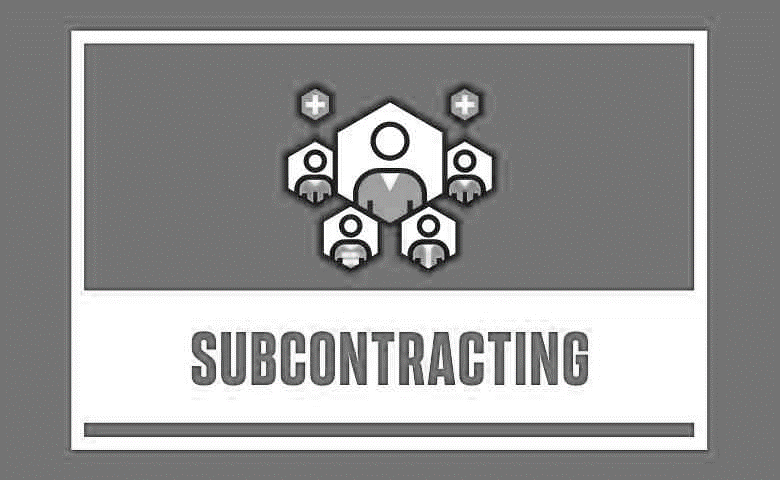 ΔΡΑΣΤΗΡΙΟΤΗΤΕΣ
Οι δραστηριότητες μπορεί να είναι μόνο φυσικές, μόνο εικονικές, υβριδικές (=ταυτόχρονα φυσικές και εικονικές, με κάποιους από τους συμμετέχοντες να λαμβάνουν μέρος με φυσικό και κάποιους με εικονικό τρόπο) ή μεικτές (=ένα μέρος της δραστηριότητας να υλοποιείται με φυσική παρουσία των συμμετεχόντων και άλλο μέρος της με εικονική παρουσία τους, όχι ταυτόχρονα)

Οι δραστηριότητες μπορεί να είναι είτε εθνικές είτε διακρατικές

Η οργάνωση διακρατικών δραστηριοτήτων μάθησης, διδασκαλίας και κατάρτισης ατόμων ή ομάδων ατόμων επιτρέπεται, εφόσον αυτές προσδίδουν αξία στο σχέδιο σε σχέση με την υλοποίηση των στόχων του.
ΕΠΙΛΕΞΙΜΕΣ ΔΡΑΣΤΗΡΙΟΤΗΤΕΣ
Το νέο μοντέλο χρηματοδότησης είναι ανοικτό σε κάθε είδους δραστηριότητα, αρκεί η δραστηριότητα να:

Σχετίζεται ξεκάθαρα με τους στόχους και τα επιδιωκόμενα αποτελέσματα του σχεδίου
Εντάσσεται στο χρονικό πλαίσιο υλοποίησης του σχεδίου
Πληροί τα κριτήρια επιλεξιμότητας που αφορούν τις χώρες υλοποίησης 
Είναι κοστολογημένη, στη βάση λογικών και ρεαλιστικών παραμέτρων, π.χ. Διάρκεια, Αριθμός Συμμετεχόντων (κατά προσέγγιση) κτλ.
Μη χρηματοδοτείται ήδη στο πλαίσιο άλλων επιχορηγήσεων της ΕΕ
Μόνο στην περίπτωση που η δραστηριότητα υλοποιείται με αγορά υπηρεσιών: Μην είναι μία από τις βασικές δραστηριότητες του σχεδίου, που συνεισφέρει άμεσα στην υλοποίηση των στόχων του

!!! Εάν οι δραστηριότητες μίας πρότασης για επιχορήγηση δεν τηρούν τις πιο πάνω προϋποθέσεις, τότε η πρόταση  αναμένεται κανονικά να απορριφθεί και σπανιότερα, να λάβει χαμηλή βαθμολογία και να τοποθετηθεί σε κατάλογο  αναμονής

!!! Εάν μία δραστηριότητα δεν τηρεί τις πιο πάνω προϋποθέσεις, δεν υπάρχει η δυνατότητα αποκοπής μόνο του ποσού  που δηλώνεται για την υλοποίησή της και επιχορήγηση της πρότασης με το υπολειπόμενο ποσό. Σε μία τέτοια περίπτωση  και νοουμένου ότι η πρόταση είναι γενικά πολύ καλής ποιότητας, η πρόταση μπορεί να εγκριθεί με το επιλεγμένο κατ’ αποκοπήν ποσό, δεδομένου ότι οι δαπάνες που θα διατίθεντο για τη μη επιλέξιμη 
δραστηριότητα μπορούν να  ανακατανεμηθούν στις υπόλοιπες δραστηριότητες
ΠΑΡΑΔΕΙΓΜΑΤΑ ΔΡΑΣΤΗΡΙΟΤΗΤΩΝ ΚΑΙ ΑΝΤΙΣΤΟΙΧΩΝ ΕΞΟΔΩΝ
*Η αγορά/ενοικίαση
εξοπλισμού και η αγορά υπηρεσιών  ενσωματώνεται στον  προϋπολογισμό της
δραστηριότητας με την οποία  συνδέεται. Οι αξιολογητές της  πρότασης θα αξιολογήσουν την  ανάγκη και την καταλληλόλητα  ενός τέτοιου εξόδου για την  υλοποίηση της εκάστοτε
δραστηριότητας.
ΥΠΟΛΟΓΙΣΜΟΣ ΚΟΣΤΟΥΣ ΔΡΑΣΤΗΡΙΟΤΗΤΩΝ
O Οδηγός του Προγράμματος δεν προτείνει συγκεκριμένη μέθοδο για τον υπολογισμό του κόστους της  των δραστηριοτήτων από μεριάς αιτητή. Επειδή, όμως, οι αξιολογητές της αίτησης θα  αξιολογήσουν την αποδοτικότητα/αποτελεσματικότητα της πρότασης από πλευράς κόστους, η  κοστολόγηση των δραστηριοτήτων είναι σωστότερο να γίνεται στη βάση κάποιων λογικών στοιχείων/παραμέτρων

Παράδειγμα:
Στην περίπτωση που γίνεται προσπάθεια κοστολόγησης μίας μετακίνησης στο εξωτερικό (αεροπορικά εισιτήρια)  θα μπορούσε η κοστολόγηση να γίνει - μεταξύ άλλων - με τους εξής τρόπους:

Χρήση των τιμών που ίσχυαν μέχρι και την Πρόσκληση του 2020 για υποβολή αιτήσεων για κάθε εύρος
χιλιομετρικής απόστασης (Οικονομικοί Πίνακες ΕΕ)

Έρευνα αγοράς για διαθέσιμες τιμές κατά την προγραμματισμένη περίοδο υλοποίησης και καταχώρηση στην  αίτηση του μέσου όρου τιμών

Εμπειρία από προηγούμενη συμμετοχή σε Προγράμματα σχετικά με το πραγματικό κόστος μίας τέτοιας  μετακίνησης
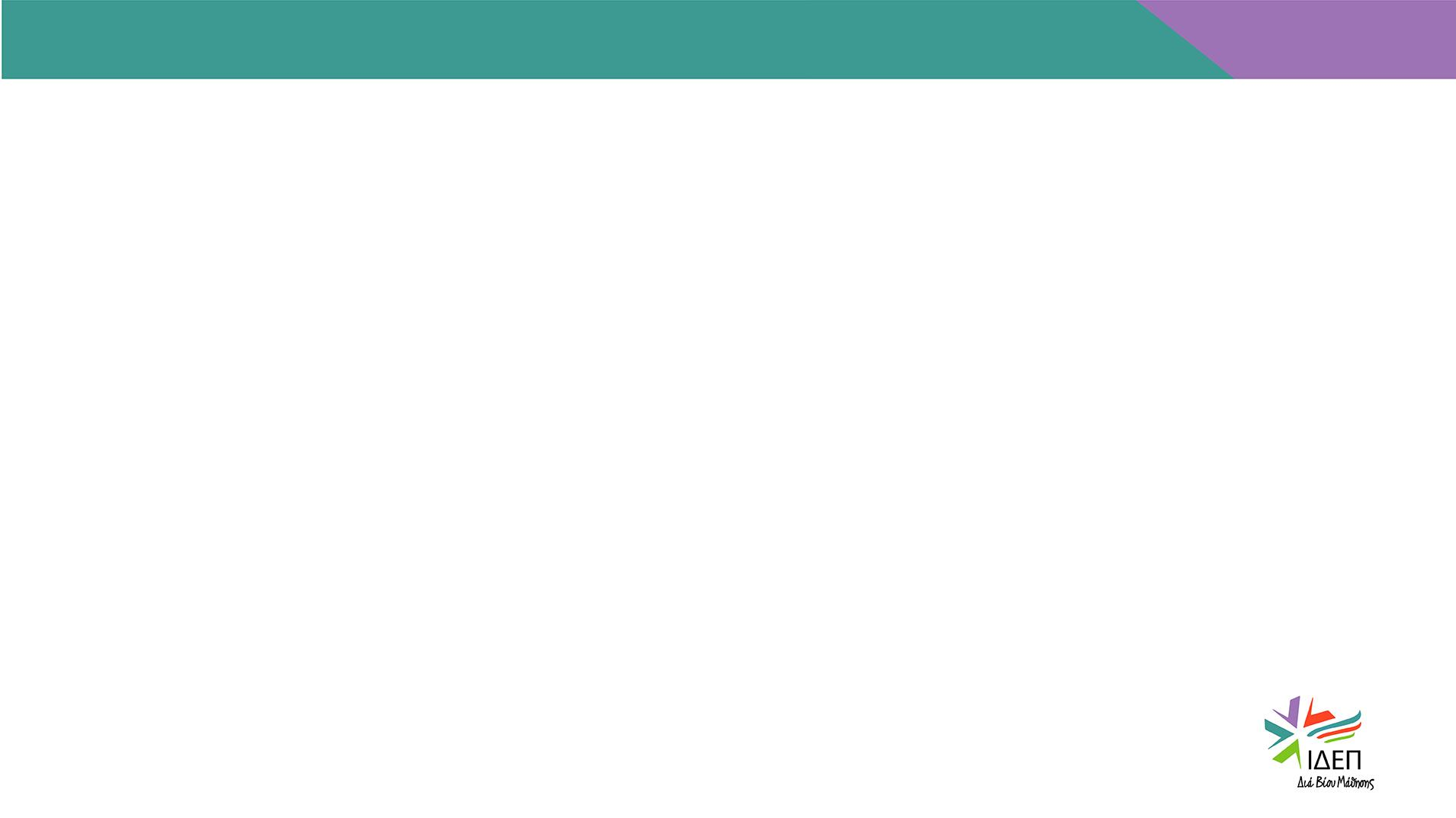 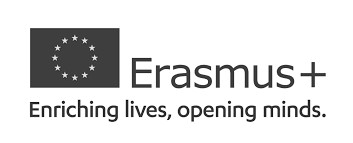 ΒΑΣΙΚΗ ΔΡΑΣΗ 2 – ΑΠΟΚΕΝΤΡΩΜΕΝΕΣ ΔΡΑΣΕΙΣ

ΣΥΜΠΡΑΞΕΙΣ ΓΙΑ ΣΥΝΕΡΓΑΣΙΑ – Συμπράξεις
Συνεργασίας

  Τεχνικές Οδηγίες
Απόκτηση OID
ΑΠΑΡΑΙΤΗΤΑ ΒΗΜΑΤΑ ΓΙΑ ΤΗΝ ΥΠΟΒΟΛΗ ΤΗΣ ΑΙΤΗΣΗΣ
Τα απαραίτητα βήματα για τους οργανισμούς που δε διαθέτουν OID είναι:

Δημιουργία EU Login Account : Παρέχει πρόσβαση σε συγκεκριμένα ηλεκτρονικά εργαλεία, που  χρησιμοποιούνται πριν και κατά την υποβολή της αίτησης

!!! Είναι πιθανό κάποιος οργανισμός που δε διαθέτει OID, να διαθέτει ήδη EU Login Account.

Σύνδεση με την Πλατφόρμα Erasmus+ and European Solidarity Corps Platform:
Εγγραφή οργανισμού στο “ORS”(=Organisation Registration System), καταχώρηση δηλαδή των βασικών του
νομικών και οικονομικών στοιχείων, για απόκτηση του μοναδικού αναγνωριστικού κωδικού OID – Organisation
ID (πρώην PIC)  Η εγγραφή γίνεται άπαξ, αλλά η επικαιροποίησή της είναι ανά πάσα στιγμή δυνατή
Συμπλήρωση και Υποβολή Αίτησης
ΑΠΑΡΑΙΤΗΤΑ ΒΗΜΑΤΑ ΓΙΑ ΤΗΝ ΥΠΟΒΟΛΗ ΤΗΣ ΑΙΤΗΣΗΣ
Τα απαραίτητα βήματα για τους οργανισμούς που διαθέτουν OID είναι :

Σύνδεση με την Πλατφόρμα Erasmus+ and European Solidarity Corps Platform:

Εντοπισμός της εγγραφής του οργανισμού στο “ORS” και επικαιροποίηση καταχωρημένων στοιχείων (όπου  ισχύει): Για την επικαιροποίηση της εγγραφής είναι απαραίτητα τα στοιχεία του EU Login Account που  χρησιμοποιήθηκε για την εγγραφή του οργανισμού στο ORS (username=email & password)

!!! Εάν δε διαθέτετε είτε το username είτε το password του συγκεκριμένου EU Login Account, επικοινωνήστε  έγκαιρα με το ΙΔΕΠ Διά Βίου Μάθησης

Συμπλήρωση και Υποβολή Αίτησης
ΔΗΜΙΟΥΡΓΙΑ EU LOGIN ACCOUNT
Κατά τη δημιουργία EU Login Account από έναν οργανισμό, θα πρέπει να  λαμβάνονται υπόψη τα ακόλουθα:

Είναι πάντοτε απαραίτητη η δημιουργία ενός EU Login Λογαριασμού που να συνδέεται με την  κοινής χρήσης ηλεκτρονική διεύθυνση του οργανισμού:

Ο λογαριασμός αυτός πρέπει να χρησιμοποιηθεί για την εγγραφή του οργανισμού στο σύστημα ORS

Η δημιουργία EU Login λογαριασμών, συνδεδεμένων με τις προσωπικές ηλεκτρονικές διευθύνσεις
των ατόμων επαφής κάθε οργανισμού, είναι προαιρετική στο στάδιο αυτό:

Εάν δημιουργηθούν τέτοιοι λογαριασμοί, δεν πρέπει να χρησιμοποιούνται για την εγγραφή στο ORS αλλά  για άλλους σκοπούς, όπως είναι η συμπλήρωση της αίτησης.
ΔΗΜΙΟΥΡΓΙΑ EU LOGIN ACCOUNT
Για τη δημιουργία του λογαριασμού θα πρέπει να εφαρμόσετε τα εξής βήματα:

Ακολουθήστε τον εξής σύνδεσμο: https://webgate.ec.europa.eu/cas/eim/external/register.cgi

Συμπληρώστε τα απαραίτητα στοιχεία (First Name, Last Name, E-mail, Confirm e-mail, E-mail  language, Privacy Statement Check-box) και επιλέξτε "Create an Account“

Μόλις δημιουργήσετε τον λογαριασμό, θα λάβετε αυτόματο μήνυμα ενεργοποίησης του  λογαριασμού στην ηλεκτρονική διεύθυνση που καταχωρήσατε πιο πάνω (συχνά το μήνυμα  καταχωρείται στο junk/spam folder). Στο μήνυμα θα περιέχεται το username σας και ο σύνδεσμος (ενεργός για 24 ώρες)  για τη δημιουργία του EU Login password  Ο κωδικός πρέπει να αλλάζεται κάθε τρεις μήνες (15 ημέρες πριν από την ημερομηνία λήξης του κωδικού αποστέλλεται υπενθύμιση)

Πατήστε πάνω στον σύνδεσμο, καταχωρήστε και επιβεβαιώστε τον κωδικό σας (βάσει των οδηγιών  που θα σας δοθούν) και επιλέξτε «Submit»
ΔΗΜΙΟΥΡΓΙΑ EU LOGIN ACCOUNT
Έλεγχος ταυτότητας δύο παραγόντων (two-factor authentication):

Συστήνεται όπως, κατά τη δημιουργία του λογαριασμού, ρυθμίσετε τον έλεγχο ταυτότητας δύο παραγόντων  Αναλόγως του επιπέδου ασφάλειας που απαιτείται για πρόσβαση στην αίτηση που σας ενδιαφέρει, θα πρέπει να παρέχεται έλεγχος ταυτότητας ενός παράγοντα (e-mail + κωδικός) ή έλεγχος ταυτότητας δύο παραγόντων (email + κωδικός + επαλήθευση). Εάν, επομένως, απαιτείται έλεγχος ταυτότητας δύο παραγόντων, θα χρειαστείτε μία επιπλέον μέθοδο επαλήθευσης πέραν του κωδικού.
Μία μέθοδος επαλήθευσης είναι το EU Login Mobile app  Το EU Login Mobile App είναι δωρεάν και μπορείτε να το κατεβάσετε από τα Google Play Store (Android), App Store (iOS) και Windows Store (Windows Phone). Εάν η κινητή συσκευή όπου η εφαρμογή είναι εγκατεστημένη διαθέτει σύνδεση με το διαδίκτυο, τότε μπορείτε να χρησιμοποιείτε τη συγκεκριμένη μέθοδο επαλήθευσης (=EU Login Mobile App PIN Code verification method).
ΕΓΓΡΑΦΗ ΣΤΟ ORS
Η εγγραφή ενός οργανισμού στο ORS απαιτείται μόνο για τη συμμετοχή του σε
αποκεντρωμένες Δράσεις του Προγράμματος και οδηγεί στην απόκτηση OID


Το ίδιο OID χρησιμοποιείται για όλες τις αιτήσεις που υποβάλλει ένας οργανισμός για
αποκεντρωμένες Δράσεις, στα πλαίσια όλων των Προσκλήσεων του Προγράμματος


Για συμμετοχή σε Κεντρικές Δράσεις του Προγράμματος η εγγραφή γίνεται μέσω της  Πλατφόρμας SEDIA Funding and Tenders Portal (“EAC Participant Portal”) και οδηγεί  στην απόκτηση PIC
ΕΓΓΡΑΦΗ ΣΤΟ ORS
Οι οργανισμοί που υπέβαλαν αιτήσεις ή συμμετείχαν στις αποκεντρωμένες Δράσεις  του Προγράμματος πριν από τον Οκτώβριο του 2019 είχαν εγγραφεί μέσω του “EAC  Participant Portal” και είχαν αποκτήσει PIC. Πλέον, είναι κάτοχοι OID, που τους δόθηκε  αυτόματα από το σύστημα, επομένως δε χρειάζεται να πραγματοποιήσουν εκ νέου  εγγραφή.
Οι	οργανισμοί	που
υποβάλλουν	αιτήσεις	τόσο	για	Κεντρικές	όσο	και	για
δύο
Αποκεντρωμένες	Δράσεις	μετά	τον	Οκτώβριο	του	2019	πραγματοποιούν
ξεχωριστές εγγραφές και είναι κάτοχοι δύο ξεχωριστών μοναδικών αναγνωριστικών  κωδικών, ενός PIC και ενός OID.
ΑΝΑΖΗΤΗΣΗ ΕΓΓΡΑΦΗΣ ΟΡΓΑΝΙΣΜΟΥ
Πριν κάνετε νέα εγγραφή, αναζητήστε τον οργανισμό σας στο ORS	για:

Αποφυγή πολλαπλών εγγραφών του οργανισμού σας

Εντοπισμό του κωδικού OID του οργανισμού σας, στην περίπτωση που κατά την τελευταία συμμετοχή  του στο Πρόγραμμα, είχε χρησιμοποιηθεί κωδικός PIC

Σημειώσεις:
1. Εάν εντοπίσετε τον οργανισμό σας και χρειάζεστε πλήρη πρόσβαση στα στοιχεία εγγραφής του (για να τα  επικαιροποιείτε, όποτε είναι απαραίτητο), ζητήστε από το άτομο που είχε κάνει την εγγραφή να σας προσθέσει  ως authorised user.
2. Εντοπίζοντας την εγγραφή του οργανισμού, θα μπορείτε να δείτε και το status του οργανισμού: “Waiting for
NA Certification”, “Waiting for Confirmation”, “NA Certified” ή “Invalidated” (εάν το status είναι “invalidated”,
επικοινωνήστε με την Εθνική Υπηρεσία)
3. Εάν λάβετε πολλαπλά αποτελέσματα που ανταποκρίνονται στα στοιχεία του οργανισμού σας, επικοινωνήστε με την Εθνική Υπηρεσία. Εάν κάποιο από τα OIDs συνδέεται με ECHE code, αυτό θα πρέπει να χρησιμοποιείτε στο εξής για όλες τις αιτήσεις του οργανισμού
ΑΝΑΖΗΤΗΣΗ ΕΓΓΡΑΦΗΣ ΟΡΓΑΝΙΣΜΟΥ
Συνδεθείτε με την Πλατφόρμα Erasmus+ and European Solidarity Corps Platform
(για αναζήτηση οργανισμού δεν απαιτείται να κάνετε sign in στην Πλατφόρμα, με τα στοιχεία του EU Login λογαριασμού)
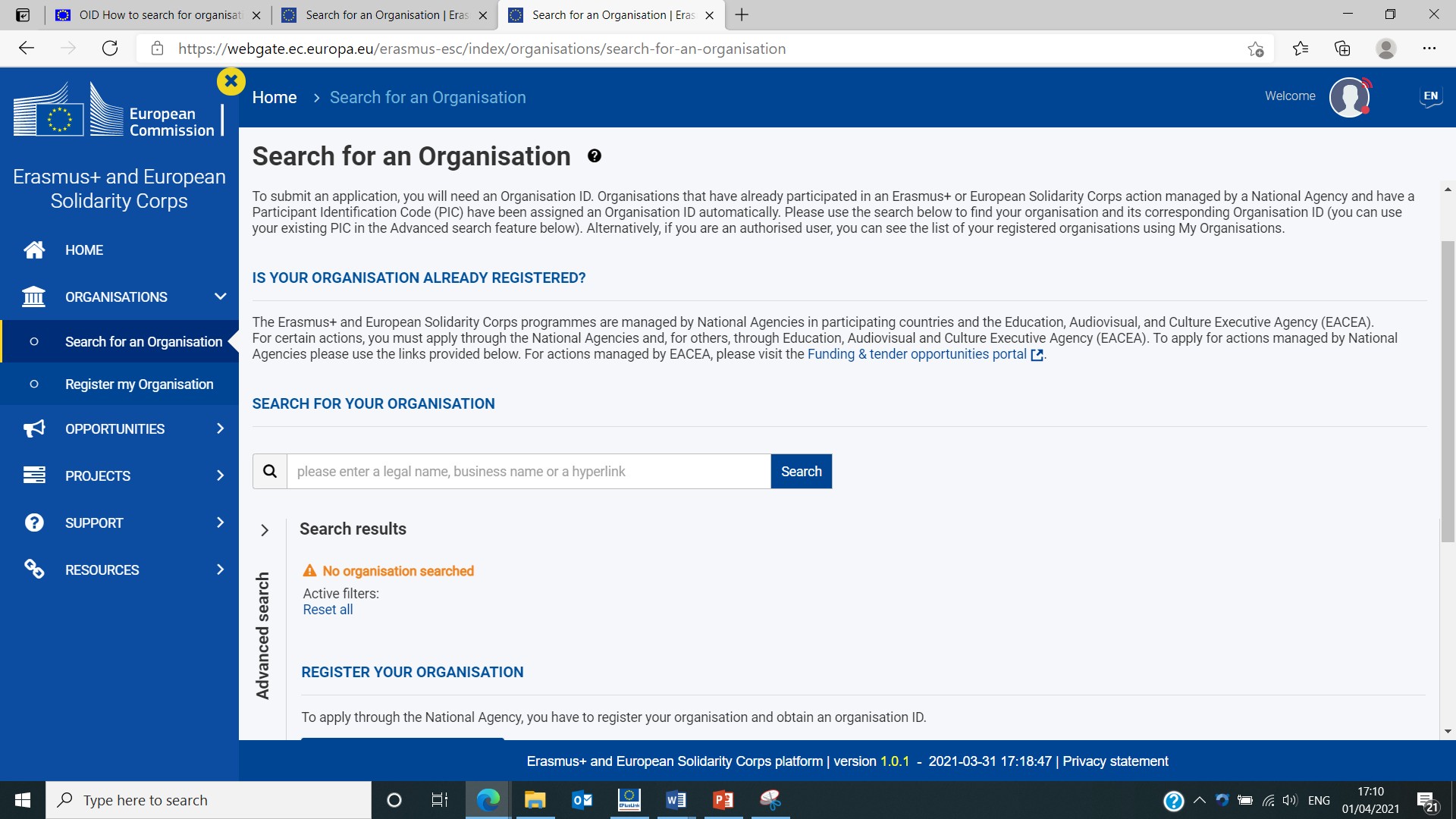 Απλή Αναζήτηση με 3 τουλάχιστον χαρακτήρες (Όνομα οργανισμού, ιστοσελίδα, κτλ.)
Προηγμένη Αναζήτηση (μέσω φίλτρων). Εάν γνωρίζετε τον αριθμό PIC, προτιμήστε αυτό το φίλτρο, καθώς το PIC είναι μοναδικό για κάθε οργανισμό
ΕΓΓΡΑΦΗ ΝΕΟΥ ΟΡΓΑΝΙΣΜΟΥ
Συνδεθείτε με την Πλατφόρμα Erasmus+ and European Solidarity Corps Platform και επιλέξτε “Register my Organisation”
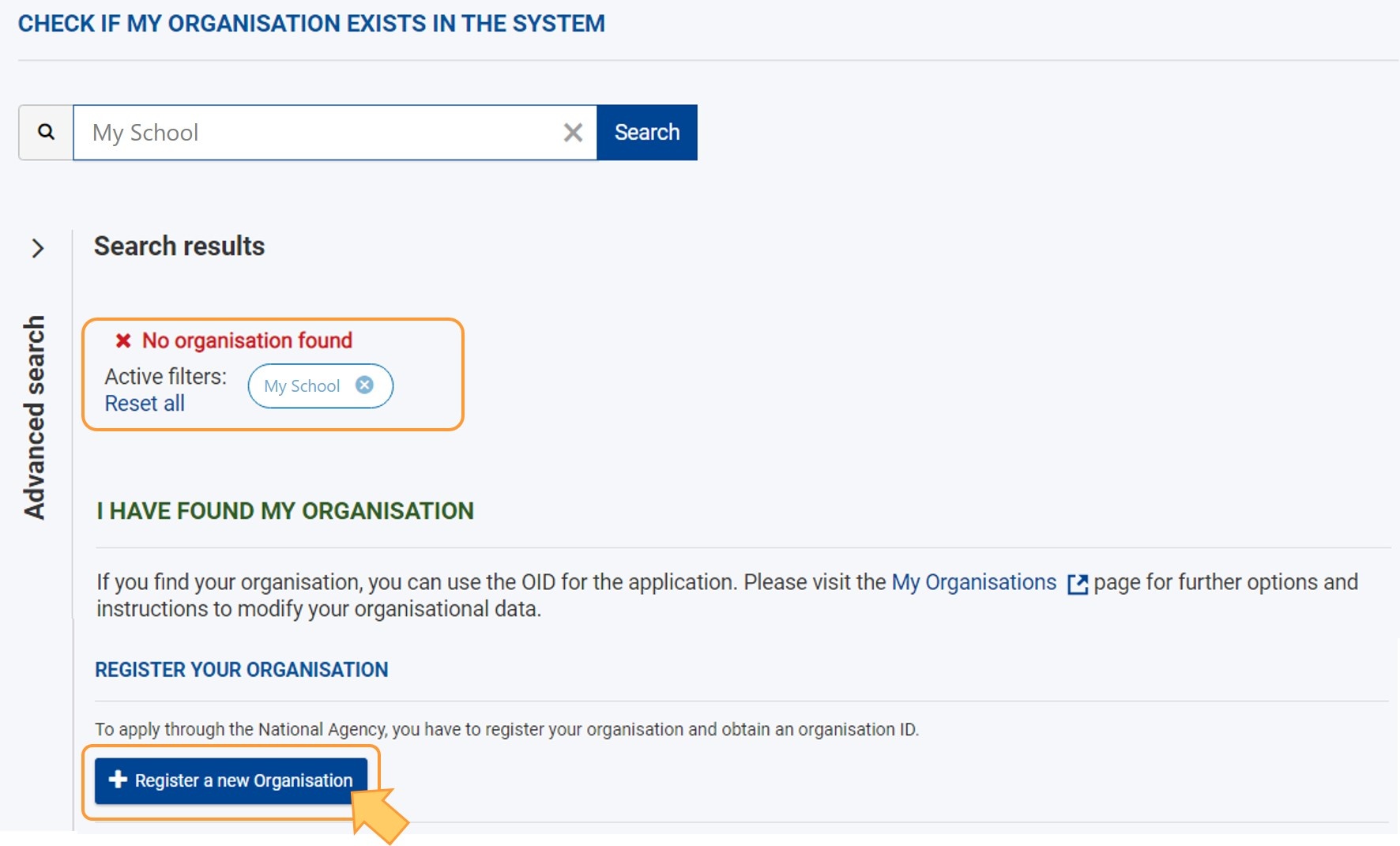 Μπορείτε να παρακάμψετε το βήμα “Search for an  Organisation” και να αναζητήσετε τον οργανισμό σας
1
κατευθείαν από εδώ. Και πάλι, η σύνδεση με EU Login
Account δεν είναι απαραίτητη.
Θα προχωρήσετε σε αυτό το βήμα, μόνο  εάν δεν έχετε εντοπίσει τον οργανισμό σας.  Για την εγγραφή είναι απαραίτητη η χρήση  των στοιχείων του EU Login λογαριασμού
2
ΕΓΓΡΑΦΗ ΝΕΟΥ ΟΡΓΑΝΙΣΜΟΥ
Εφόσον επιλέξετε                                     και δεν είσαστε ήδη συνδεδεμένοι στην Πλατφόρμα με το EU Login  Account του οργανισμού, εμφανίζεται η πιο κάτω οθόνη για εισαγωγή των στοιχείων του λογαριασμού:
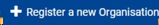 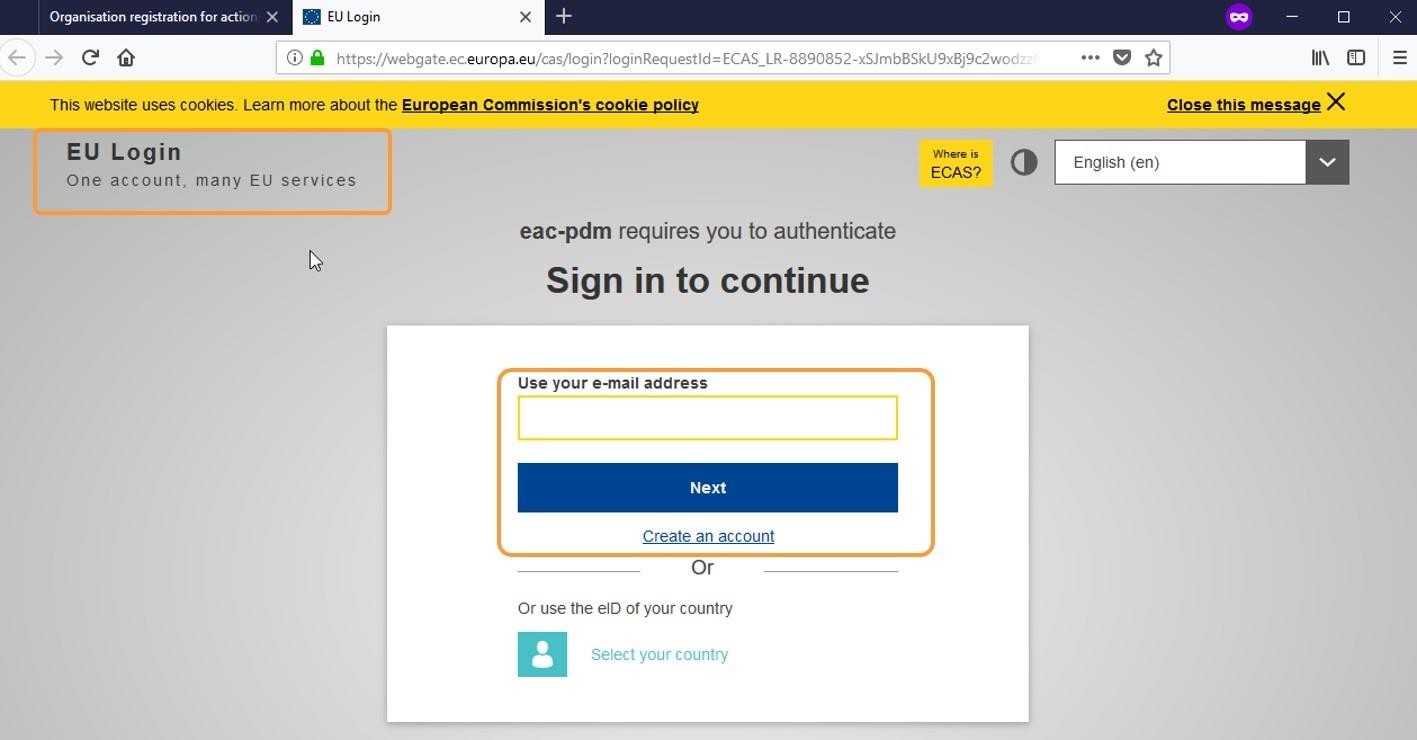 ΕΓΓΡΑΦΗ ΝΕΟΥ ΟΡΓΑΝΙΣΜΟΥ
Μόλις γίνει η καταχώρηση των στοιχείων του EU Login Account, εμφανίζεται μία κενή φόρμα  εγγραφής, ανοιγμένη στην ενότητα “Organisation data”
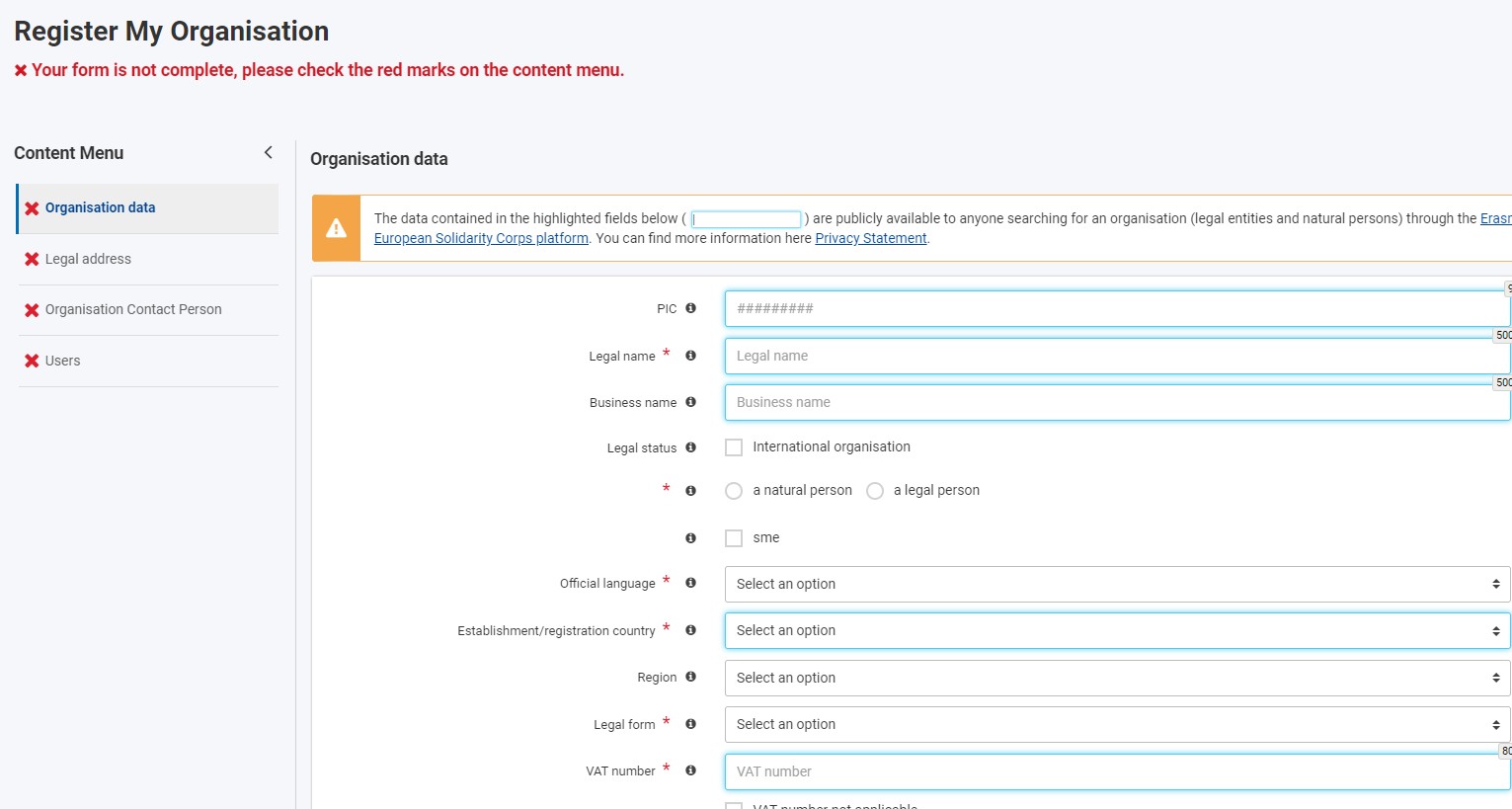 Μενού  περιήγησης στις  διαφορετικές
ενότητες που  απαιτούν
συμπλήρωση
Οι ενότητες είναι  υποχρεωτικό να  συμπληρώνονται  με τη σειρά που  παρουσιάζονται  στην Πλατφόρμα,
καθώς δεν  υπάρχει
δυνατότητα  περιήγησης στην  επόμενη ενότητα,  εάν η αμέσως
προηγούμενη δεν
έχει
συμπληρωθεί
Όχι απαραίτητα το  άτομο που θα δηλωθεί  ως άτομο επαφής στην  επικείμενη αίτηση,  αφού η εγγραφή
ισχύει για όλες τις
αιτήσεις που θα
υποβληθούν από τον  οργανισμό, μέχρι και  το 2027
Ο αριθμός VAT δεν μπορεί να περιέχει spaces ή dots (.), ακόμα και αν η εθνική αρίθμηση είναι τέτοια
ΕΓΓΡΑΦΗ ΝΕΟΥ ΟΡΓΑΝΙΣΜΟΥ
Οι συνδεδεμένοι authorised users μπορούν να διαγράψουν όλους τους άλλους authorised users εκτός από τον εαυτό τους. Στην περίπτωση που υπάρχει ένας μόνο authorised user, ο οποίος δεν ανήκει πια στον οργανισμό, είτε θα επικοινωνήσετε μαζί του για να σας προσθέσει ως authorised user κι εσείς μετά να τον διαγράψετε είτε (εάν δεν έχετε πλέον τρόπο επικοινωνίας μαζί του) θα επικοινωνήσετε με την Εθνική Υπηρεσία, για να ζητήσει να αντικατασταθεί κεντρικά.
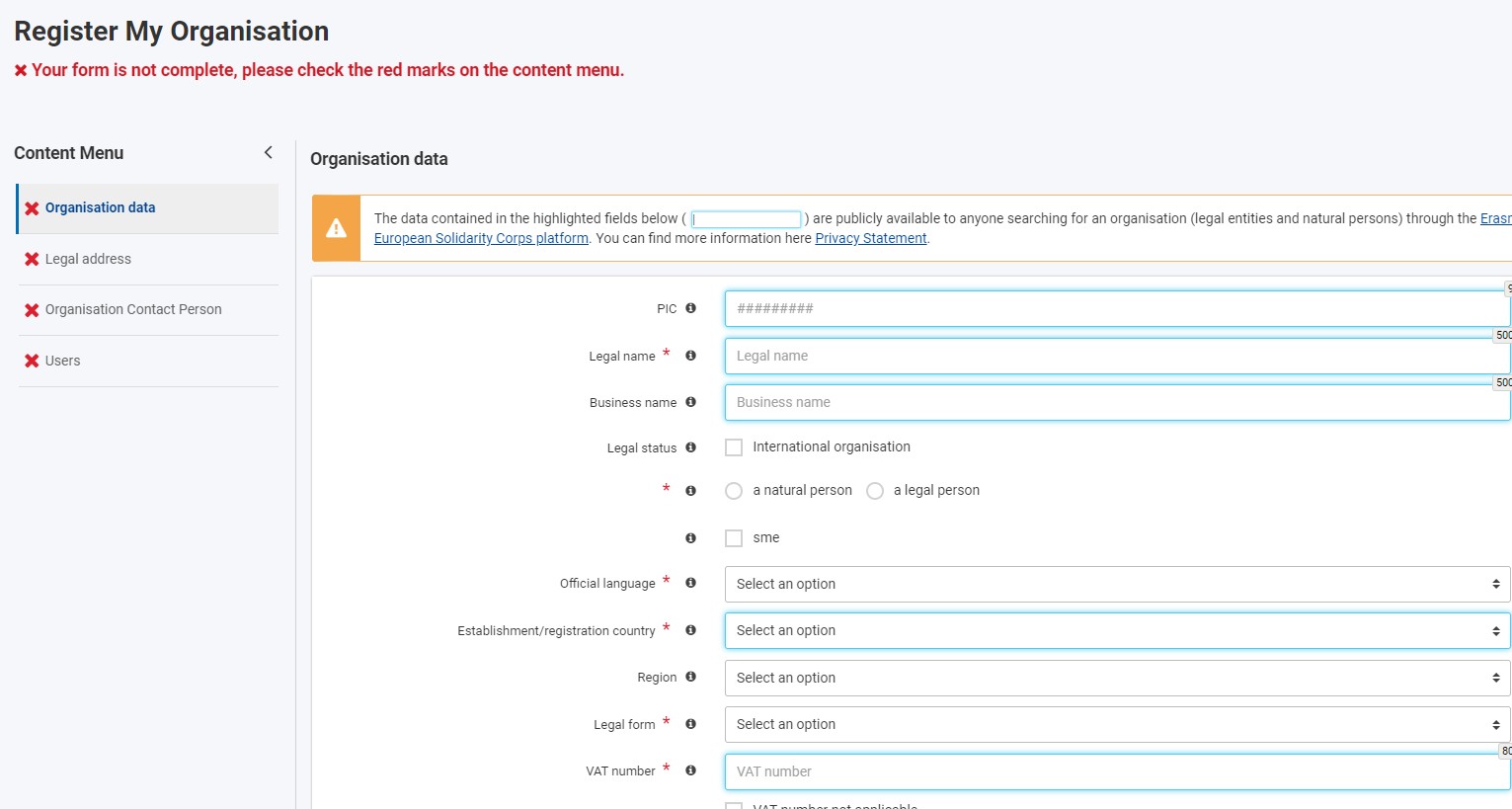 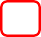 Επιπρόσθετες οδηγίες  για συμπλήρωση του  αντίστοιχου πεδίου
Ο πρώτος Authorised User είναι εξ’ ορισμού το άτομο που  πραγματοποιεί την εγγραφή, που μπορεί να  ταυτίζεται και με το Organisation Contact  Person. Στο στάδιο αυτό δεν είναι δυνατή η προσθήκη περισσότερων Authorised Users,  αλλά μόνο αφού υποβληθεί η φόρμα εγγραφής  (συνίσταται να υπάρχουν 2 Authorised Users)

To professional email address του πρώτου  authorised user συμπληρώνεται αυτόματα (είναι  το username του EU Login Account).

Το professional email address του “Organisation  Contact Person” δεν του επιτρέπει να συνδεθεί  ως “Αuthorised user”, εκτός εάν το ίδιο άτομο  έχει και τους δύο ρόλους.
ΕΓΓΡΑΦΗ ΝΕΟΥ ΟΡΓΑΝΙΣΜΟΥ
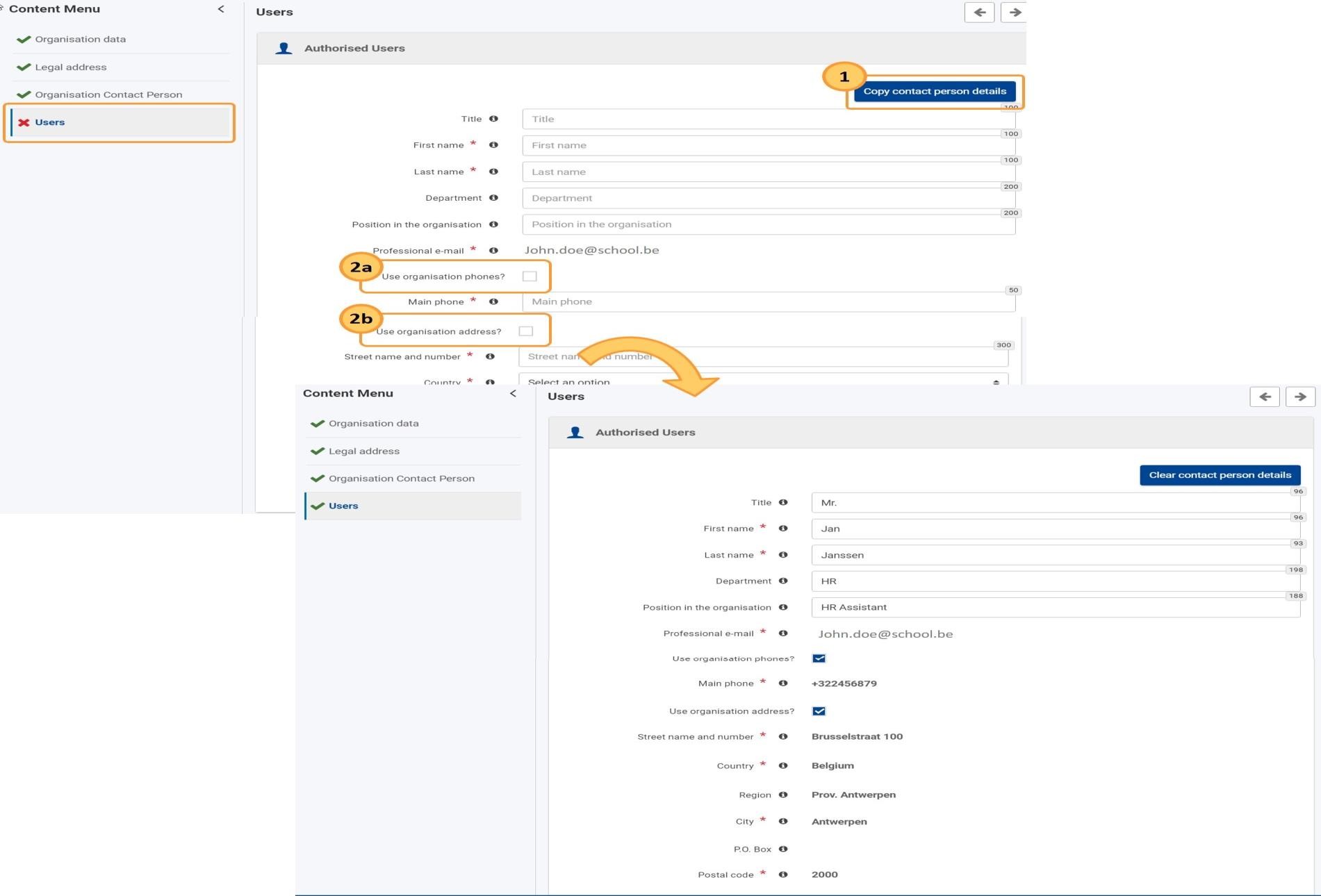 1.   Εάν το άτομο που πραγματοποιεί την εγγραφή  (πρώτος Authorized User) είναι ταυτόχρονα και το  Organisation Contact Person, πατώντας το κουμπί  αυτό, έχει τη δυνατότητα να μεταφέρει όλη την  απαιτούμενη πληροφόρηση από την ακριβώς προηγούμενη σε αυτή την ενότητα

2a. Εάν επιλεγεί το κουτί, η σχετική πληροφόρηση  αντλείται από την ενότητα “Organisation data”

2b. Εάν επιλεγεί το κουτί, η σχετική πληροφόρηση  αντλείται από την ενότητα “Legal address”
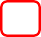 ΕΓΓΡΑΦΗ ΝΕΟΥ ΟΡΓΑΝΙΣΜΟΥ
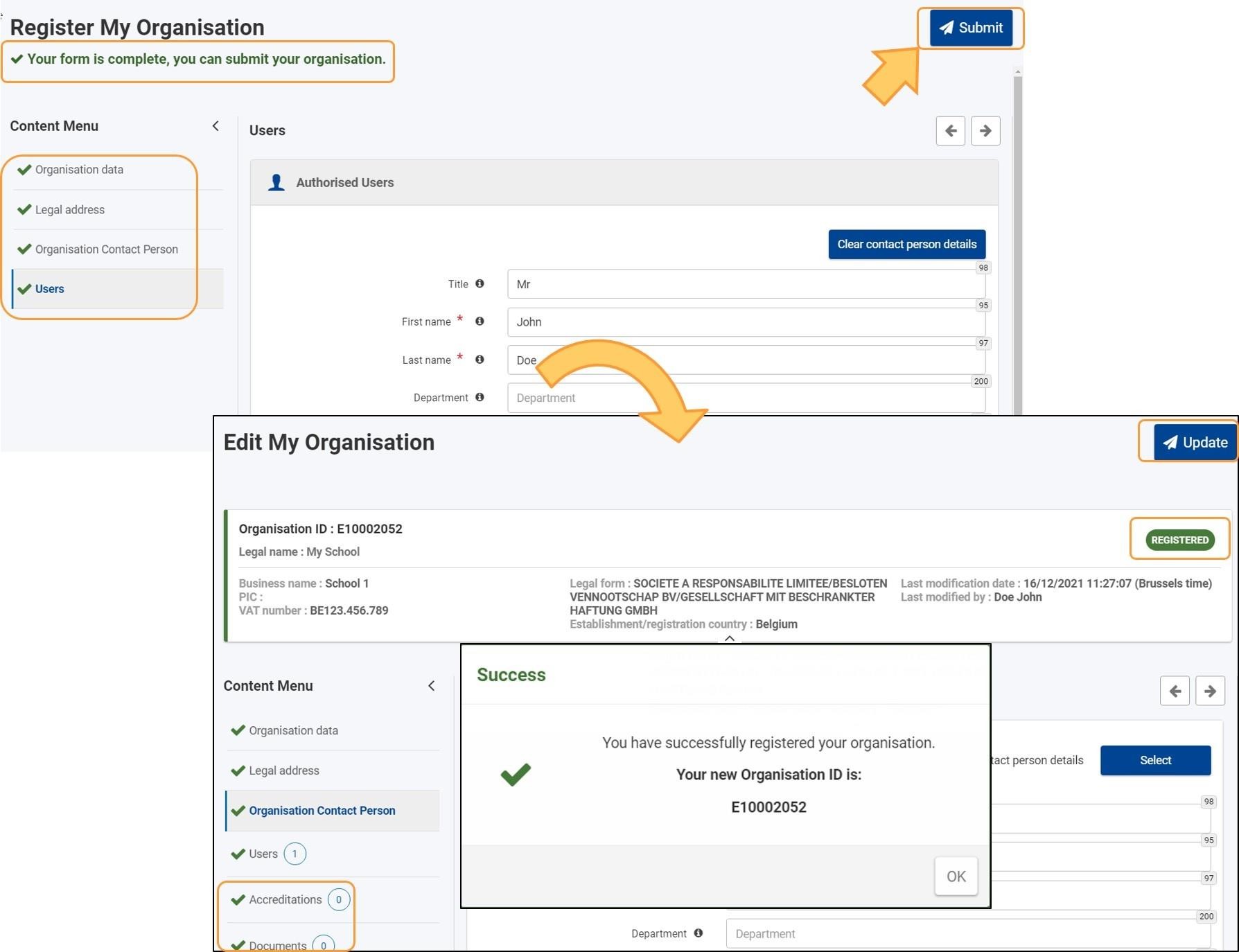 Όταν συμπληρωθούν όλες οι ενότητες, στα  αριστερά της κάθε ενότητας εμφανίζεται ένα
πράσινο  ενώ πάνω από το μενού εμφανίζεται  το μήνυμα “ Your form is complete, you can  submit your organisation” και ταυτόχρονα,
ενεργοποιείται το κουμπί Submit στην πάνω  δεξιά γωνία.
Με το πάτημα του κουμπιού Submit, η εγγραφή
ολοκληρώνεται και:
Εμφανίζεται μήνυμα επιβεβαίωσης, το οποίο περιέχει  το OID που αποκτήθηκε
Εμφανίζονται δύο επιπλέον ενότητες στο αριστερό  μενού (“Accreditations”, “Documents”)
Tο status της φόρμας εγγραφής αλλάζει από
Draft σε Registered
Η οθόνη μετονομάζεται σε “Edit My Organisation” από
“Register My Organisation”
Το κουμπί Submit αντικαθίσταται από το κουμπί Update

!!! To status Registered υποδηλώνει μόνο ότι η υποβολή  των στοιχείων εγγραφής ήταν επιτυχής και όχι ότι ο  οργανισμός έχει ήδη επικυρωθεί από την αρμόδια Εθνική  Υπηρεσία.
ΕΓΓΡΑΦΗ ΝΕΟΥ ΟΡΓΑΝΙΣΜΟΥ
Για την εγγραφή δημόσιων σχολείων όλων των βαθμίδων στο ORS, θα  πρέπει να ληφθούν υπόψη oι κατάλογοι με τα τυποποιημένα  ονόματα σχολείων που έχει δημιουργήσει το Υπουργείο Παιδείας,
Αθλητισμού και Νεολαίας Κύπρου
(τυποποίηση σύμφωνα με το ρομανικό αλφάβητο)
ΕΝΗΜΕΡΩΣΗ ΕΓΓΡΑΦΗΣ
Εφόσον ένας οργανισμός υποβάλει επιτυχώς τη φόρμα εγγραφής του στο ORS, ο  authorised user συνδέεται – όποτε ο ίδιος επιθυμεί - με την Πλατφόρμα Erasmus+ and  European Solidarity Corps Platform, χρησιμοποιώντας τον EU Login λογαριασμό που χρησιμοποιήθηκε για την εγγραφή, για να:

Ολοκληρώσει την ενημέρωση των στοιχείων του οργανισμού, ανεβάζοντας στην πλατφόρμα τα  απαραίτητα έντυπα  Αυτή η διαδικασία μπορεί να γίνει και απευθείας, με το που εμφανίζεται  η ενότητα “Documents” στο αριστερό μενού, αμέσως μετά την εγγραφή του οργανισμού

Προσθέσει authorised users

Επικαιροποιήσει τα στοιχεία εγγραφής
ΕΝΗΜΕΡΩΣΗ ΕΓΓΡΑΦΗΣ
Βήμα 1:
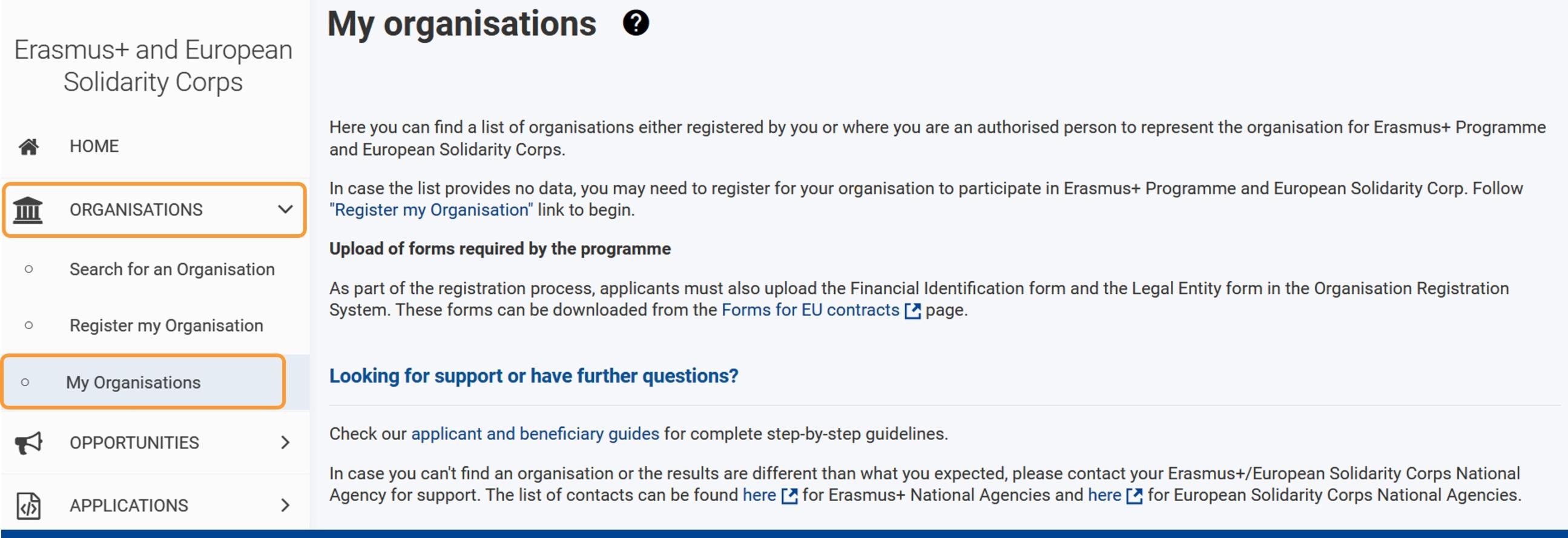 Κάτω από την ενότητα Organisations εμφανίζεται άλλη μία επιλογή (“My Organisations”)
ΕΝΗΜΕΡΩΣΗ ΕΓΓΡΑΦΗΣ
Βήμα 2:
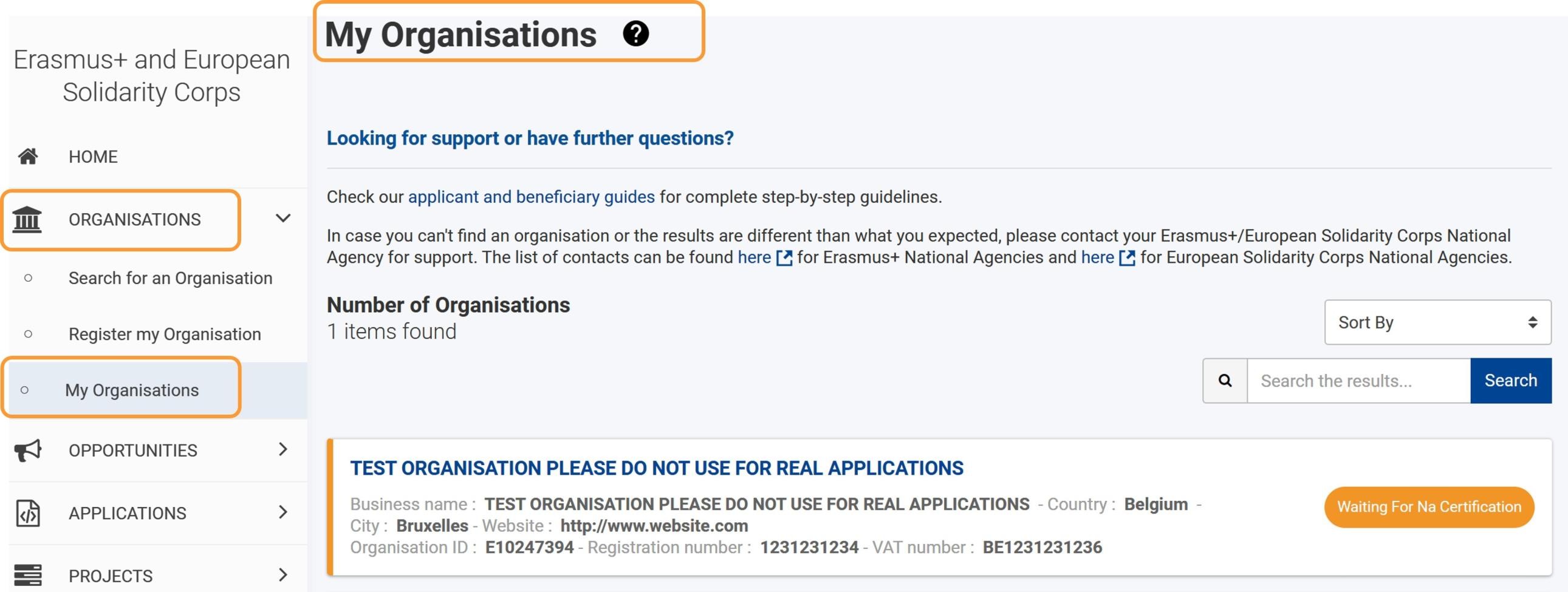 Με το πάτημα του κουμπιού My organisations, εμφανίζεται ένας κατάλογος με όλους τους εγγεγραμμένους οργανισμούς για τους  οποίους ο συγκεκριμένος χρήστης κατέχει ρόλο authorised user. Επιλέγοντας το μπλε όνομα του οργανισμού, ο χρήστης αποκτά  πρόσβαση στα καταχωρημένα στοιχεία εγγραφής του οργανισμού
ΕΝΗΜΕΡΩΣΗ ΕΓΓΡΑΦΗΣ
Βήμα 3:

Ο χρήστης επιλέγει την ενότητα που θέλει να επικαιροποιήσει, κάνει τις απαραίτητες αλλαγές στα πεδία που επηρεάζονται και επιλέγει Update. Με το  πάτημα του Update, εμφανίζεται μήνυμα επιβεβαίωσης
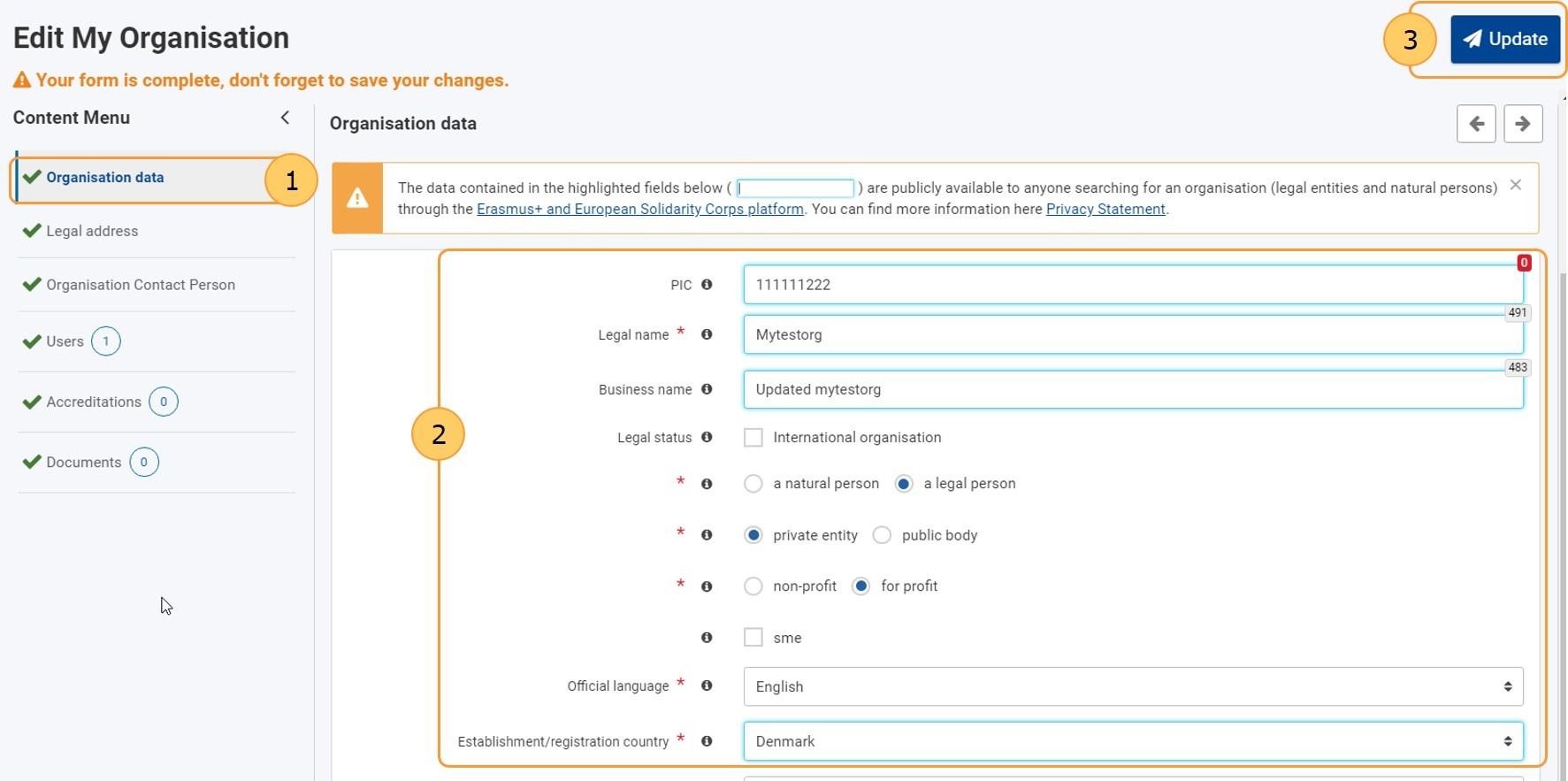 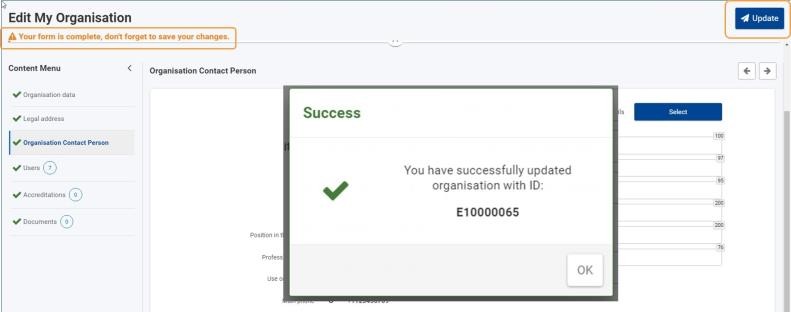 ΕΝΗΜΕΡΩΣΗ ΕΓΓΡΑΦΗΣ – ΕΝΤΥΠΑ
Ανάρτηση Πρώτου Εντύπου:
Από το μενού αριστερά ο χρήστης επιλέγει Documents, μετά Add document και διαλέγει το αρχείο που θέλει να αναρτήσει, πραγματοποιώντας αναζήτηση  στον υπολογιστή. Μόλις επιλέξει το αρχείο, επιλέγει από ένα drop-down list το Document Type και πατά Upload. Επαναλαμβάνει τη διαδικασία για κάθε  αρχείο που επιθυμεί να αναρτήσει
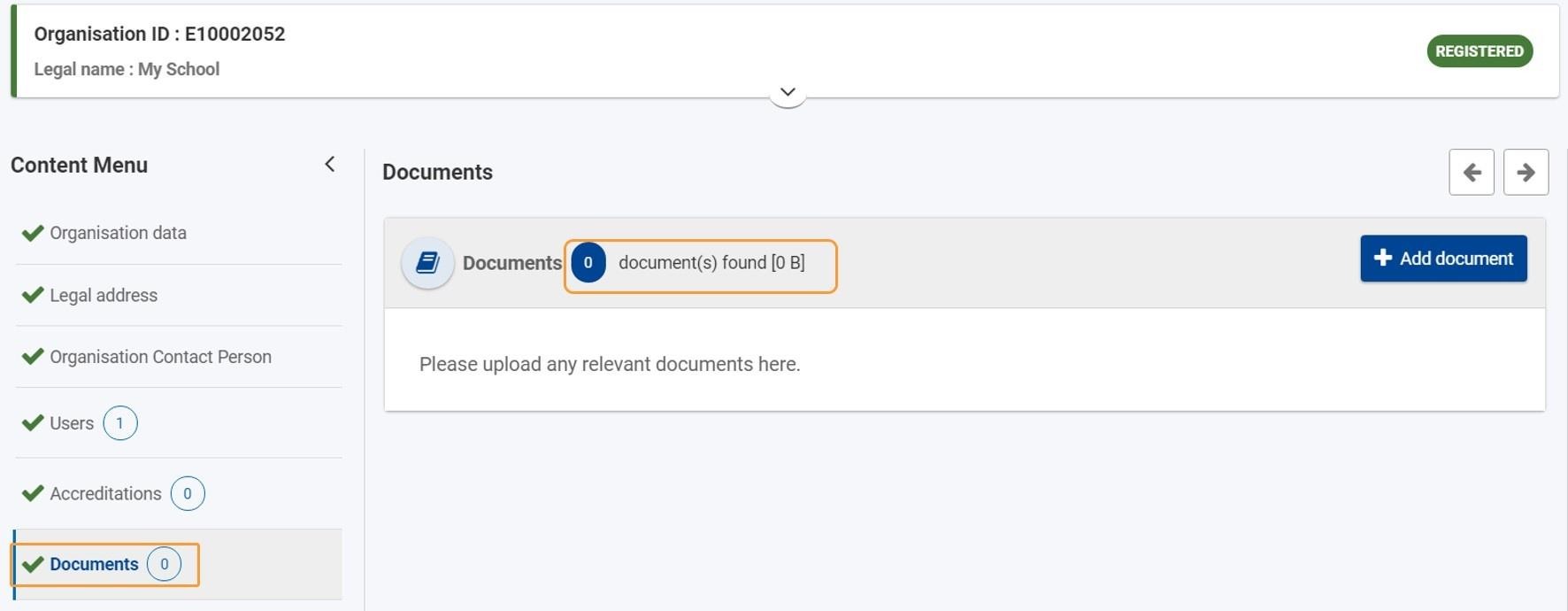 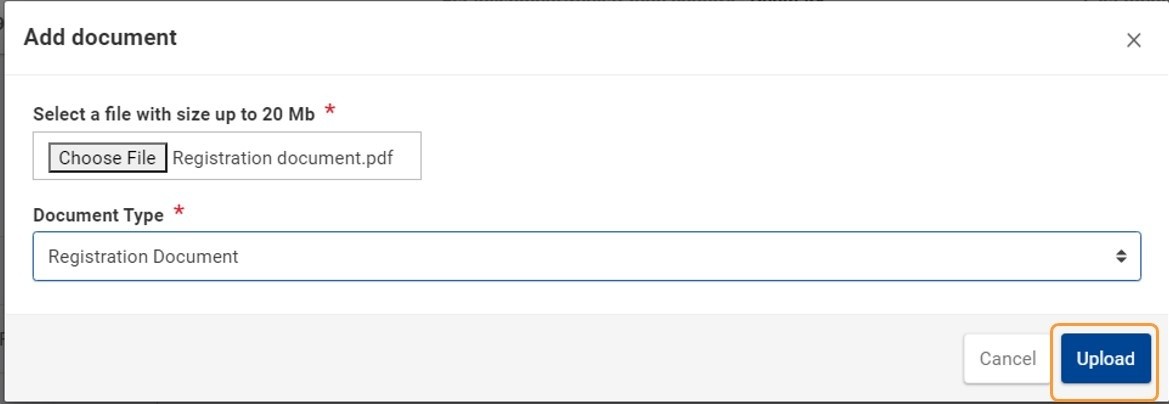 Κάθε αρχείο επιτρέπεται να έχει χωρητικότητα μέχρι και 20 Mb. Δεν υπάρχει,  όμως, ανώτατος αριθμός επιτρεπόμενων αρχείων.

Εάν στο drop-down list ο χρήστης δεν εντοπίζει τον τύπο του αρχείου που θέλει  να αναρτήσει, επιλέγει “Other”.
ΕΝΗΜΕΡΩΣΗ ΕΓΓΡΑΦΗΣ – ΕΝΤΥΠΑ
Ανάρτηση Επιπλέον Εντύπων και Αποθήκευση:
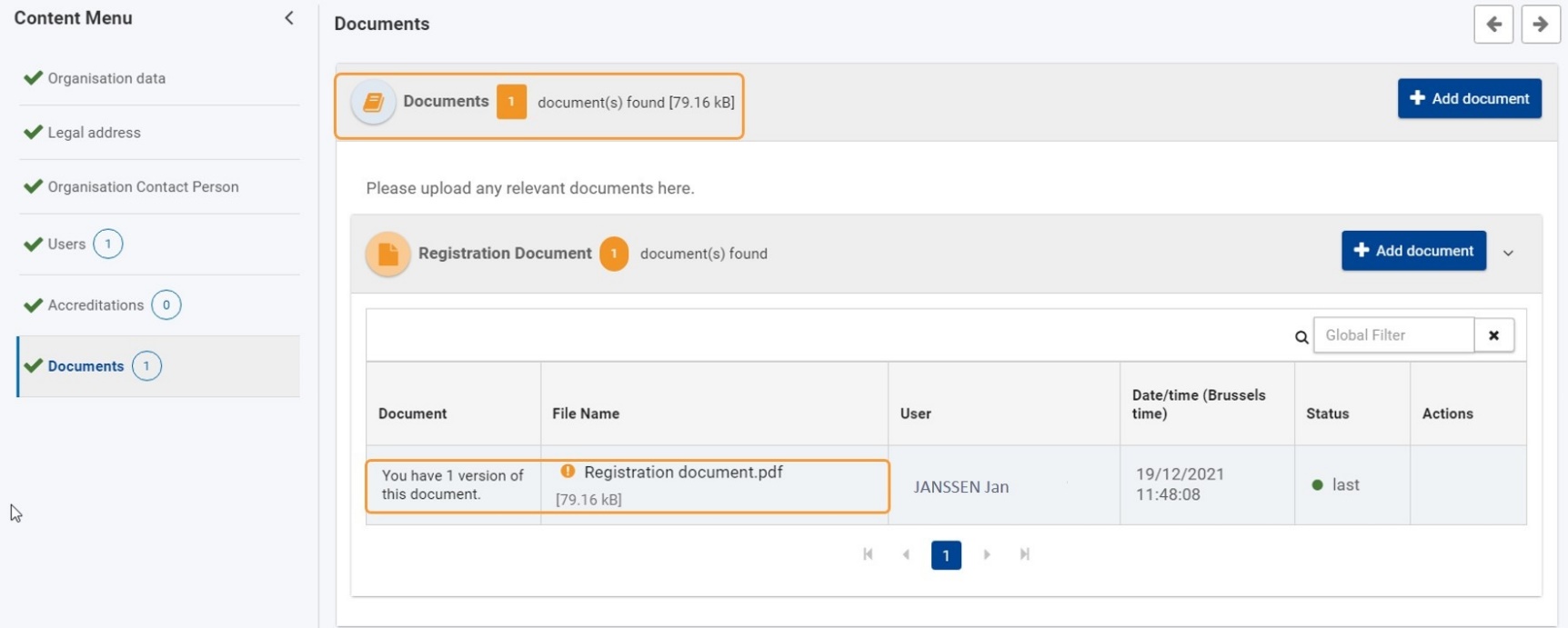 Επαναλάβετε για όσα έντυπα χρειάζεται
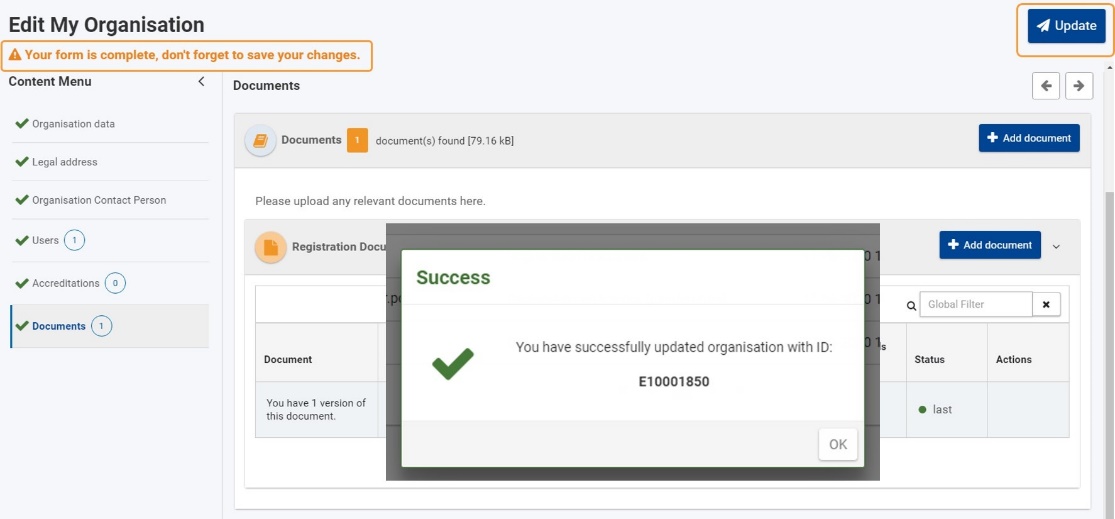 Μόλις αναρτήσετε όλα τα έντυπα, οριστικοποιήστε το ανέβασμά τους, πατώντας το Update button. Εάν δεν το πατήσετε, τα αρχεία δε θα αποθηκευτούν στο Organisation Registration system
ΕΝΗΜΕΡΩΣΗ ΕΓΓΡΑΦΗΣ – ΕΝΤΥΠΑ
Επικαιροποίηση εντύπων:
Για να αναρτήσει ο χρήστης μία πιο επικαιροποιημένη εκδοχή ενός εντύπου, επιλέγει το εικονίδιο Add new document version και ακολουθεί τις οδηγίες  του συστήματος.
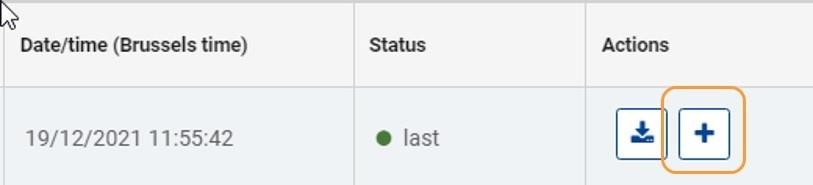 Οι προηγούμενες εκδοχές του εντύπου είναι προσβάσιμες και εμφανίζονται με το πάτημα του μπλε τόξου, που εμφανίζεται κάτω από την στήλη  “Document” για κάθε έντυπο που διαθέτει περισσότερες από μία εκδοχές
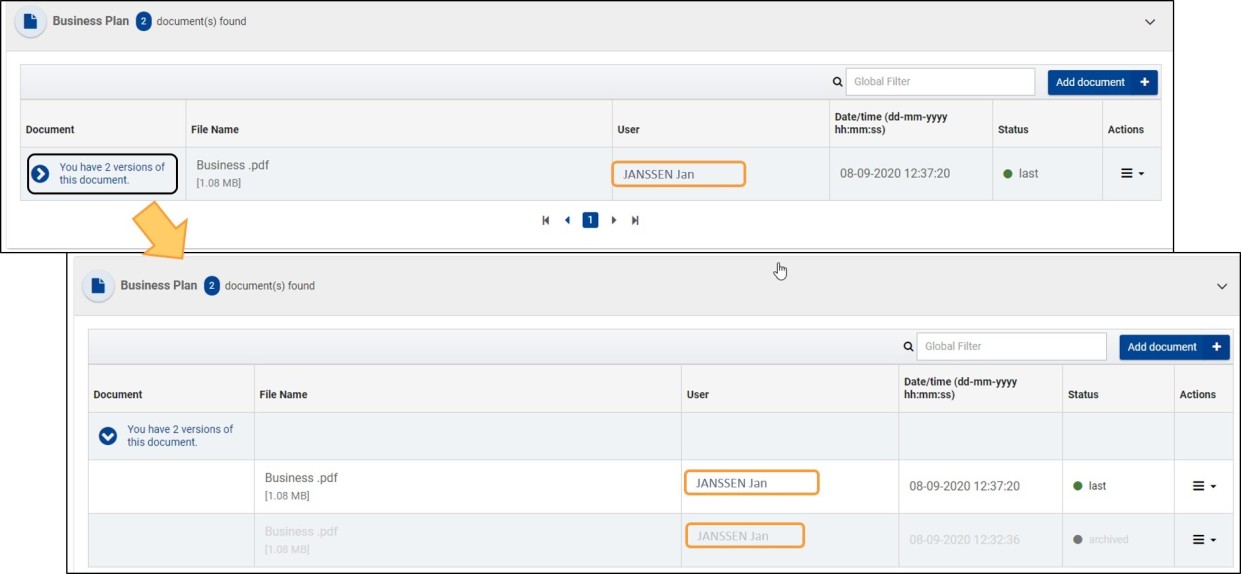 ΕΝΗΜΕΡΩΣΗ ΕΓΓΡΑΦΗΣ - ΕΝΤΥΠΑ
Απαιτούμενα Έντυπα: Για να θεωρείται ολοκληρωμένη η εγγραφή ενός οργανισμού στο ORS και να  μπορεί να γίνει επικύρωση των στοιχείων από την Εθνική Υπηρεσία (=Certification), θα πρέπει - μετά  από την απόκτηση OID - να αναρτηθούν στο σύστημα τα ακόλουθα έντυπα:

Όλοι οι οργανισμοί:
Έντυπο νομικής οντότητας για ΔΗΜΟΣΙΟΥΣ ή ΙΔΙΩΤΙΚΟΥΣ οργανισμούς
Συνοδεύεται από τα απαραίτητα αποδεικτικά (όπου ισχύει) 	Πιστοποιητικό Σύστασης της Εταιρείας/Εγγραφής Σωματείου ή Ιδρύματος (εκδοθέν από τον οικείο Έφορο Εταιρειών/Έπαρχο, φέροντας σφραγίδα, ημερομηνία και υπογραφή). Στην περίπτωση των ΜΚΟ/ιδρυμάτων/σωματείων που συστάθηκαν πριν την 01.01.2018, απαιτείται Επικαιροποιημένο Καταστατικό (εκδοθέν από τον οικείο Έφορο Σωματείων και Ιδρυμάτων/Έπαρχο, φέροντας σφραγίδα, και με ημερομηνία μεταγενέστερη της 01.01.2018). Σε περίπτωση που δεν έχει ολοκληρωθεί η διαδικασία αξιολόγησης του επικαιροποιημένου καταστατικού, ο αιτητής καλείται να προσκομίσει βεβαίωση από τον οικείο Έφορο ότι έχει υποβάλει σχετικό αίτημα για επικαιροποίηση του καταστατικού το οποίο είναι ακόμα υπό αξιολόγηση. 

Μόνο οι συντονιστές:
ΔΕΛΤΙΟ ΤΡΑΠΕΖΙΚΩΝ ΣΤΟΙΧΕΙΩΝ
Ο συντονιστής λαμβάνει την επιχορήγηση από την ΕΥ της χώρας του και αναλαμβάνει να τη διαμοιράσει υπό μορφή
εμβασμάτων στους υπόλοιπους εταίρους, βάσει του συμφωνηθέντος Προγράμματος Εργασίας
Όσον αφορά τα δημόσια σχολεία, το έντυπο συμπληρώνεται από τις Σχολικές Εφορείες στις οποίες υπάγονται

ΕΝΤΥΠΑ ΓΙΑ ΕΛΕΓΧΟ ΧΡΗΜΑΤΟΟΙΚΟΝΟΜΙΚΗΣ ΙΚΑΝΟΤΗΤΑΣ: Λογαριασμός κερδών και ζημιών, ισολογισμός του τελευταίου
οικονομικού έτους που έχει κλείσει λογιστικά και άλλα έντυπα που ενδέχεται να ζητηθούν από την Ε.Υ.
Μόνο για αιτούντες ιδιωτικού δικαίου που διεκδικούν χρηματοδότηση πέραν των 60 000 Ευρώ
[Speaker Notes: Για σκοπούς υποβολής της αίτησης, τα δύο πρώτα έντυπα είναι αρκετά. Ό,τιδήποτε άλλο θα ζητηθεί μόνο εάν κάποια αίτηση στην οποία συμμετέχετε προταθεί για έγκριση και η Εθνική Υπηρεσία προχωρήσει σε επικύρωση των στοιχείων σας.]
ORS – ΣΗΜΑΝΤΙΚΕΣ ΔΙΕΥΚΡΙΝΙΣΕΙΣ
Αλλαγές στα στοιχεία ενός
οργανισμού γίνονται μόνο στο ORS –
Η αίτηση αντλεί τα στοιχεία από το ORS
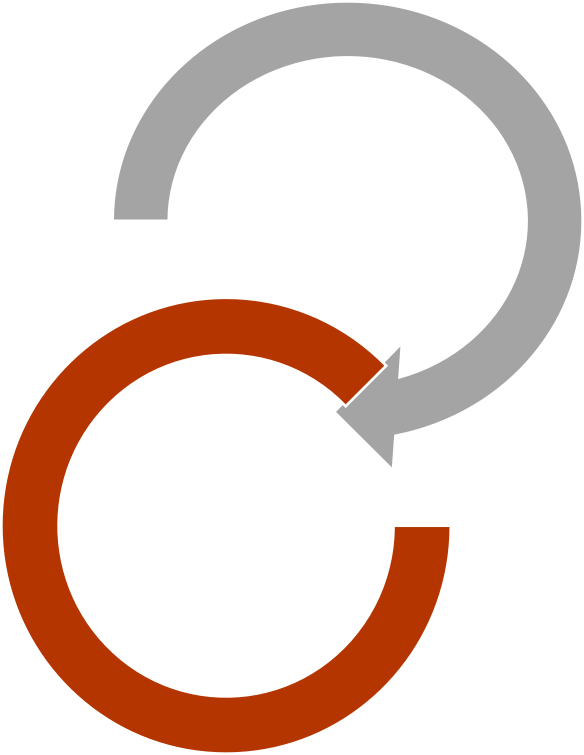 Προηγούμενη εγγραφή του  ίδιου οργανισμού δεν μπορεί  να διαγραφεί
OID
Οι Εθνικές Υπηρεσίες
πραγματοποιούν έλεγχο για την  ορθότητα/εγκυρότητα των  στοιχείων και αρχείων που  παρέχονται μέσω του ORS και
προχωρούν σε επικύρωση του
οργανισμού (=Certification)
Web form
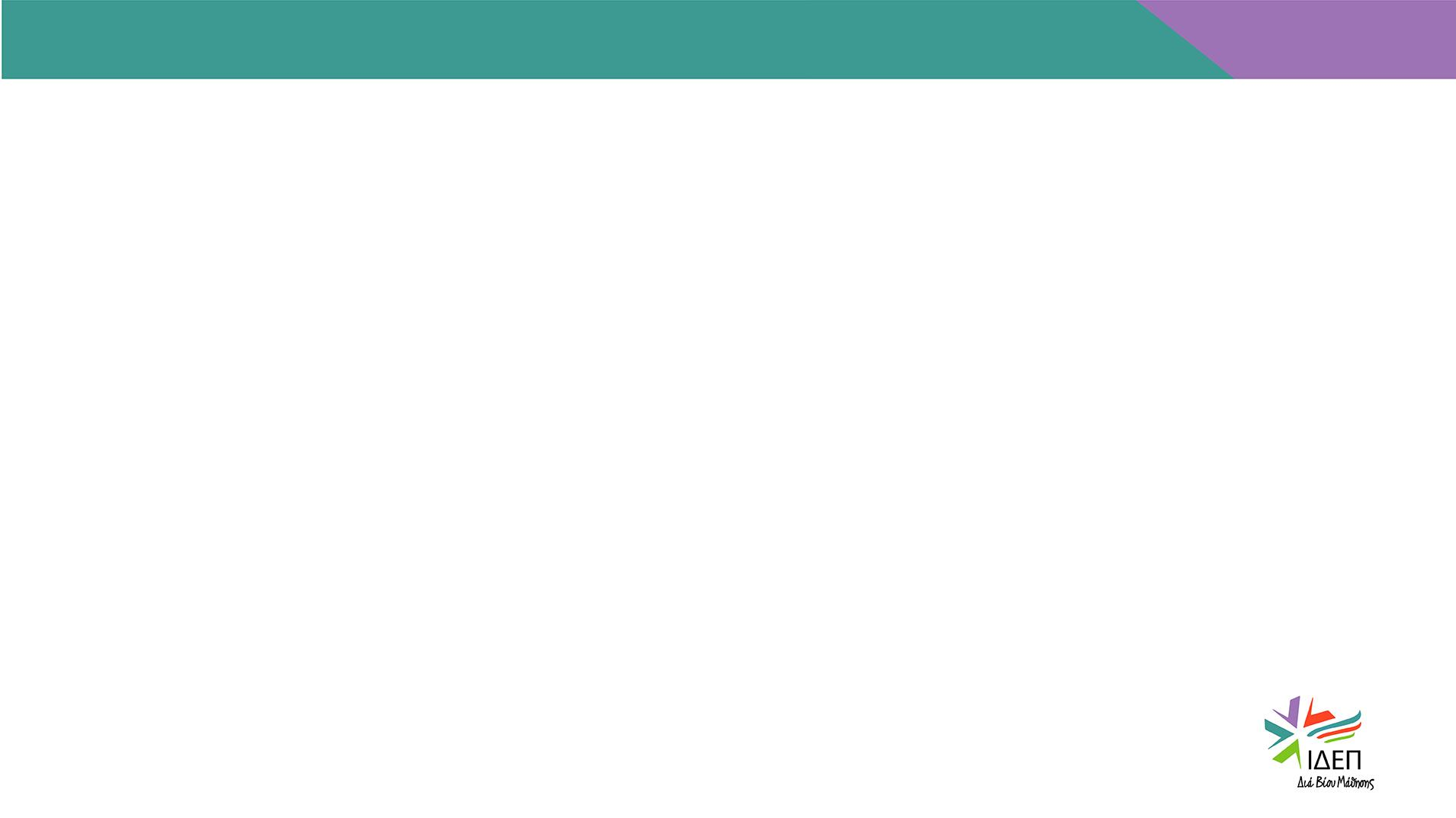 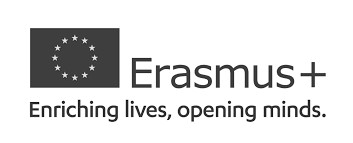 ΒΑΣΙΚΗ ΔΡΑΣΗ 2 – ΑΠΟΚΕΝΤΡΩΜΕΝΕΣ ΔΡΑΣΕΙΣ

ΣΥΜΠΡΑΞΕΙΣ ΓΙΑ ΣΥΝΕΡΓΑΣΙΑ – Συμπράξεις
Συνεργασίας

  Τεχνικές Οδηγίες
Συμπλήρωση και Υποβολή Διαδικτυακής Αίτησης
EESCP
Erasmus+ and European Solidarity Corps Platform - “Single Entry Point” για:

Εγγραφή νέων οργανισμών στο ORS - Απόκτηση OID

Επικαιροποίηση στοιχείων εγγραφής οργανισμών που είναι κάτοχοι OID

Πρόσβαση στις ευκαιρίες χρηματοδότησης που παρέχει το Πρόγραμμα - Συμπλήρωση και
Υποβολή Διαδικτυακών Αιτήσεων

Διαχείριση και Υποβολή Εκθέσεων

Πρόσβαση σε εγκεκριμένα ανοικτά και κλειστά Σχέδια (Project Results Platform)

Πρόσβαση στους Οδηγούς που αφορούν τους αιτητές και τους δικαιούχους
EESCP - LAYOUT
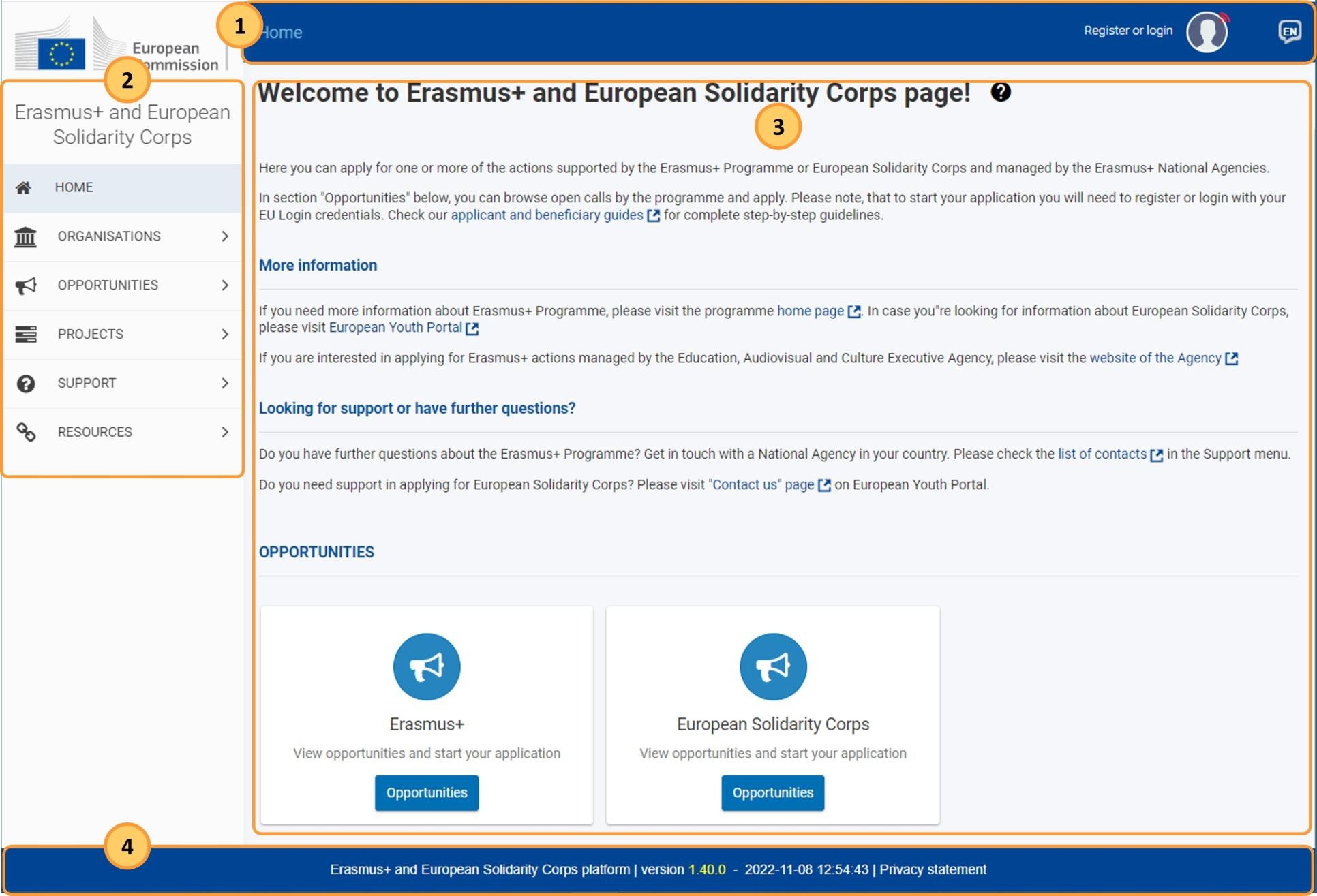 Top Bar
Main Menu
Work area
Footer
EESCP – TOP BAR
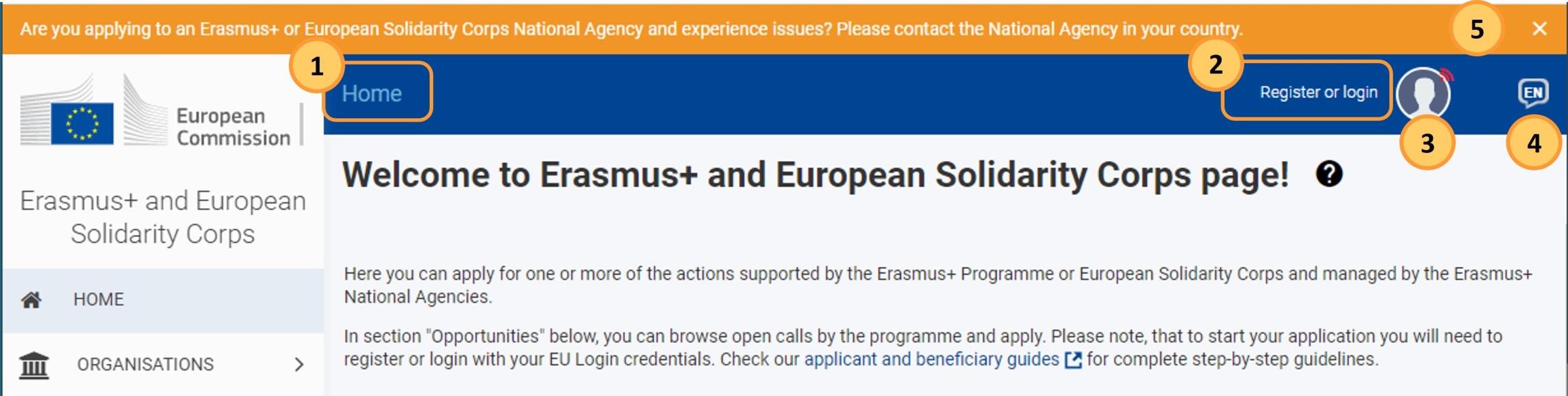 Navigation Path & Επιστροφή στην αρχική σελίδα
Register: Εγγραφή - απόκτηση EU Login Account / Login: Σύνδεση στην Πλατφόρμα με τα στοιχεία του EU Login
Account
Εικόνα Προφίλ (ενεργοποιείται μετά τη σύνδεση στην Πλατφόρμα): Website Feedback & Αποσύνδεση
Προεπιλεγμένη γλώσσα: Αγγλικά  Mπορείτε να επιλέξετε άλλη γλώσσα, η οποία θα φαίνεται και σε όλες τις μελλοντικές συνδέσεις με την Πλατφόρμα
Ειδοποιήσεις γενικού ενδιαφέροντος προς τους χρήστες
EESCP – ΚΥΡΙΩΣ ΜΕΝΟΥ
HOME: Επιστροφή στην αρχική σελίδα
ORGANISATIONS:
Search for an Organisation: Αναζήτηση οργανισμών που είναι κάτοχοι OID
Register my Organisation: Εγγραφή νέων οργανισμών (απαιτεί σύνδεση)
My organisations: Λίστα οργανισμών συνδεδεμένων με τον χρήστη (απαιτεί σύνδεση)
OPPORTUNITIES: Πρόσβαση στις ηλεκτρονικές αιτήσεις των ανοικτών Προσκλήσεων
APPLICATIONS (απαιτεί σύνδεση):
My applications: Διαχείριση αιτήσεων (draft ή submitted) που έχει δημιουργήσει ο χρήστης
My contacts: Διαχείριση ατόμων επαφής του χρήστη (είτε αντλούνται από τις αιτήσεις με τις οποίες είναι συνδεδεμένος είτε καταχωρούνται απευθείας από τον χρήστη στο σημείο αυτό)
5.	PROJECTS:
My projects: Διαχείριση Σχεδίων που εγκρίθηκαν από το 2021 κι έπειτα, με τα οποία ο χρήστης είναι  συνδεδεμένος (είτε ως άτομο επαφής είτε ως νόμιμος εκπρόσωπος) απαιτεί σύνδεση
Project Results: Πρόσβαση στην Πλατφόρμα Διάδοσης Αποτελεσμάτων των Σχεδίων
Past Programmes (2007-2020): Διαχείριση Σχεδίων που εγκρίθηκαν πριν από το 2021, με τα οποία ο
χρήστης είναι συνδεδεμένος (είτε ως άτομο επαφής είτε ως νόμιμος εκπρόσωπος) απαιτεί σύνδεση
6.	SUPPORT:
Guides: Πρόσβαση στους Οδηγούς για αιτητές παρούσας Προγραμματικής και δικαιούχους Σχεδίων  παρούσας και προηγούμενης Προγραμματικής
Erasmus+: List of National Agencies: Στοιχεία επικοινωνίας Εθνικών Υπηρεσιών
RESOURCES: Πρόσβαση σε επιπλέον χρήσιμες πηγές, όπως σύνδεσμοι σε επίσημη πληροφόρηση για το Erasmus+ κτλ.
TOOLS: Διαχείριση ειδοποιήσεων
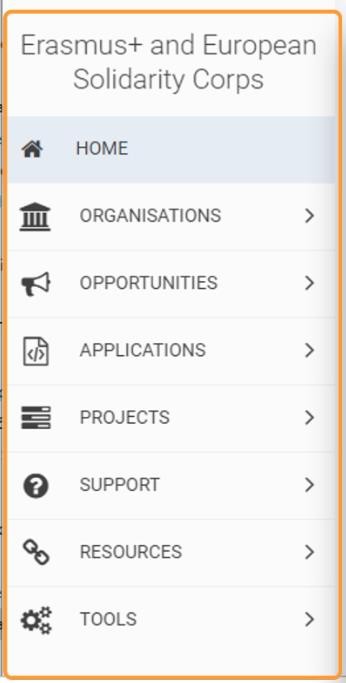 OPPORTUNITIES
Από το κυρίως μενού ο χρήστης επιλέγει Opportunities

Στη συνέχεια, επιλέγει Erasmus+
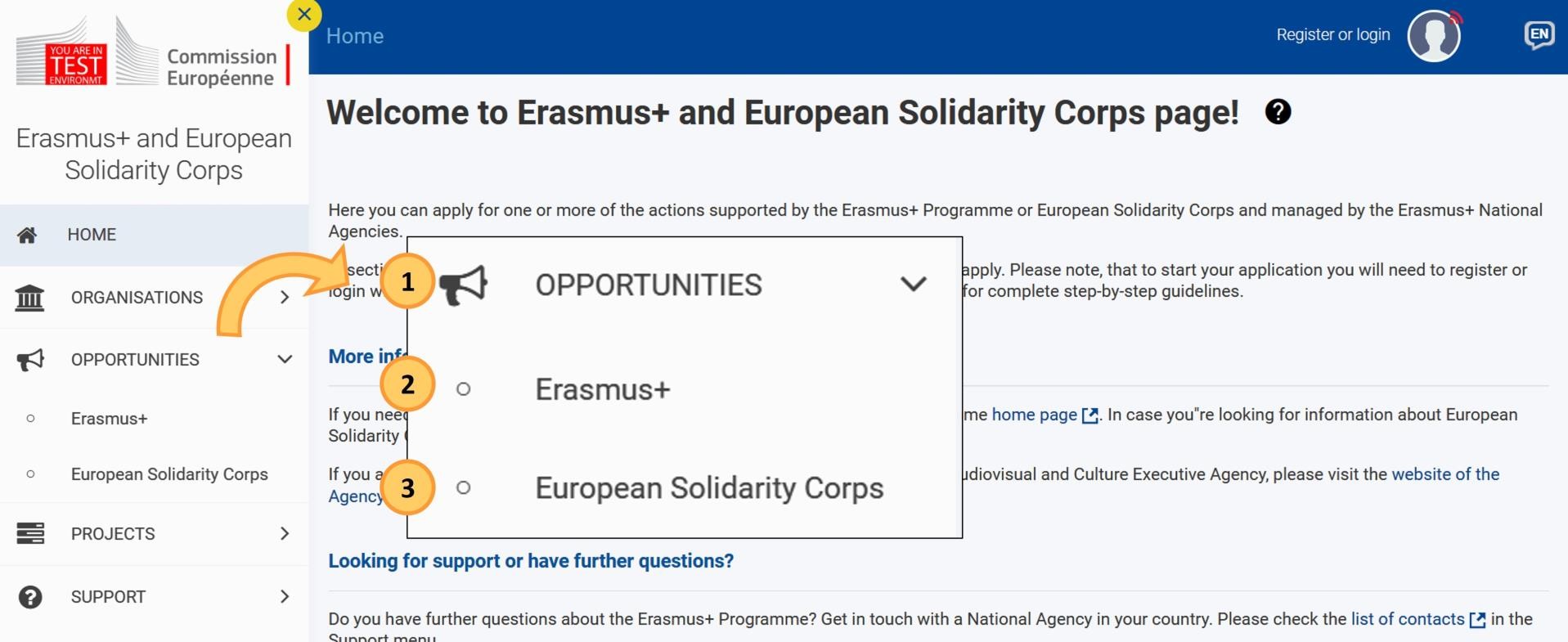 LIST OF AVAILABLE CALLS
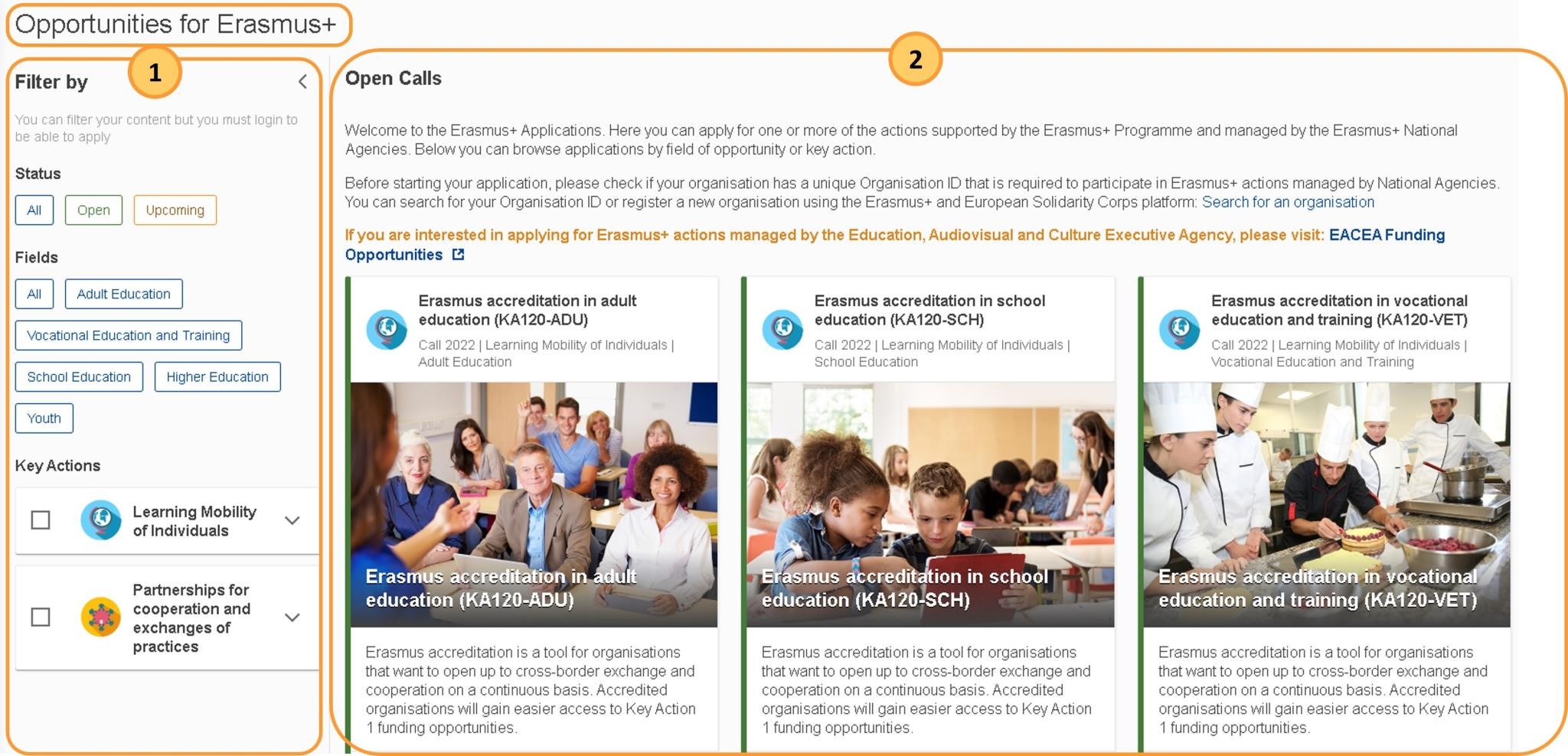 Επιλογές φίλτρων για
εμφάνιση μόνο των  ευκαιριών που
ενδιαφέρουν τον χρήστη

Εμφάνιση όλων των  ανοικτών/επικείμενων
Προσκλήσεων που  ανταποκρίνονται στα  φίλτρα που έχουν
επιλεγεί
CALL DETAILS
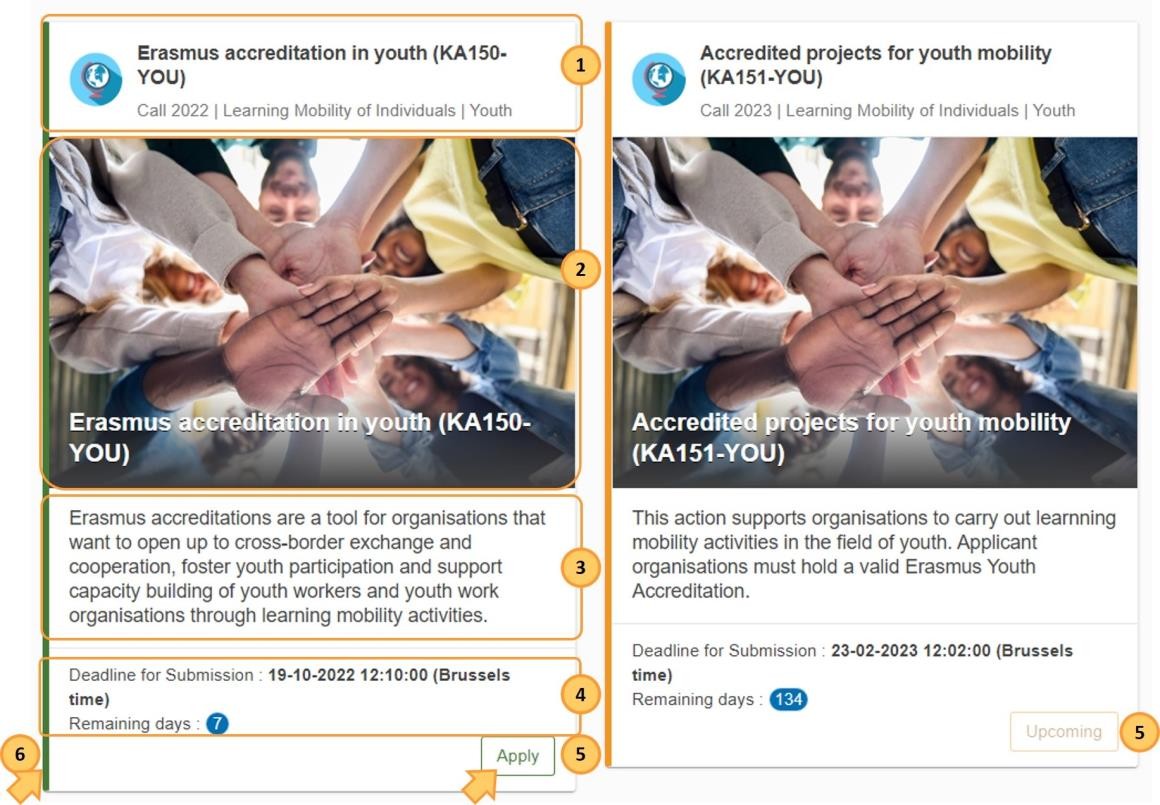 Η κάθε ευκαιρία εμφανίζεται με τη μορφή κάρτας, η οποία περιλαμβάνει την εξής πληροφόρηση:

Τίτλος ευκαιρίας, Κωδικοποίηση αίτησης, Πρόσκληση (έτος), Δράση, Τομέας
Απεικόνιση
Σύντομη περιγραφή της ευκαιρίας
Καταληκτική ημερομηνία και ώρα για υποβολή αιτήσεων και αριθμός ημερών που απομένουν
Apply (για ανοικτές Προσκλήσεις) / Upcoming (για επικείμενες Προσκλήσεις που δεν έχουν ακόμη ανοίξει)
Status Bar  Πράσινο για ανοικτές Προσκλήσεις και κίτρινο για επικείμενες
ΤΕΧΝΙΚΕΣ ΠΡΟΫΠΟΘΕΣΕΙΣ ΓΙΑ ΥΠΟΒΟΛΗ ΑΙΤΗΣΗΣ
Οι διαδικτυακές αιτήσεις απαιτούν σύνδεση μεγάλης ταχύτητας στο διαδίκτυο και δεν είναι  εφικτό να τύχουν επεξεργασίας εκτός διαδικτύου


Απαιτούνται,	επιπρόσθετα,	συσκευές	εκτύπωσης	και	σάρωσης,	για	την	ολοκλήρωση	της  διαδικασίας υποβολής


Απαιτείται	λογισμικό	ανάγνωσης	PDF	αρχείων	(κατά	προτίμηση,	“Adobe	Reader”)	για	την  εκτύπωση και σάρωση του “Declaration of Honour”
APPLY TO AN OPPORTUNITY
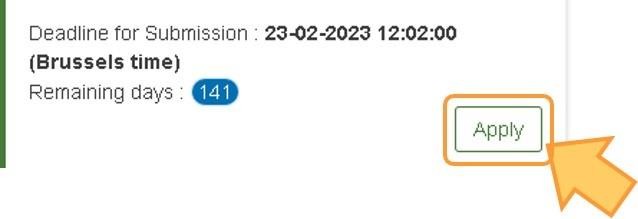 1.	Ο χρήστης επιλέγει Apply στην κάρτα της ευκαιρίας που τον ενδιαφέρει
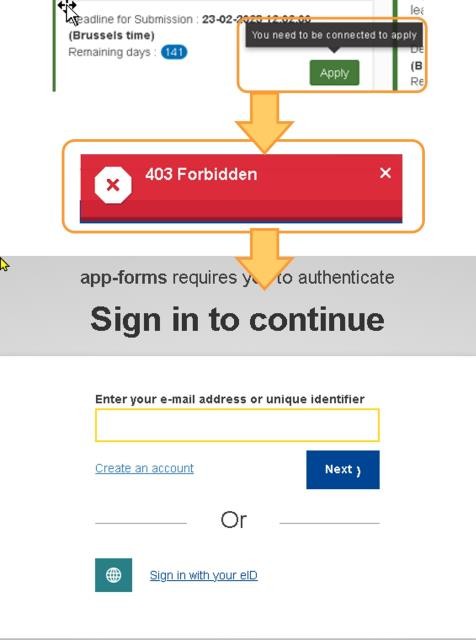 2. Εάν ο χρήστης δεν είναι συνδεδεμένος με την Πλατφόρμα, λαμβάνει error message και  ανακατευθύνεται στην οθόνη του EU Login όπου είτε θα καταχωρήσει τα στοιχεία του  λογαριασμού του (εφόσον ήδη διαθέτει λογαριασμό) είτε θα δημιουργήσει λογαριασμό.  Με την καταχώρηση των στοιχείων του λογαριασμού, ο χρήστης θα προχωρήσει στην  αίτηση
3α. Εάν ήδη υπάρχει μία καταχωρημένη draft αίτηση για τη  συγκεκριμένη ευκαιρία, ο χρήστης θα λάβει την ειδοποίηση “Draft  application already exists” και θα επιλέξει κατά πόσον θέλει  να συνεχίσει με τη συμπλήρωση της αίτησης που ήδη  υφίσταται ή να δημιουργήσει καινούρια
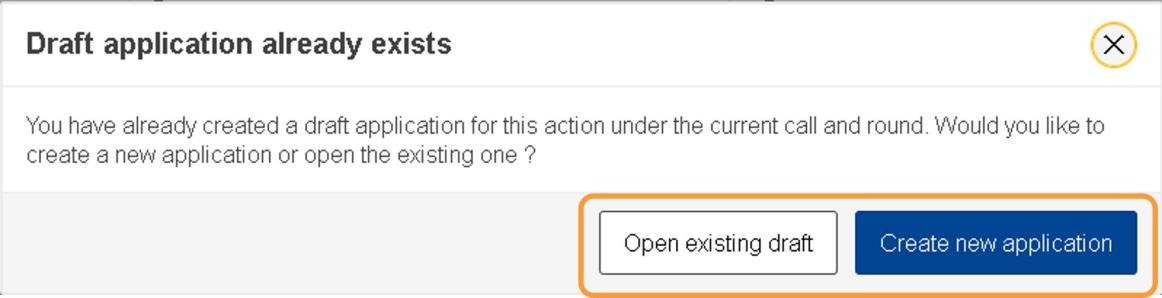 APPLY TO AN OPPORTUNITY
3β. Εάν δεν υπάρχει καμία καταχωρημένη draft αίτηση για τη συγκεκριμένη ευκαιρία, μόλις  πατηθεί το Apply, δημιουργείται μία καινούρια αίτηση και απευθείας εμφανίζεται η οθόνη “Application Details”


3γ. Εάν υπάρχουν δύο καταχωρημένες draft αιτήσεις για τη συγκεκριμένη ευκαιρία, μόλις  πατηθεί το Apply, δημιουργείται μία καινούρια αίτηση και απευθείας εμφανίζεται η οθόνη “Application Details”
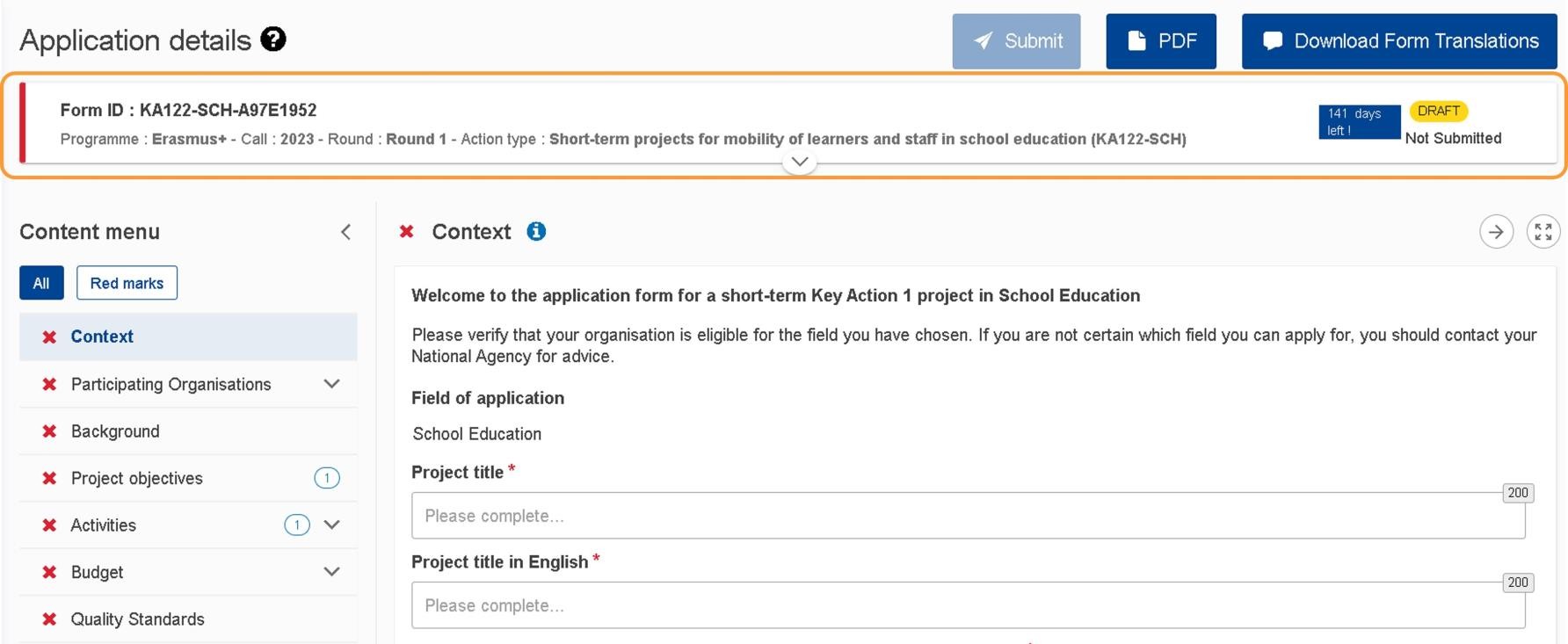 APPLICATION DETAILS
Header: Βασικές Πληροφορίες για την Πρόσκληση και την Αίτηση. 

2.  Content Menu: Περιήγηση στις διάφορες ενότητες της αίτησης
Ενότητες που περιλαμβάνουν υπό-ενότητες ανοίγονται με το πάτημα του τόξου στα δεξιά της ονομασίας της ενότητας
Οι ενότητες είναι πλήρως συμπληρωμένες όταν το	μετατρέπεται σε	(δεν ισχύει για τις ενότητες “Sharing” και “History”)

3.  Content Area: Περιεχόμενο αίτησης προς συμπλήρωση
          Επιπρόσθετη πληροφόρηση για την ενότητα (οδηγίες συμπλήρωσης, τι πρέπει να περιλαμβάνει κτλ.)

Μεταφορά στην προηγούμενη/επόμενη ενότητα

Εμφάνιση αίτησης σε πλήρη οθόνη

4.  Submit: Ενεργοποιείται με τη συμπλήρωση όλων των  ενοτήτων  Λαμβάνεται μήνυμα επιτυχούς υποβολής

5.  PDF: Εξαγωγή αίτησης με τη μορφή pdf αρχείου

6.  Download from Translations: Κατέβασμα αίτησης σε 
άλλες, διαθέσιμες γλώσσες 
!!! Γίνεται αυτόματη αποθήκευση της αίτησης, ενώ ο
αιτητής τη συμπληρώνει
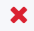 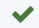 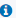 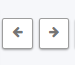 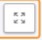 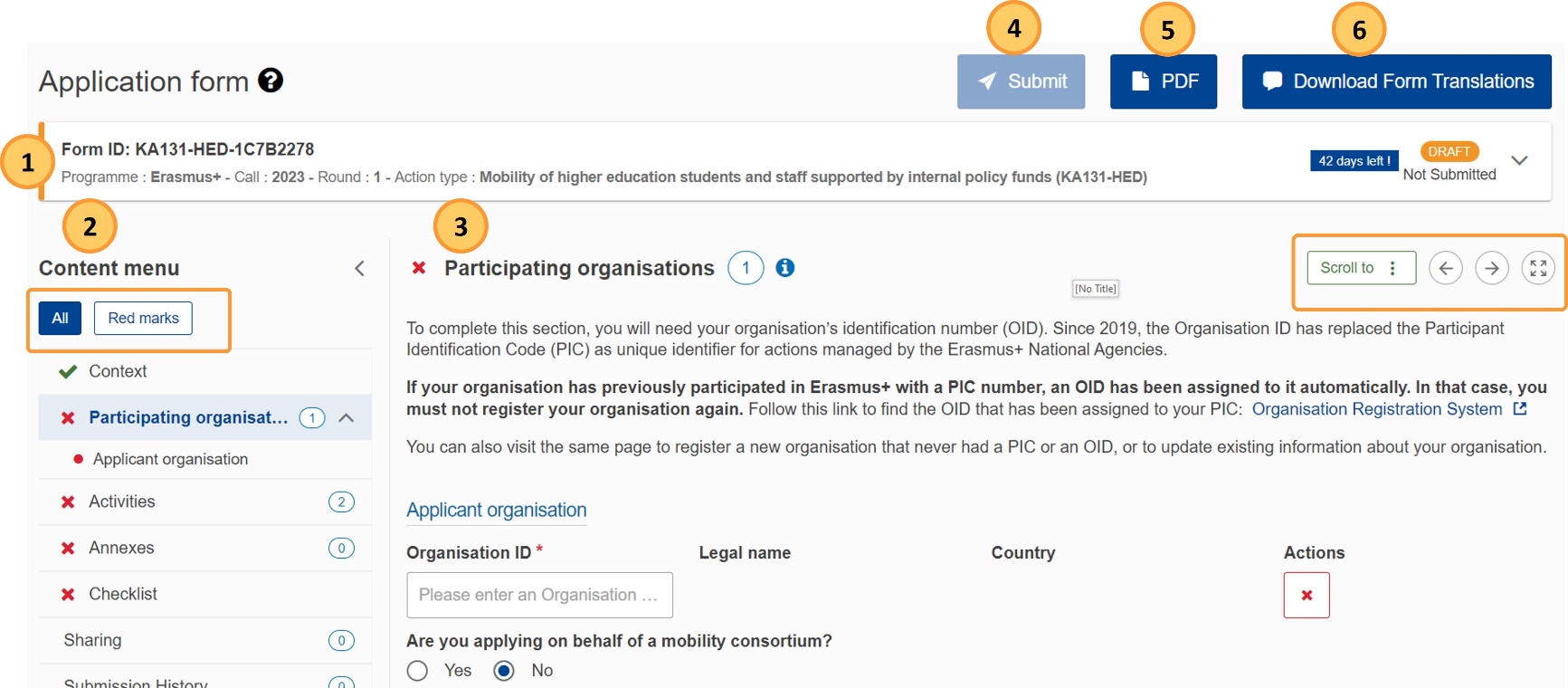 APPLICATION DETAILS - CONTENT MENU – ANNEXES & CHECKLIST
Annexes:
Αποδεκτές μορφές αρχείων: PDF, DOC (a pre-2007 Word document), DOCX (a post-2007 Word document),  XLS (a pre-2007 Excel file), XLSX (a post-2007 Excel file), JPG (an image file in jpeg format), TXT (a text  document), ODT (OpenOffice word processor document), ODS (OpenOffice spreadsheet document), CDOC,  DDOC, BDOC, ADOC, asice (electronic signature)
Ανώτατο επιτρεπόμενο μέγεθος συνόλου αρχείων που θα αναρτηθούν: 100 MB
Ανέβασμα πολλαπλών αρχείων: Συνίσταται όπως ο χρήστης ομαδοποιεί τα πολλαπλά αρχεία σε ένα αρχείο, π.χ. Όλα τα σαρωμένα Accession Forms μπορούν να ομαδοποιηθούν σε ένα pdf αρχείο		

Checklist:
Πλήρως συμπληρωμένη όταν το
	    μετατρέπεται σε
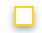 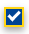 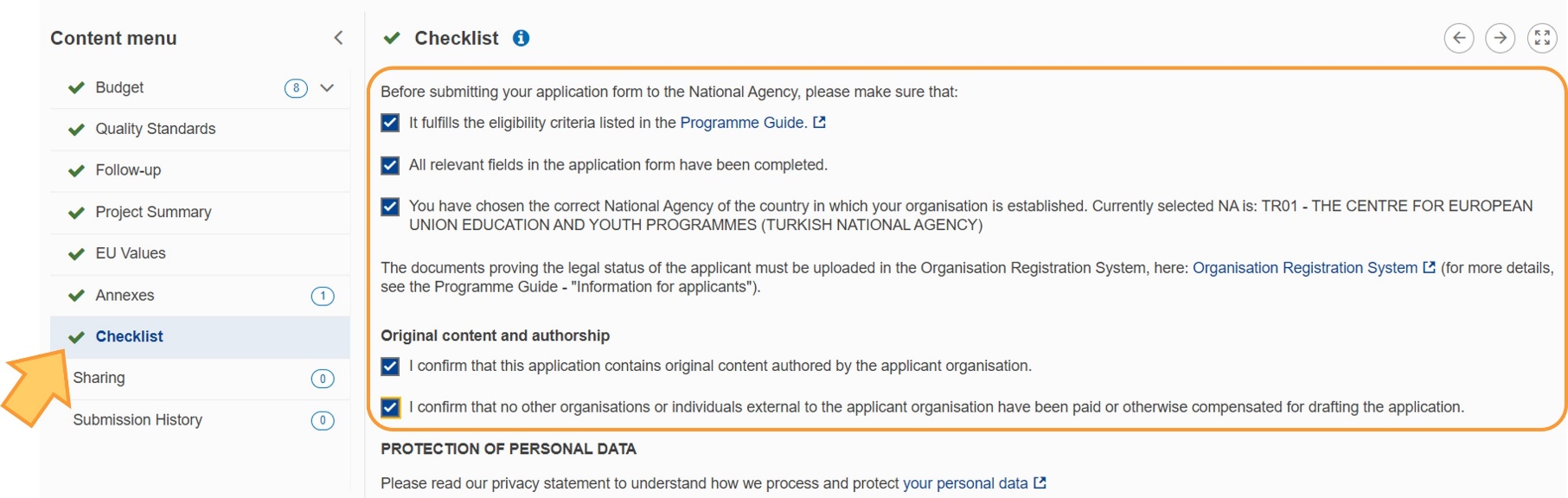 ΤΕΧΝΙΚΕΣ ΟΔΗΓΙΕΣ - APPLICATION DETAILS - CONTENT MENU – SHARING
Βήμα 1: Καταχώρηση ενός sharing rule (εξ’ ορισμού η λίστα sharing είναι άδεια), επιλέγοντας 1 από τις 3 διαθέσιμες  επιλογές (Share with a new person, Share with an associated person, Share from my contact list)
Επίπεδα Πρόσβασης:

Read:
Ο χρήστης μπορεί να  διαβάσει την αίτηση
Write:
Ο χρήστης μπορεί να
διαβάσει και να
επεξεργαστεί την αίτηση
Submit:
Ο χρήστης μπορεί να  διαβάσει, να επεξεργαστεί  και να υποβάλει την αίτηση. Εκτός από τον ιδιοκτήτη της αίτησης, μόνο ένα επιπλέον άτομο μπορεί να έχει αυτό το επίπεδο πρόσβασης
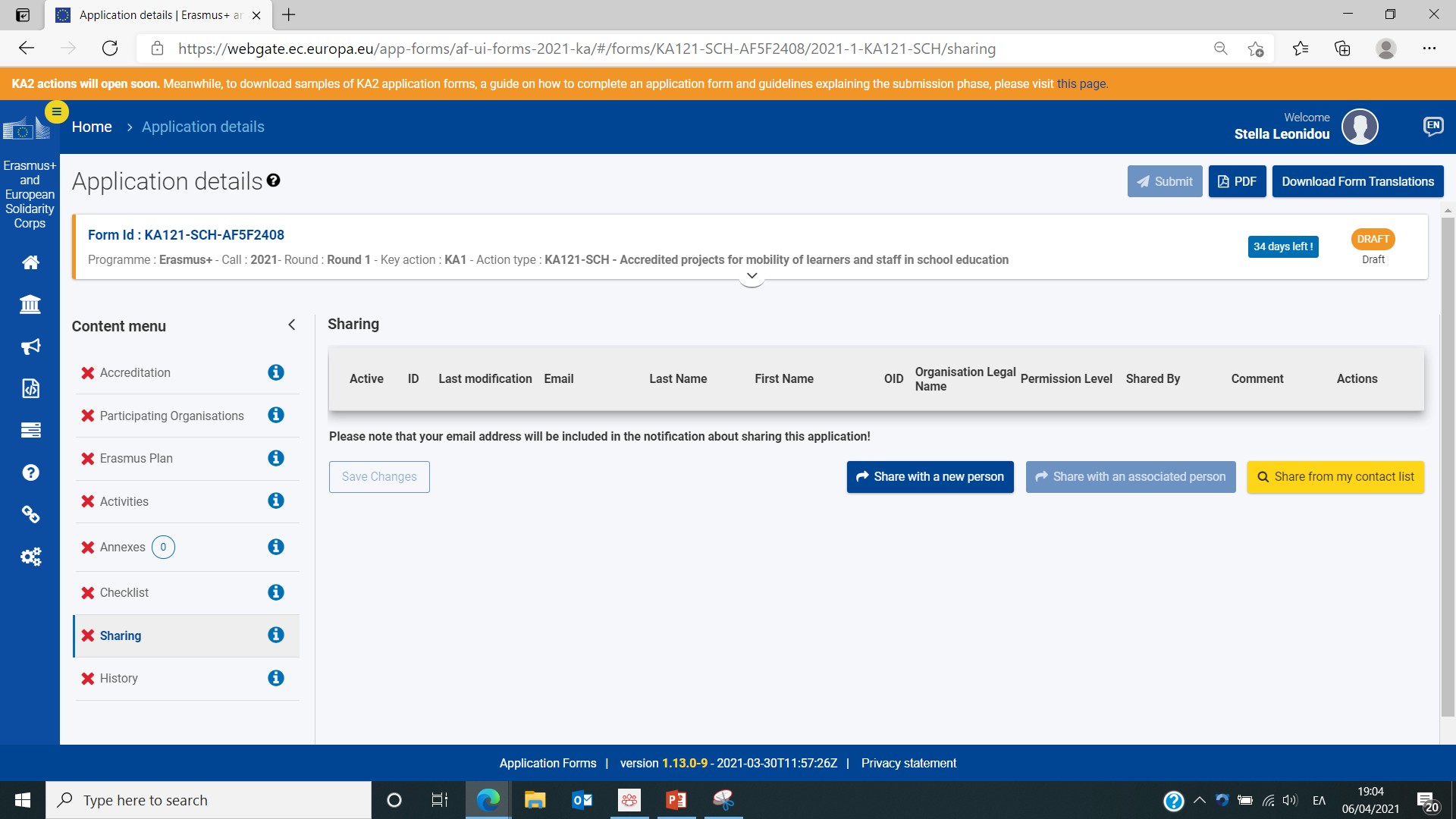 Με ένα από τα άτομα επαφής των εταίρων οργανισμών της συγκεκριμένης  πρότασης: Η ηλεκτρονική διεύθυνση επιλέγεται από drop-down menu
Με άτομα εκτός της λίστας επαφών του χρήστη
Με άτομα από τη λίστα  επαφών: Η ηλεκτρονική  διεύθυνση συμπληρώνεται  αυτόματα, μόλις επιλεγεί το
πρόσωπο από τη λίστα επαφών
Sharing Button (Εναλλακτικά, από το Μενού Actions – My applications)
APPLICATION DETAILS - CONTENT MENU – SHARING
Βήμα 2: Ενεργοποίηση μίας ρύθμισης sharing (sharing rule)  Επιτρέπεται μόνο προτού παρέλθει η καταληκτική ημερομηνία υποβολής αιτήσεων

Για να ενεργοποιηθεί η ρύθμιση sharing, πρέπει προηγουμένως να επιλεγεί το κουτάκι που βρίσκεται μπροστά  από τη ρύθμιση στο sharing list και να πατηθεί το κουμπί Save Changes
Το άτομο για το οποίο ενεργοποιείται η ρύθμιση λαμβάνει ηλεκτρονικό μήνυμα. Για να έχει πρόσβαση στην αίτηση, θα  πρέπει να συνδεθεί στην πλατφόρμα χρησιμοποιώντας το EU Login Account που συνδέεται με την ηλεκτρονική  διεύθυνση στην οποία στάλθηκε η ειδοποίηση
Διαγραφή ρύθμισης

Επεξεργασία ρύθμισης
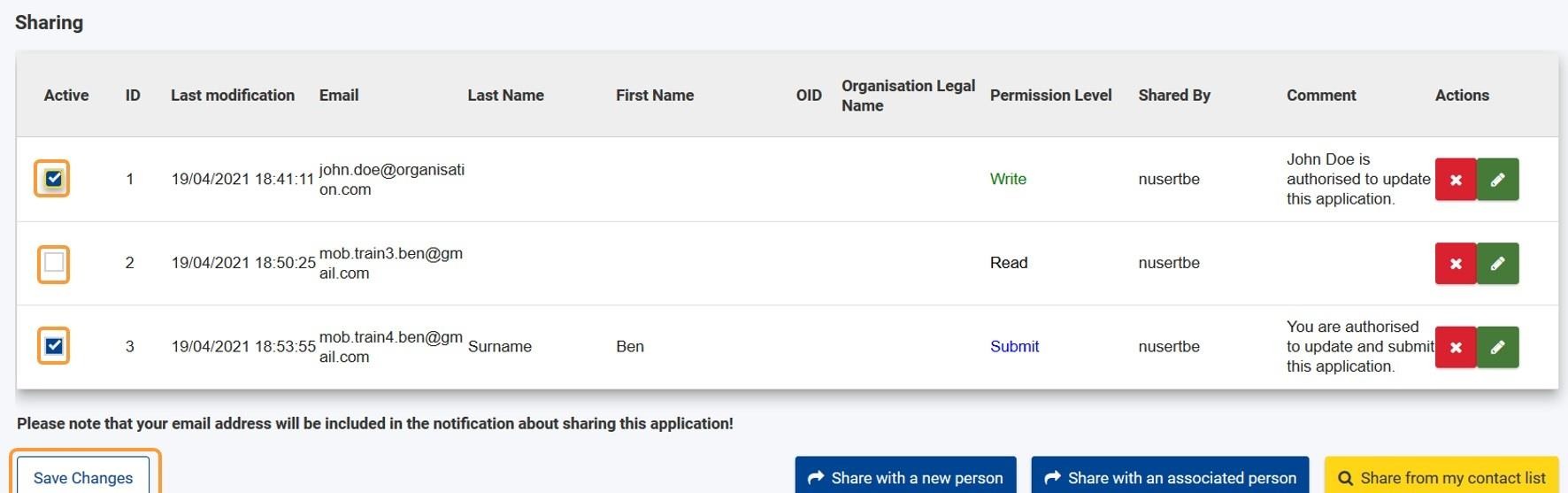 APPLICATION DETAILS - CONTENT MENU – SHARING
Μόνο ένα άτομο, εκτός από τον αρχικό χρήστη, μπορεί να αποκτήσει δικαίωμα υποβολής της αίτησης. Δικαίωμα  επεξεργασίας μπορούν να έχουν περισσότερα άτομα.

Μόνο ένα άτομο μπορεί να επεξεργάζεται την αίτηση ή να έχει δυνατότητα υποβολής της αίτησης ανά πάσα στιγμή
Εάν ο αρχικός χρήστης (= ο χρήστης που δημιούργησε την αίτηση) έχει παραχωρήσει το δικαίωμα επεξεργασίας και  υποβολής σε άλλον χρήστη, δε θα μπορεί πλέον ο ίδιος να υποβάλει την αίτηση και δε θα ενημερωθεί στην περίπτωση που ο δεύτερος χρήστης υποβάλει την αίτηση. Για να παραχωρηθεί ξανά το δικαίωμα  υποβολής στον αρχικό χρήστη, θα πρέπει ο αρχικός χρήστης είτε να υποβάλει αίτημα προς τον δεύτερο χρήστη  (REQUEST EDITING) και ο δεύτερος χρήστης να το αποδεχτεί είτε να απενεργοποιήσει το sharing rule που είχε  δημιουργήσει για τον χρήστη αυτό. Εντούτοις, ακόμα και αν η αίτηση υποβληθεί από τον άλλο χρήστη, ο αρχικός  χρήστης θα μπορεί να την ανοίξει και να την υποβάλει εκ νέου, αν είναι απαραίτητο.
Για να μπορέσει ένας χρήστης να στείλει  επιτυχώς αίτημα σε  άλλον χρήστη για παραχώρηση του δικαιώματος
επεξεργασίας/επεξεργασίας και υποβολής, θα πρέπει και οι δύο χρήστες να έχουν την αίτηση ανοικτή ταυτόχρονα.
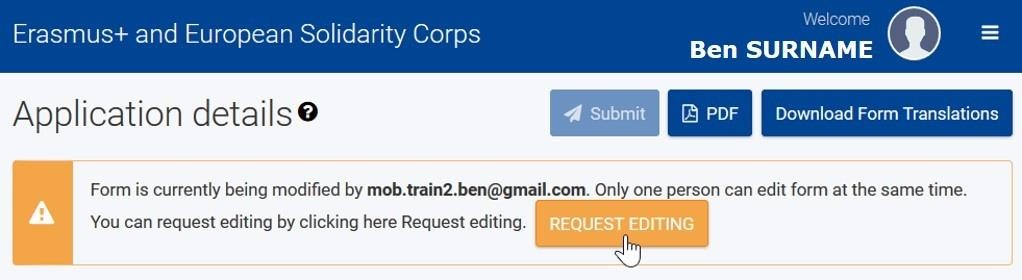 APPLICATION DETAILS - CONTENT MENU – SHARING
O αρχικός χρήστης μπορεί να δώσει απευθείας δικαίωμα επεξεργασίας της αίτησης σε έναν από τους χρήστες στους  οποίους έχει από πριν δοθεί αυτό το επίπεδο πρόσβασης (Editable by), χωρίς να χρειαστεί ο χρήστης εκείνος να υποβάλει αίτημα για  επεξεργασία (request editing) προς έναν τρίτο χρήστη, με το ίδιο επίπεδο πρόσβασης, που έχει ανοίξει ταυτόχρονα την  αίτηση
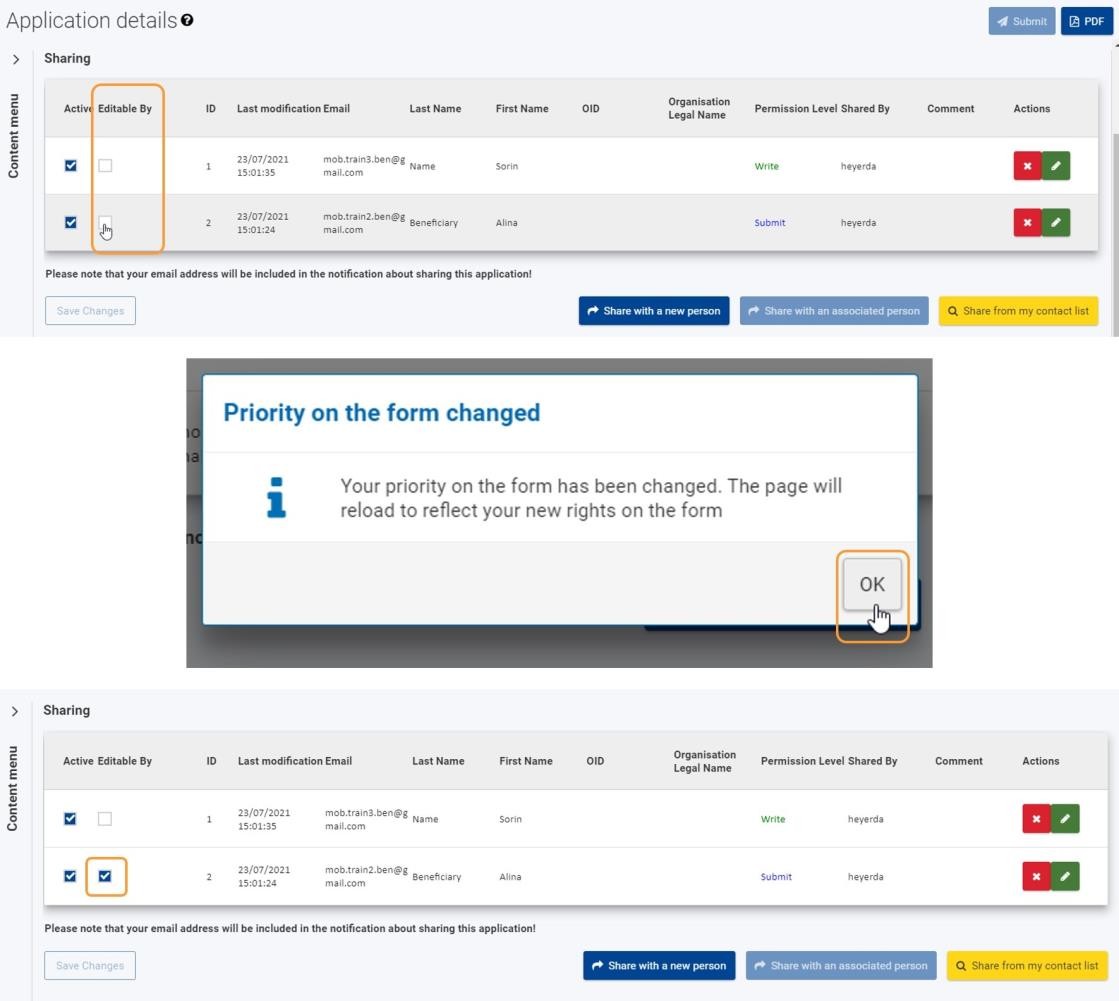 APPLICATION DETAILS - CONTENT MENU – HISTORY
Οθόνη History  Κάθε φορά που ένας χρήστης υποβάλλει ή προσπαθεί να υποβάλει μία αίτηση, αυτή η  ενέργεια καταγράφεται στην οθόνη αυτή.
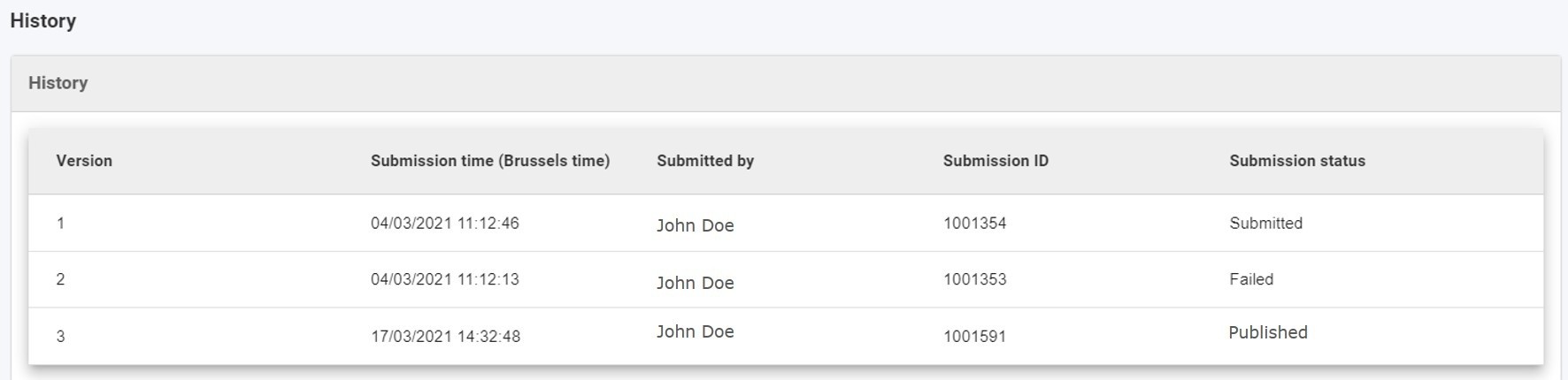 Submission status:
Submitted: Η αίτηση έχει υποβληθεί επιτυχώς, αλλά δεν έχει ακόμη παραληφθεί από την Εθνική Υπηρεσία
Failed: H απόπειρα υποβολής της αίτησης ήταν ανεπιτυχής
Published: Η αίτηση έχει υποβληθεί επιτυχώς και έχει, επίσης, παραληφθεί από την Εθνική Υπηρεσία  (Στην λίστα “My applications” το status παραμένει “Submitted”)
ΕΠΕΞΕΡΓΑΣΙΑ ΑΙΤΗΣΗΣ
Mandatory fields and sections

Όλα τα υποχρεωτικά πεδία σηματοδοτούνται με ένα κόκκινο αστερίσκο.

Στην περίπτωση που τα υποχρεωτικά πεδία δεν είναι όλα συμπληρωμένα, η υποβολή της αίτησης δεν είναι εφικτή
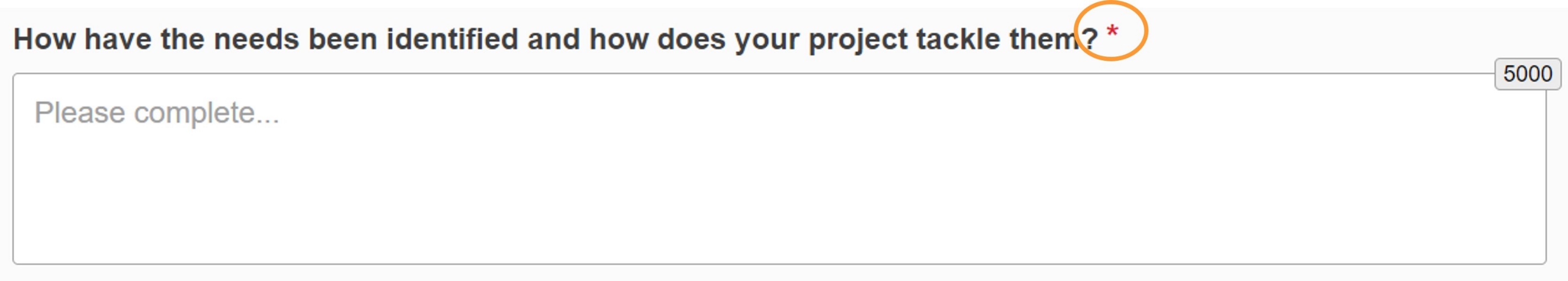 ΕΠΕΞΕΡΓΑΣΙΑ ΑΙΤΗΣΗΣ
Προειδοποιητικά και Πληροφοριακά Μηνύματα
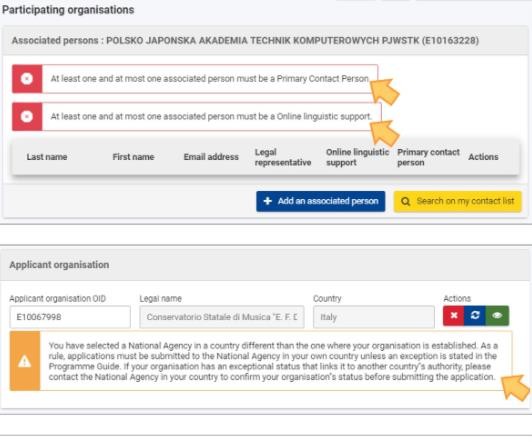 Κάποια μηνύματα βρίσκονται στην αίτηση ούτως ή  άλλως και κάποια άλλα εμφανίζονται μόνο  εφόσον συγκεκριμένα πεδία συμπληρωθούν με  λανθασμένα στοιχεία
APPLICATIONS - MY APPLICATIONS
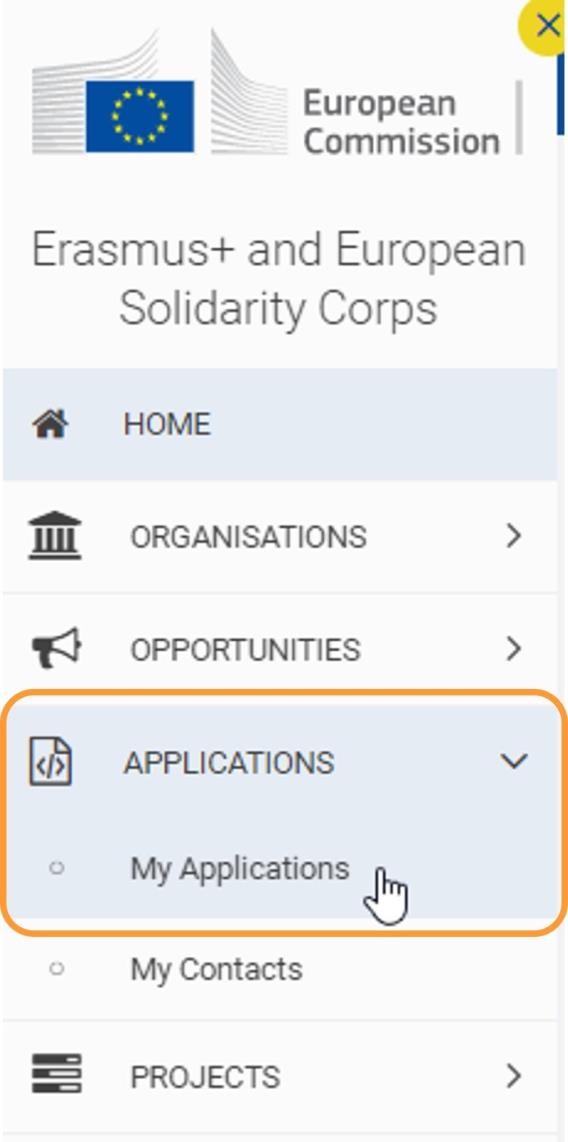 Εδώ βρίσκονται καταχωρημένες όλες οι αιτήσεις στις οποίες έχει πρόσβαση ο  χρήστης, είτε έχουν δημιουργηθεί από τον ίδιο είτε άλλοι χρήστες τις έχουν  μοιραστεί μαζί του
MY APPLICATIONS
H οθόνη MY APPLICATIONS διαθέτει τα εξής:
Search and filter panel: Εφαρμογή φίλτρων για αναζήτηση συγκεκριμένης αίτησης ή ομάδας συγκεκριμένων αιτήσεων
Search Results:
Επιλεγμένα φίλτρα αναζήτησης
Αποτελέσματα αναζήτησης – Κατάλογος αιτήσεων στις οποίες έχει πρόσβαση ο χρήστης
3.	Καθορισμός εμφανιζόμενου αριθμού αιτήσεων ανά σελίδα και δυνατότητα πλοήγησης στις σελίδες
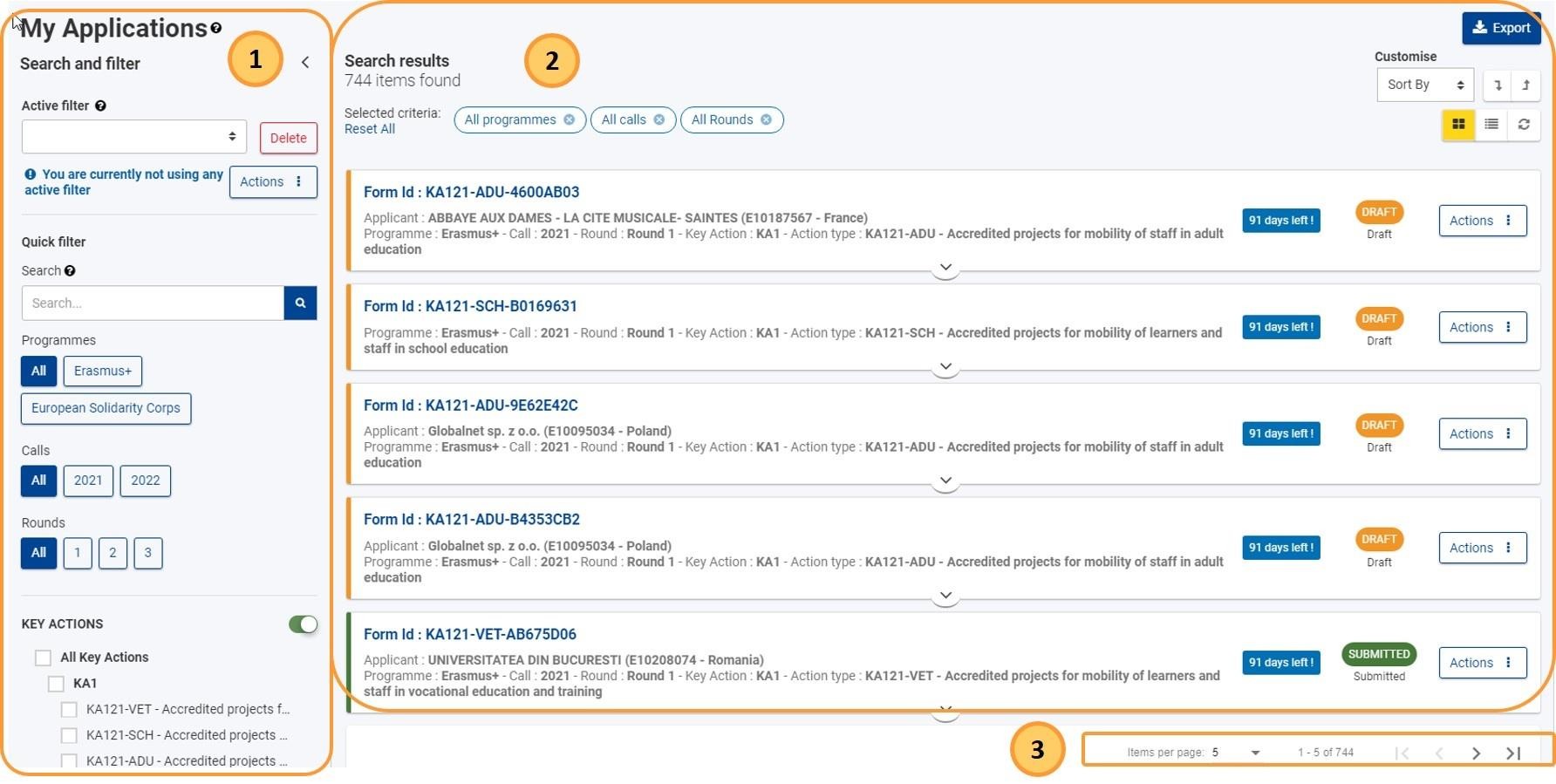 Επιλεγμένα Φίλτρα Αναζήτησης  Κατάλογος Αιτήσεων
MY APPLICATIONS – SEARCH AND FILTER PANEL
Active filter: Δημιουργία και αποθήκευση ενός συνδυασμού φίλτρων (Επιλογή φίλτρων  Actions  Create new active  filter  Active filter’s name  Create)
Quick filter: Καταχώρηση κειμένου για πιο στοχευμένη αναζήτηση, π.χ. καταχώρηση Form ID για αναζήτηση με βάση
το Form ID ή αναζήτηση κειμένου που περιέχεται στην αίτηση (Το κείμενο θα προστεθεί στα Selected criteria)
Προκαθορισμένα φίλτρα: Programmes, Calls, Rounds, Key Actions, Fields, States, Ownership
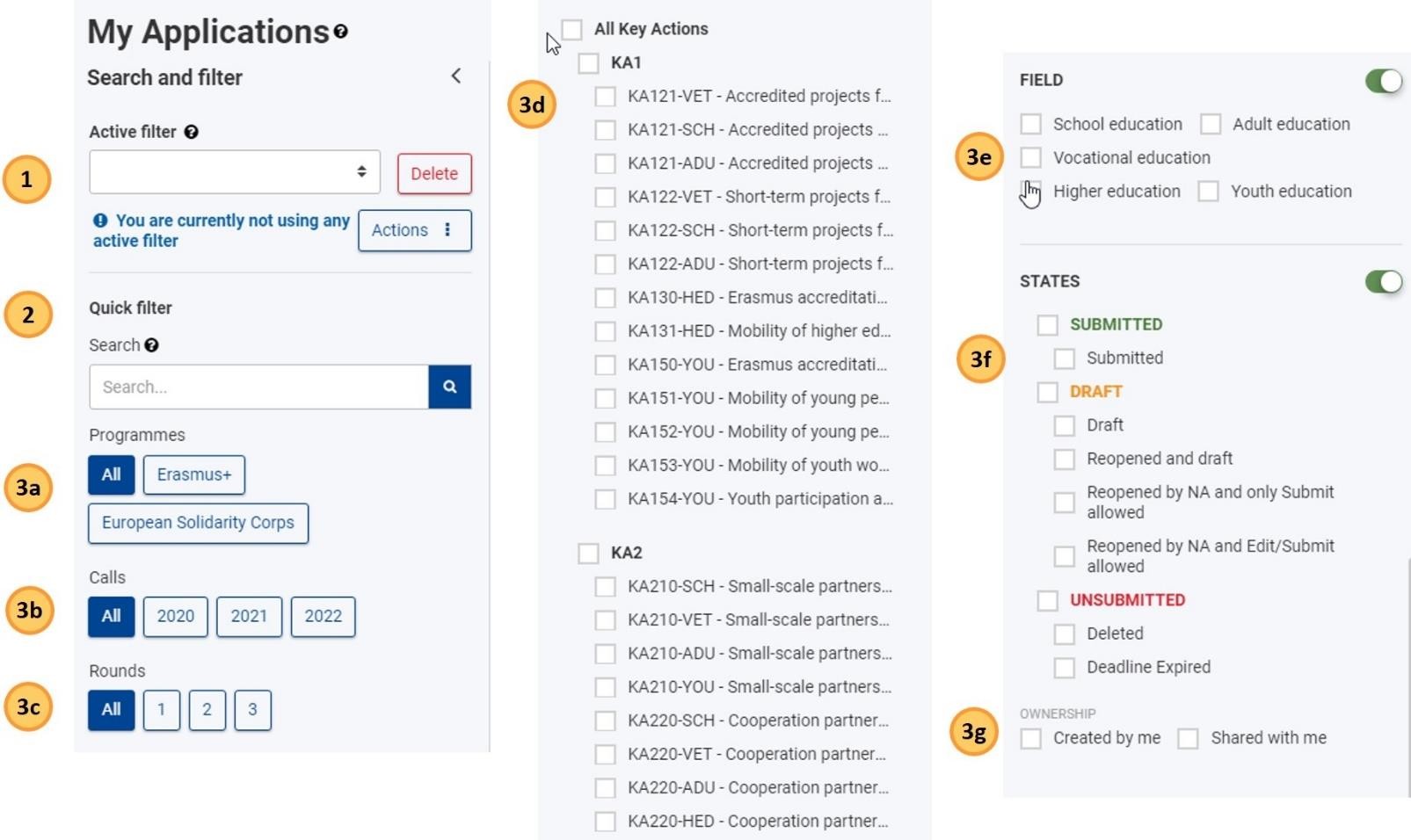 MY APPLICATIONS – SEARCH RESULTS
Υπάρχει δυνατότητα επιλογής του τρόπου παρουσίασης των αποτελεσμάτων αναζήτησης στην οθόνη MY APPLICATIONS
– 2 τρόποι παρουσίασης:

Card View: Η εξ’ ορισμού ρύθμιση, κατά την οποία οι αιτήσεις εμφανίζονται ως ένας κατάλογος από κάρτες. Η κάθε κάρτα περιλαμβάνει βασικές πληροφορίες για την αίτηση και το κουμπί Actions.

2.   List View: Οι αιτήσεις εμφανίζονται σε πίνακα, με μία αίτηση ανά γραμμή και τις λεπτομέρειες να εμφανίζονται σε  στήλες. Το κουμπί Actions είναι διαθέσιμο για κάθε αίτηση, σε ξεχωριστή στήλη.
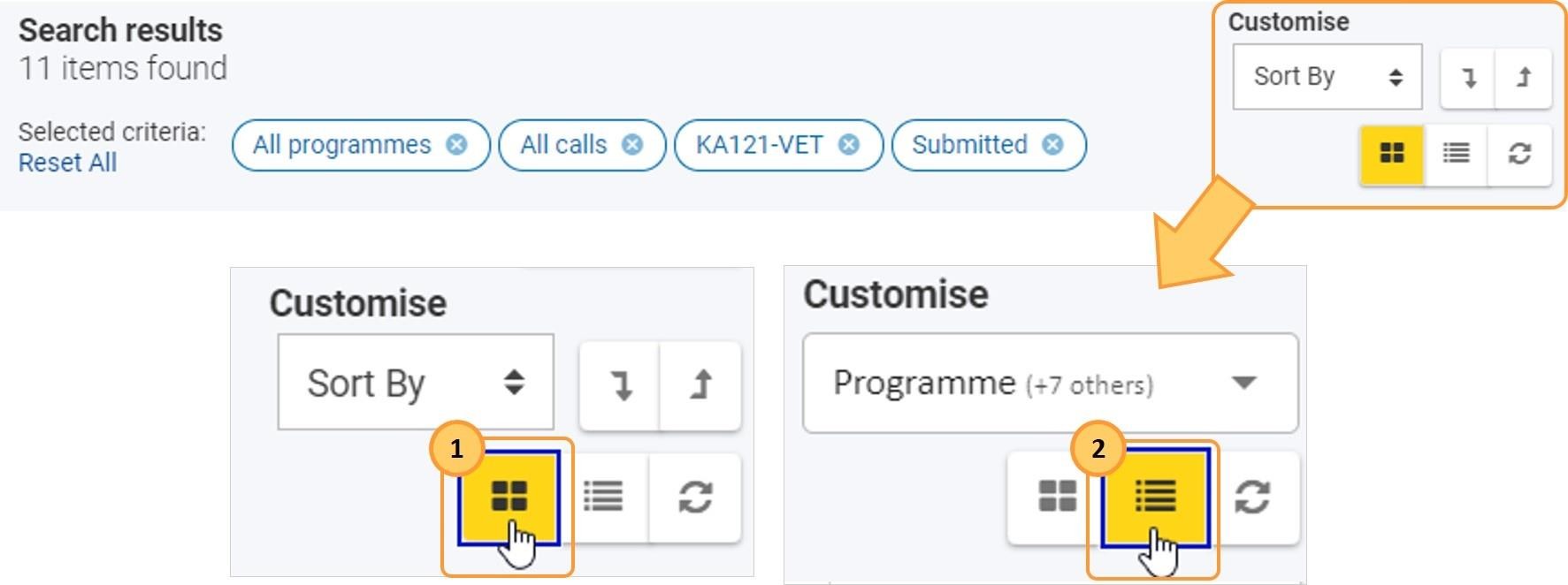 MY APPLICATIONS – ΚΑΡΤΑ ΣΧΕΔΙΟΥ
Όταν τα αποτελέσματα αναζήτησης εμφανίζονται σε card view, η κάρτα είναι συρρικνωμένη και τα εξής στοιχεία είναι
διαθέσιμα:
Ημέρες μέχρι την καταληκτική ημερομηνία: Μπλε11 ή περισσότερες / Πορτοκαλί2-10 /Κόκκινο 1 ή λιγότερη
Completion Status: ΠορτοκαλίDraft / ΠράσινοSubmitted / ΚόκκινοUnsubmitted (το αντίστοιχο χρώμα λαμβάνει και  η στήλη στα αριστερά της κάρτας)
Form ID
Όνομα και OID αιτούντος οργανισμού
Τίτλος Σχεδίου
Πρόγραμμα, Πρόσκληση, Γύρος Αιτήσεων (Round 1/Round 2/Round 3), Δράση
Actions Button: Αναλόγως του τύπου της αίτησης, της κατάστασης στην οποία βρίσκεται η αίτηση και του ρόλου που έχει  σε αυτήν ο χρήστης, εμφανίζονται διαφορετικές επιλογές (Διαφάνεια αρ. 98)
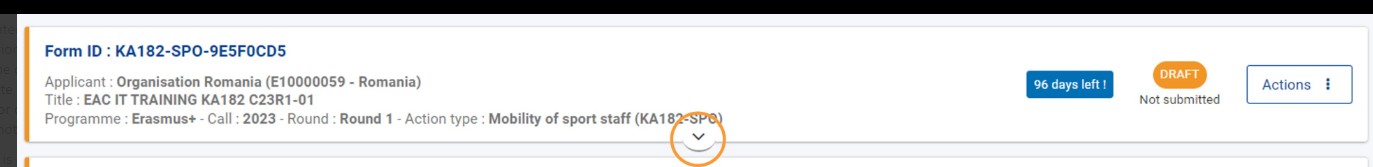 !!! Όταν η κάρτα επεκταθεί, εμφανίζονται επιπρόσθετα στοιχεία, όπως Application Owner, Last modification:  Date and Time, Progress Bar κ.ά.
MY APPLICATIONS – STATUSES AND STATES
Draft
Initial Draft: Αίτηση που δεν έχει ακόμα υποβληθεί (πλήρως, μερικώς ή καθόλου συμπληρωμένη)
Reopened: Αίτηση που είχε υποβληθεί και ο αιτητής την άνοιξε εκ νέου, πριν από την καταληκτική ημερομηνία  (προκειμένου να κάνει αλλαγές και να την υποβάλει ξανά εντός της προθεσμίας)
Submitted
Submitted: Η αίτηση έχει υποβληθεί στην Εθνική Υπηρεσία
Unsubmitted
Deadline Expired: Η αίτηση δεν υποβλήθηκε εντός της προθεσμίας
Deleted: Η αίτηση δεν υποβλήθηκε ποτέ και διαγράφηκε πριν την πάροδο της καταληκτικής ημερομηνίας για υποβολή αιτήσεων Μία τέτοια αίτηση μπορεί να ανοικτεί εκ νέου από τον αιτητή, εντός της προθεσμίας
Cancelled: Αίτηση που υποβλήθηκε, αλλά αποσύρθηκε, ούτως ώστε να μη σταλεί για αξιολόγηση. Μία ακυρωμένη αίτηση δεν μπορεί να τροποποιηθεί ή να υποβληθεί εκ νέου (read-only)
Completion Status
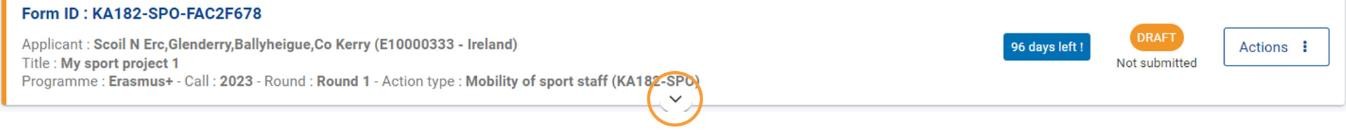 Corresponding Workflow State
MY APPLICATIONS – CANCEL AN APPLICATION FORM (1/2)
Από την Πρόσκληση του 2024, υπάρχει η δυνατότητα ακύρωσης μίας αίτησης. Ισχύουν τα εξής:

Μία αίτηση που ακυρώνεται (αποσύρεται) δεν μπορεί να τύχει επεξεργασίας ή να υποβληθεί εκ νέου  Εμφανίζεται στην καρτέλα “My applications”, είναι όμως απλώς αναγνώσιμη.
Μόνο αίτηση που υποβλήθηκε τουλάχιστον μία φορά μπορεί να ακυρωθεί.
Η ακύρωση μίας (υποβεβλημένης) αίτησης είναι εφικτή μόνο προτού παρέλθει η καταληκτική ημερομηνία για υποβολή αιτήσεων  Όταν παρέρχεται η ημερομηνία αυτή, η αίτηση κλειδώνει σε status “Submitted” και μόνο κατόπιν επικοινωνίας με την Εθνική Υπηρεσία, μπορεί να γίνει ακύρωσή της (προκειμένου να μη σταλεί για αξιολόγηση)
Η δυνατότητα αυτή είναι χρήσιμη σε δύο περιπτώσεις:
Όταν ο αριθμός των επιτρεπόμενων αιτήσεων για μία συγκεκριμένη δράση έχει ήδη συμπληρωθεί, στη βάση των κανόνων περιορισμού (capping rules) που εισήχθησαν κατά την Πρόσκληση του 2024
Όταν ο αιτητής επιθυμεί να αντικαταστήσει μία αίτηση που έχει υποβάλει με μία άλλη, βελτιωμένη
Ακύρωση μπορεί να γίνει και για αιτήσεις που βρίσκονται σε state “Reopened”  Σε αυτή την περίπτωση, ακυρώνονται και όλες οι προηγούμενες υποβολές

Μόνο αιτήσεις που βρίσκονται σε status “Submitted” ή “Draft – Reopened” 
μπορούν να ακυρωθούν
MY APPLICATIONS – CANCEL AN APPLICATION FORM (2/2)
Τεχνικά, η διαδικασία ακύρωσης είναι η ακόλουθη:
Στην καρτέλα “My Applications” εντοπίζετε την αίτηση που επιθυμείτε να ακυρώσετε






Ανοίγετε την αίτηση και πατάτε “Cancel”
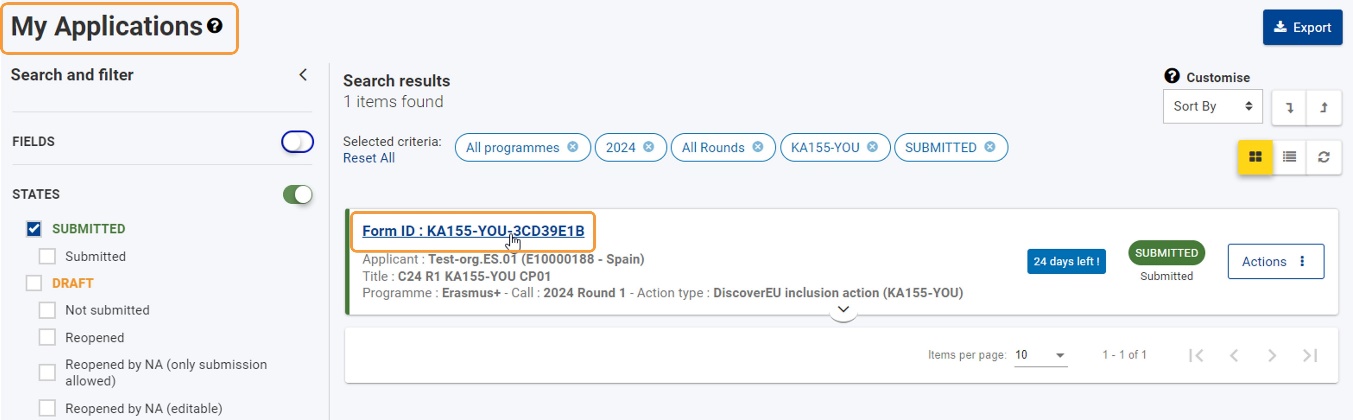 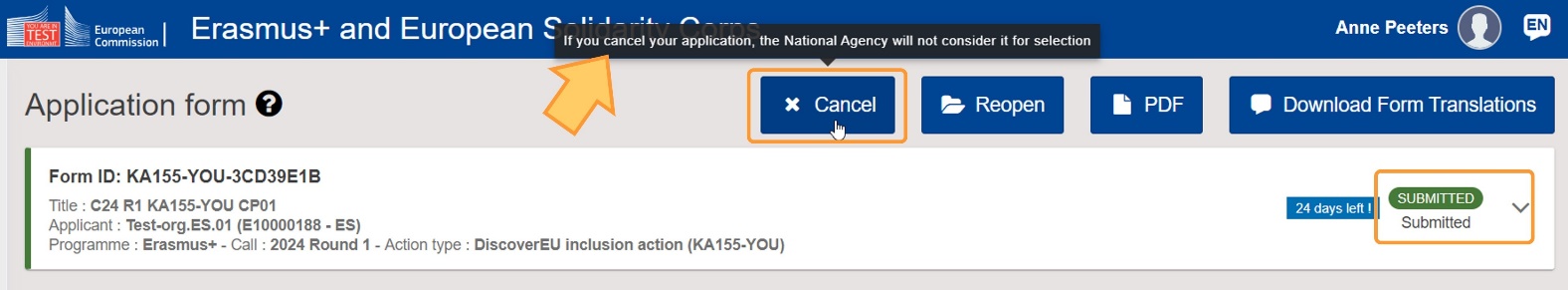 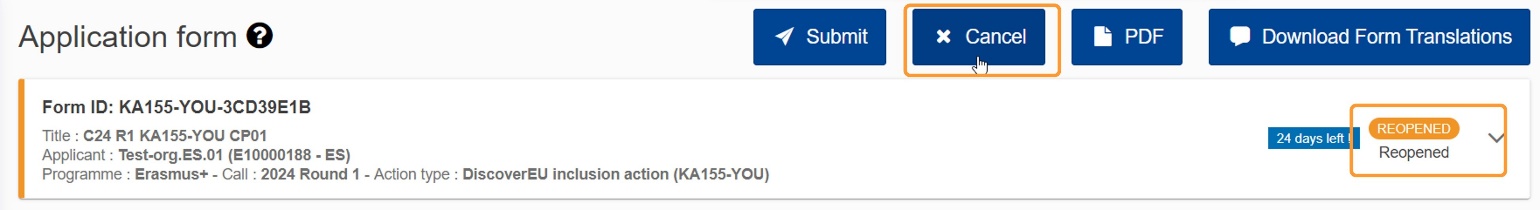 MY APPLICATIONS – ΚΑΡΤΑ ΣΧΕΔΙΟΥ – ACTIONS BUTTON
Actions button:
Edit: Επεξεργασία αίτησης που δεν έχει ακόμη υποβληθεί, νοουμένου ότι δεν έχει παρέλθει η καταληκτική ημερομηνία  για υποβολή αιτήσεων
!!! Η επεξεργασία μίας αίτησης μπορεί να γίνει και πατώντας πάνω στο Form ID
Preview: Προβολή αίτησης σε Read Only mode  Δεν εμφανίζεται στην περίπτωση draft αιτήσεων, εκτός εάν ο χρήστης έχει πρόσβαση σε μία draft αίτηση λόγω του ότι ο ιδιοκτήτης της αίτησης την έκανε shared μαζί του
Delete: Διαγραφή μίας αίτησης που δεν έχει ακόμα υποβληθεί 
Reopen: Εκ νέου άνοιγμα αίτησης που έχει υποβληθεί ή είναι deleted, νοουμένου ότι δεν έχει παρέλθει η καταληκτική ημερομηνία
Submission History: Άνοιγμα της οθόνης ιστορικού υποβολής της αίτησης  Η επιλογή αυτή εμφανίζεται σε όλες τις
περιπτώσεις Εναλλακτικά, ο χρήστης μπορεί να ανοίξει την οθόνη αυτή μέσα από την ίδια την αίτηση  Content Menu -  History
Sharing: Αποστολή της αίτησης σε άλλα άτομα, με προκαθορισμένο επίπεδο πρόσβασης  Εκχώρηση δικαιωμάτων για Ανάγνωση/Ανάγνωση + Επεξεργασία/Ανάγνωση + Επεξεργασία + Υποβολή
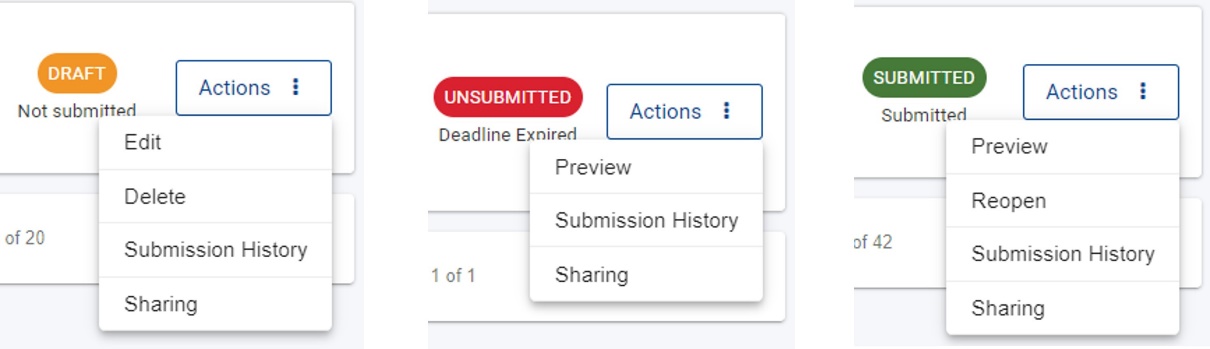 APPLICATIONS – MY CONTACTS
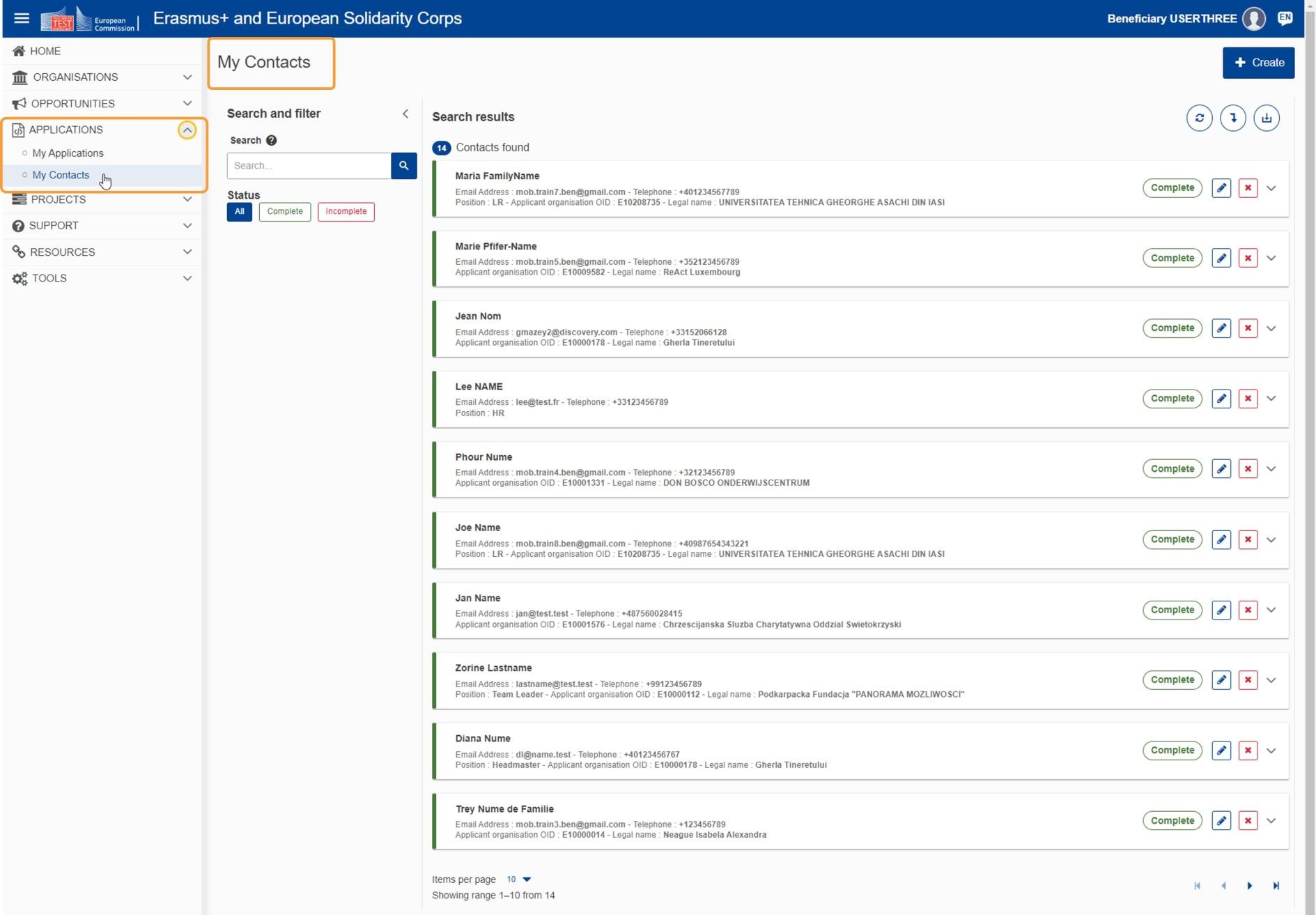 Η καρτέλα My  Contacts:

Προβάλλει όλες τις επαφές του  χρήστη, με δυνατότητα  επεξεργασίας τους
Παρέχει τη δυνατότητα για δημιουργία νέων επαφών
APPLICATIONS – MY CONTACTS
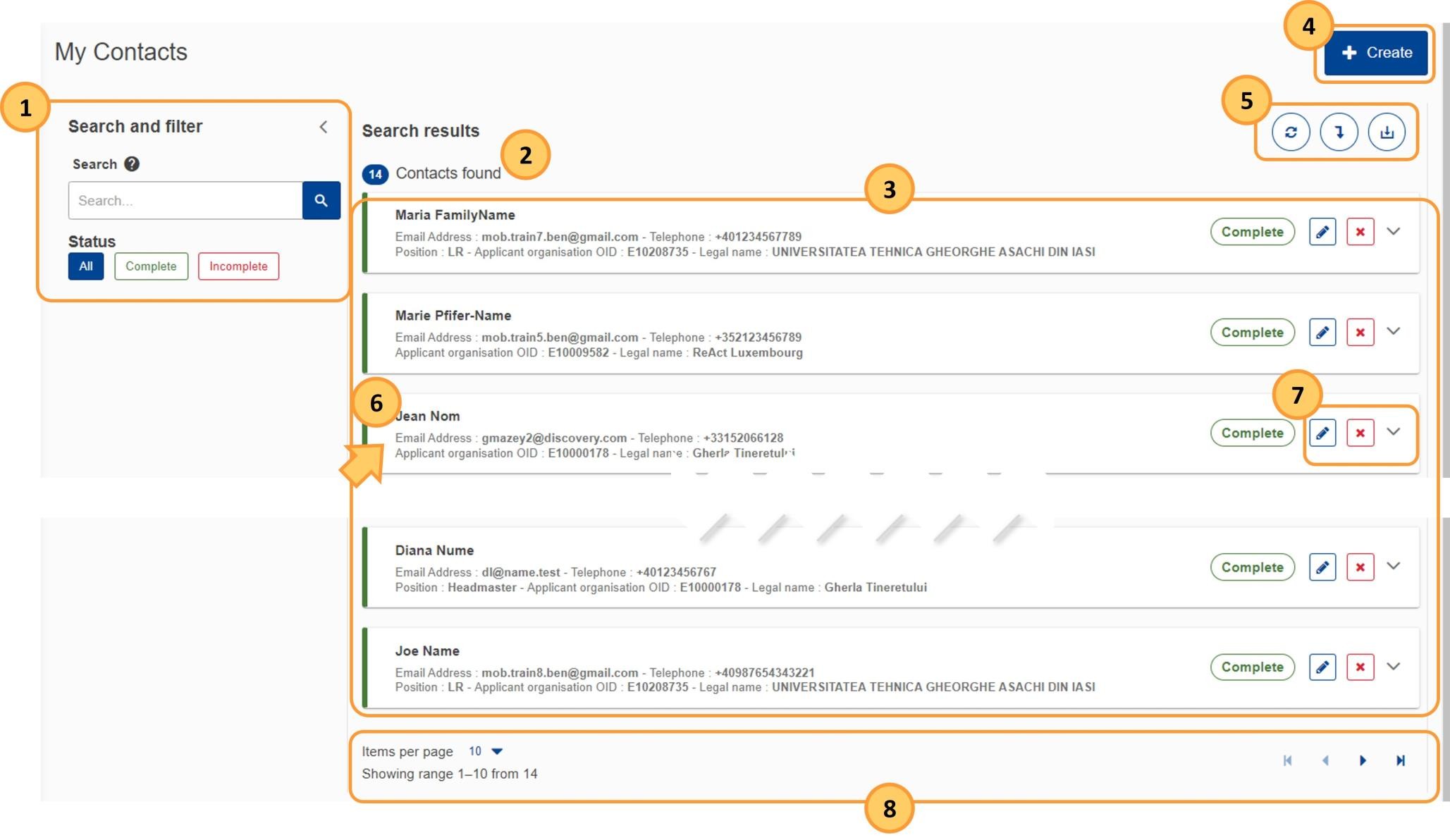 Αναζήτηση και φιλτράρισμα
επαφών
Αριθμός επαφών που βρέθηκαν
Προβολή αποτελεσμάτων
Δημιουργία νέας επαφής
 Εικονίδια: Ανανέωσης Λίστας  Επαφών, Ανοίγματος/Κλεισίματος  των καρτών επαφής,
Πραγματοποίησης Λήψης
(download) της λίστας επαφών
Κάρτα επαφής με βασικές
πληροφορίες για την επαφή αυτή
Εικονίδια:Επεξεργασίας,  Διαγραφής ή Προβολής των  στοιχείων μίας επαφής
Καθορισμός του αριθμού  επαφών που θα φαίνονται ανά
σελίδα και περιήγηση στις σελίδες  επαφών
APPLICATIONS – MY CONTACTS
Η λίστα επαφών παρουσιάζει:

Πρόσωπα επαφής οργανισμών (associated persons), όπως καταχωρήθηκαν σε αιτήσεις που  δημιουργήθηκαν από τον χρήστη (νοουμένου ότι, κατά τη συμπλήρωση της αίτησης, πατήθηκε από τον αιτητή το κουμπί για συμπερίληψη των στοιχείων του associated person στη λίστα επαφών)

Όλες τις επαφές που δημιουργήθηκαν απευθείας στην καρτέλα My Contacts
!!! Κατά τη συμπλήρωση μίας αίτησης, τα στοιχεία επαφής των associated persons ενός οργανισμού μπορούν είτε  να καταχωρούνται απευθείας στην αίτηση (εάν τα άτομα αυτά δεν συμπεριλαμβάνονται στη λίστα επαφών) είτε να  αντλούνται από τη λίστα επαφών του χρήστη
ΥΠΟΒΟΛΗ ΑΙΤΗΣΗΣ
Μόλις πατηθεί το κουμπί Submit:

1. Εμφανίζεται το πιο κάτω μήνυμα, το οποίο επιβεβαιώνει την υποβολή. Με το πάτημα του κουμπιού
OK, το μήνυμα κλείνει
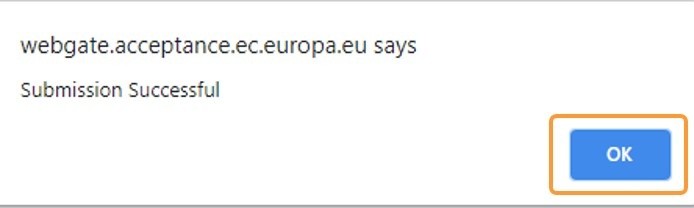 2. Ο χρήστης αυτόματα μεταφέρεται στην οθόνη My applications όπου βλέπει την αίτησή του  σε κατάσταση SUBMITTED.
ΥΠΟΒΟΛΗ ΑΙΤΗΣΗΣ
3.	Όλα	τα	preferred	contact	persons	και	οι	νόμιμοι	εκπρόσωποι	των	συμμετεχόντων	οργανισμών	μίας  κοινοπραξίας λαμβάνουν ηλεκτρονικό μήνυμα επιβεβαίωσης, ως πιο κάτω:
An Erasmus+ application involving your organisation has been submitted. This project will be evaluated over the next months. You may find further details below.  You are receiving this notification because you have been identified as the legal representative or contact person for your organisation. If your organisation is not participating in this application or you believe you have received this message in error, please contact the National Agency identified further below. Contact details of all National Agencies are available here: https://ec.europa.eu/programmes/erasmus-plus/contact/national-agencies_en

In case you have questions about the validity of the information or would like to know more about the process please contact the relevant National Agency  (https://erasmus-plus.ec.europa.eu/national-agencies) or have a look at the documentation available at https://wikis.ec.europa.eu/x/xqH-AQ

In case you have questions about personal data processing please check the privacy statement: https://webgate.ec.europa.eu/erasmus-esc/index/privacy-
statement

Project Information
Project Title: Action: Small-scale partnerships in youth
Call for proposals: 2021
National Agency: RO01 - Agentia Nationala pentru Programe Comunitare in Domeniul Educatiei si Formarii Profesionale  Organisation
Legal name: Test Organisation Romania  Organisation ID: E10000178
Role of organisation in the application: APPLICANT
Submission information
Form ID: KA210-YOU-E4EDF191
Submission ID: 1006357
Submission date (dd/mm/yyyy): 19/08/2022  Submission time (Brussels, Belgium time): 11:35:43
ΚΑΘΥΣΤΕΡΗΜΕΝΗ ΥΠΟΒΟΛΗ ΑΙΤΗΣΗΣ
Η υποβολή αιτήσεων μετά την πάροδο της καταληκτικής ημερομηνίας επιτρέπεται όταν  ικανοποιούνται και οι τέσσερεις πιο κάτω συνθήκες:

Η αδυναμία εμπρόθεσμης υποβολής οφειλόταν σε τεχνικά προβλήματα της Ευρωπαϊκής πλατφόρμας
και όχι σε τεχνικά προβλήματα του αιτητή
Η ημερομηνία και ώρα της τελευταίας απόπειρας υποβολής (“Submission History”) προηγούνται της
επίσημης καταληκτικής ημερομηνίας για υποβολή αιτήσεων
Ο αιτητής έχει ενημερώσει σχετικά την Εθνική Υπηρεσία, εντός 24 ωρών από την επίσημη καταληκτική  ημερομηνία (ώρα Βρυξελλών)
Ο αιτητής έχει αποστείλει στην Εθνική Υπηρεσία, εντός 24 ωρών από την επίσημη καταληκτική  ημερομηνία (ώρα Βρυξελλών), μέσω ηλεκτρονικού ταχυδρομείου (σε μορφή pdf), μία πλήρως  συμπληρωμένη αίτηση, η οποία δεν έχει υποστεί επεξεργασία μετά από την τελευταία εμπρόθεσμη  απόπειρα υποβολής

!!! Εάν η Ε.Υ. αποφασίσει να δεχτεί την αίτηση, θα την ανοίξει εκ νέου για υποβολή ή ακόμα και για επεξεργασία  από τον αιτητή, θα κοινοποιήσει στον αιτητή τη νέα καταληκτική ημερομηνία και οι υπολειπόμενες
ημέρες, μέχρι τη νέα ημερομηνία υποβολής, θα εμφανίζονται στο tab “My applications”
ΠΕΡΙΟΡΙΣΜΟΣ ΣΤΗΝ ΚΑΤΑΘΕΣΗ ΑΙΤΗΣΕΩΝ
Έχουν δημιουργηθεί από την ΕΕ τρεις ασφαλιστικές δικλείδες:


1. Προειδοποιητικά μηνύματα  Εμφανίζονται στην ενότητα “Participating Organisations” της αίτησης, όταν ένα εκ των OIDs που καταχωρήθηκαν στην εν λόγω αίτηση συμμετέχει (ως εταίρος ή συντονιστής) σε 4 ή περισσότερες αιτήσεις, πρόχειρες (draft) ή/και κατατεθειμένες (submitted). Περιλαμβάνουν τον συνολικό αριθμό πρόχειρων και κατατεθειμένων αιτήσεων (2 ξεχωριστοί αριθμοί) στις οποίες συμμετέχει το συγκεκριμένο OID. Τα μηνύματα αυτά τα βλέπει μόνο ο συντονιστής.


2. Οι ειδοποιήσεις μέσω email αποστέλνονται στους Εξουσιοδοτημένους Χρήστες (Authorized Users) ενός οργανισμού, όπως αυτοί έχουν καταχωρηθεί στο Σύστημα Εγγραφής Οργανισμών ORS, όταν το OID του οργανισμού συμμετέχει (ως εταίρος ή συντονιστής) σε 4 ή περισσότερες κατατεθειμένες αιτήσεις και περιλαμβάνουν τον συνολικό αριθμό κατατεθειμένων αιτήσεων. Όταν, όμως, ο οργανισμός φτάσει το όριο συμμετοχής σε  κατατεθειμένες αιτήσεις (10), τότε η ειδοποίηση περιλαμβάνει αναλυτικό κατάλογο με τις αιτήσεις που έχουν κατατεθεί. Ανά αίτηση, εμφανίζεται ο αριθμός της (Form ID), ο αιτών οργανισμός και το OID του καθώς και η αρμόδια Εθνική Υπηρεσία.

3. Τα μηνύματα σφάλματος (error blocking messages) εμφανίζονται στην ενότητα “Participating Organisations” μίας αίτησης που τώρα συμπληρώνεται, όταν ένα εκ των OIDs που καταχωρήθηκαν στην εν λόγω αίτηση συμμετέχει σε ήδη σε 10 κατατεθειμένες αιτήσεις, ως συντονιστής ή εταίρος. Δεν περιλαμβάνουν αναλυτικό κατάλογο με τις αιτήσεις στις οποίες καταχωρήθηκε το συγκεκριμένο OID, αλλά μόνο συνολικό αριθμό αιτήσεων  Καμία επιπλέον αίτηση στην οποία περιλαμβάνεται το συγκεκριμένο OID δεν μπορεί να κατατεθεί

!!! Το σύστημα κάνει καταμέτρηση των κατατεθειμένων αιτήσεων, στη βάση της χρονολογικής σειράς υποβολής τους
ΠΕΡΙΟΡΙΣΜΟΣ ΣΤΗΝ ΚΑΤΑΘΕΣΗ ΑΙΤΗΣΕΩΝ
Τι μπορείτε να κάνετε αν λάβετε μήνυμα σφάλματος (error blocking message) για μία εκ των αιτήσεων στις οποίες είστε συντονιστής;

Αν έχετε λάβει το μήνυμα επειδή το δικό σας OID έχει φτάσει το όριο κατατεθειμένων αιτήσεων, μπορείτε:
Να ακυρώσετε (cancel) μία από τις υποβληθείσες αιτήσεις στην οποία είστε συντονιστής, εφόσον προτιμάτε να προχωρήσετε με την αίτηση πάνω στην οποία έχει εμφανιστεί το μήνυμα σφάλματος Aυτή η λύση θα έχει αρνητικό αντίκτυπο και στους άλλους οργανισμούς που συμμετέχουν στην ακυρωμένη ή εκ νέου ανοιγμένη αίτηση
Να ζητήσετε να αφαιρεθεί το OID σας από μία υποβληθείσα αίτηση στην οποία είστε εταίρος 
Να μην υποβάλετε την αίτηση πάνω στην οποία έχει εμφανιστεί το σφάλμα, αφήνοντάς την σε draft μορφή ή διαγράφοντάς την (delete)  Aυτή η λύση θα έχει αρνητικό αντίκτυπο και στους υπόλοιπους οργανισμούς που συμμετέχουν στην εν λόγω αίτηση

Αν έχετε λάβει το μήνυμα, επειδή κάποιο άλλο OID έχει φτάσει το όριο κατατεθειμένων αιτήσεων, μπορείτε:
Να αφαιρέσετε τον συγκεκριμένο οργανισμό από την αίτηση
Να επικοινωνήσετε με τον συγκεκριμένο οργανισμό και να του ζητήσετε να αποφασίσει κατά πόσον θα παραμείνει στη συγκεκριμένη αίτηση ή όχι. Για να παραμείνει στη συγκεκριμένη αίτηση, θα πρέπει να αποσυρθεί από κάποια άλλη

Τι συμβαίνει όταν οι εξουσιοδοτημένοι χρήστες ενός οργανισμού λαμβάνουν ειδοποίηση ότι ο οργανισμός συμμετέχει ήδη σε 10 αιτήσεις και συνειδητοποιούν ότι κάποια από αυτές τις συμμετοχές έχει προχωρήσει χωρίς τη συγκατάθεσή τους;

Επικοινωνούν με τον συντονιστή της εν λόγω αίτησης και του ζητούν να τους αφαιρέσει από την αίτηση
Μόνο εάν η πιο πάνω επικοινωνία δεν αποδώσει: Επικοινωνούν με την Εθνική Υπηρεσία όπου κατατέθηκε η αίτηση
ΠΕΡΙΟΡΙΣΜΟΣ ΣΤΗΝ ΚΑΤΑΘΕΣΗ ΑΙΤΗΣΕΩΝ
Σημαντική Διευκρίνιση:

Αιτήσεις που έχουν ανοιχθεί εκ νέου (αιτήσεις δηλαδή που είχαν προηγουμένως  υποβληθεί) λογίζονται ως κατατεθειμένες, καθώς έχουν τουλάχιστον υποβληθεί μία φορά και προσμετρούνται στις κατατεθειμένες αιτήσεις, για σκοπούς αποστολής προειδοποιητικών μηνυμάτων, ειδοποιήσεων μέσω email και μηνυμάτων σφάλματος.
https://wikis.ec.europa.eu/display/NAITDOC/FAQs+Capping+of+applications
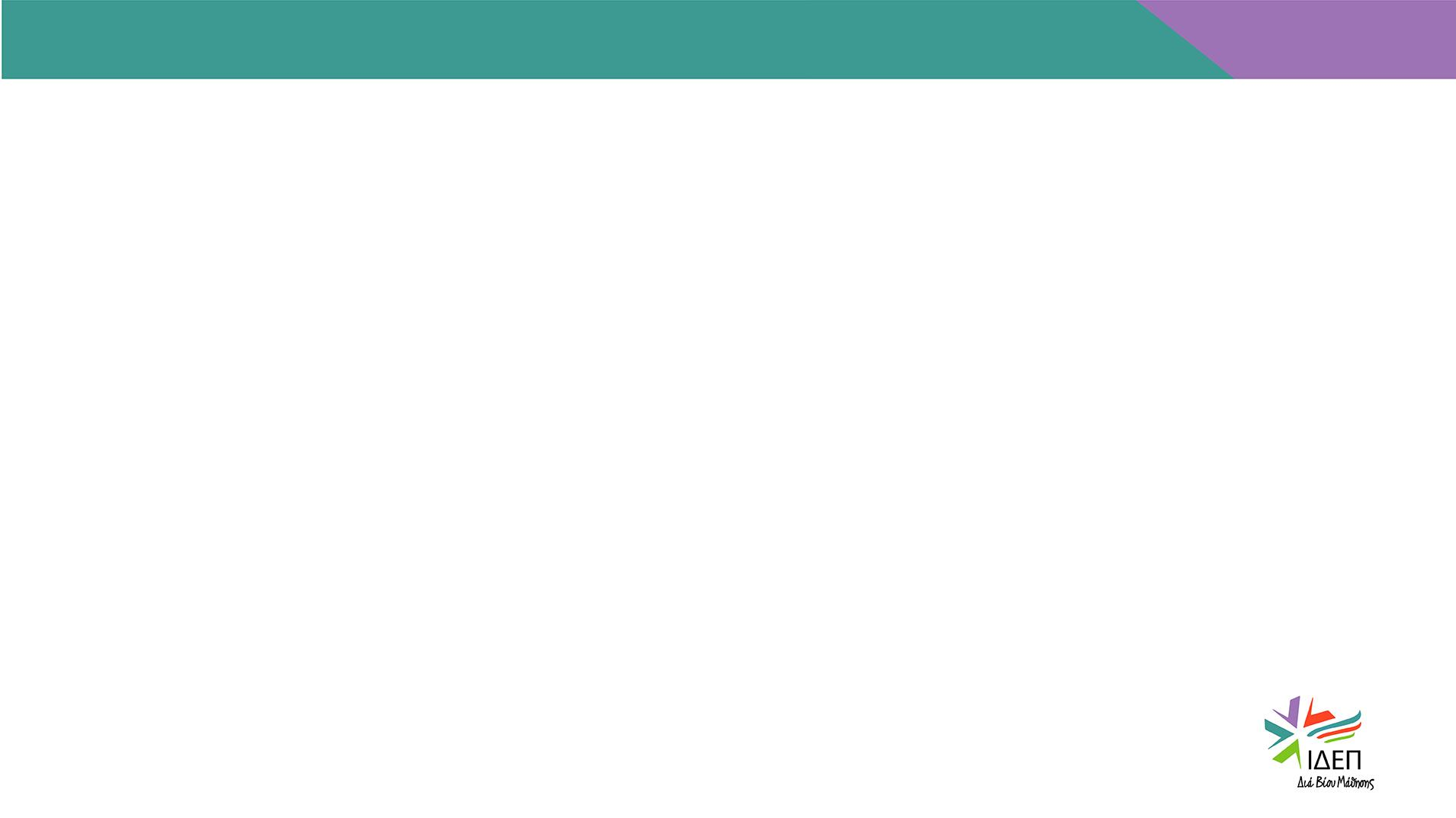 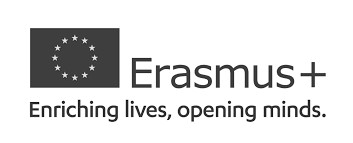 ΒΑΣΙΚΗ ΔΡΑΣΗ 2 – ΑΠΟΚΕΝΤΡΩΜΕΝΕΣ ΔΡΑΣΕΙΣ

ΣΥΜΠΡΑΞΕΙΣ ΓΙΑ ΣΥΝΕΡΓΑΣΙΑ – Συμπράξεις
Συνεργασίας

Οδηγίες για τη Συγγραφή της Αίτησης
Ανάλυση Περιεχομένου
CONTEXT
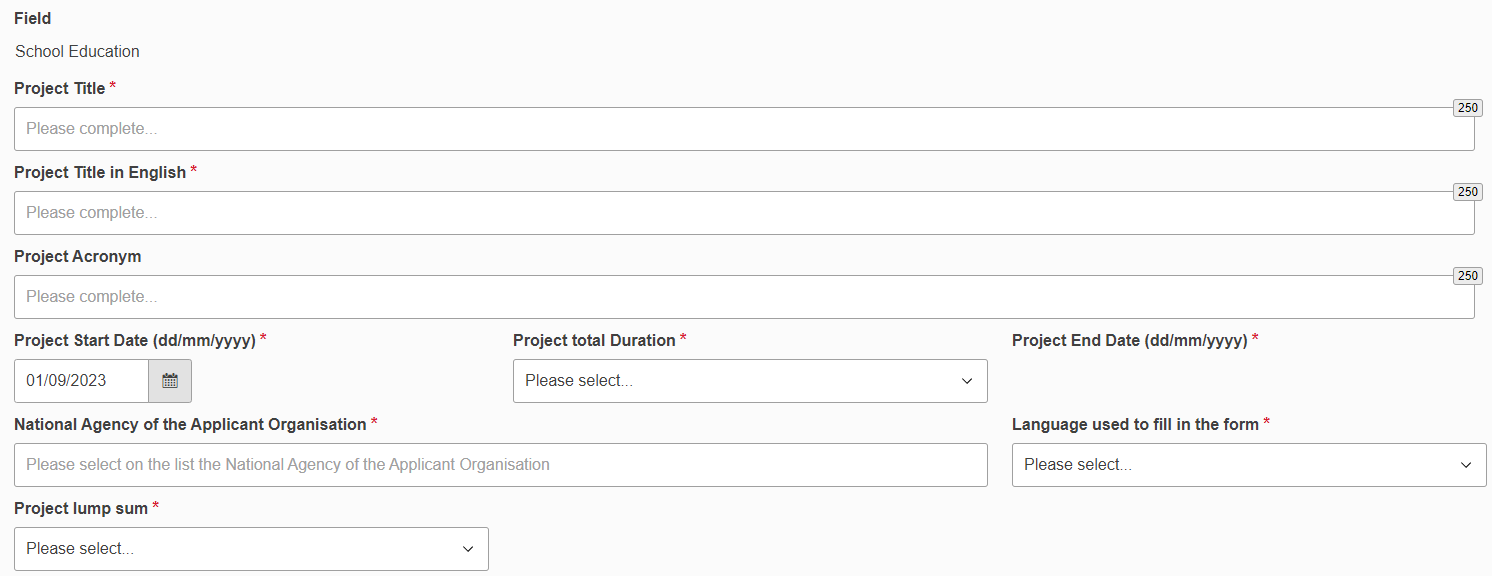 Ο τομέας υποβολής αίτησης είναι προεπιλεγμένος  Όλα τα υποχρεωτικά πεδία σημειώνονται με ένα *
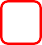 12-36 μήνες
Εισάγεται αυτόματα, όταν  επιλεγούν η ημερομηνία  έναρξης και η διάρκεια
01/09/2023 – 31/12/2023
Επιλέγετε CY01 - Foundation for the Management of  European Lifelong Learning Programmes


Επιλογή μεταξύ των 3 διαθέσιμων κατ’ αποκοπήν ποσών
Εάν σε μεταγενέστερο στάδιο χρειαστεί να επικαιροποιήσετε την πληροφόρηση που περιλαμβάνεται σε αυτή την ενότητα, θα πρέπει επίσης να βεβαιωθείτε ότι η παρεχόμενη πληροφόρηση σε όλες τις άλλες ενότητες της αίτησης είναι έγκυρη και ολοκληρωμένη. Στο κυρίως μενού, οι ενότητες που θα μετατρέπονται σε ατελείς, λόγω αλλαγών στην ενότητα Context, θα σηματοδοτούνται με ένα κόκκινο Χ
https://wikis.ec.europa.eu/display/NAITDOC/Context+in+applications
PARTICIPATING ORGANISATIONS – ΛΟΓΙΚΟ ΔΙΑΓΡΑΜΜΑ
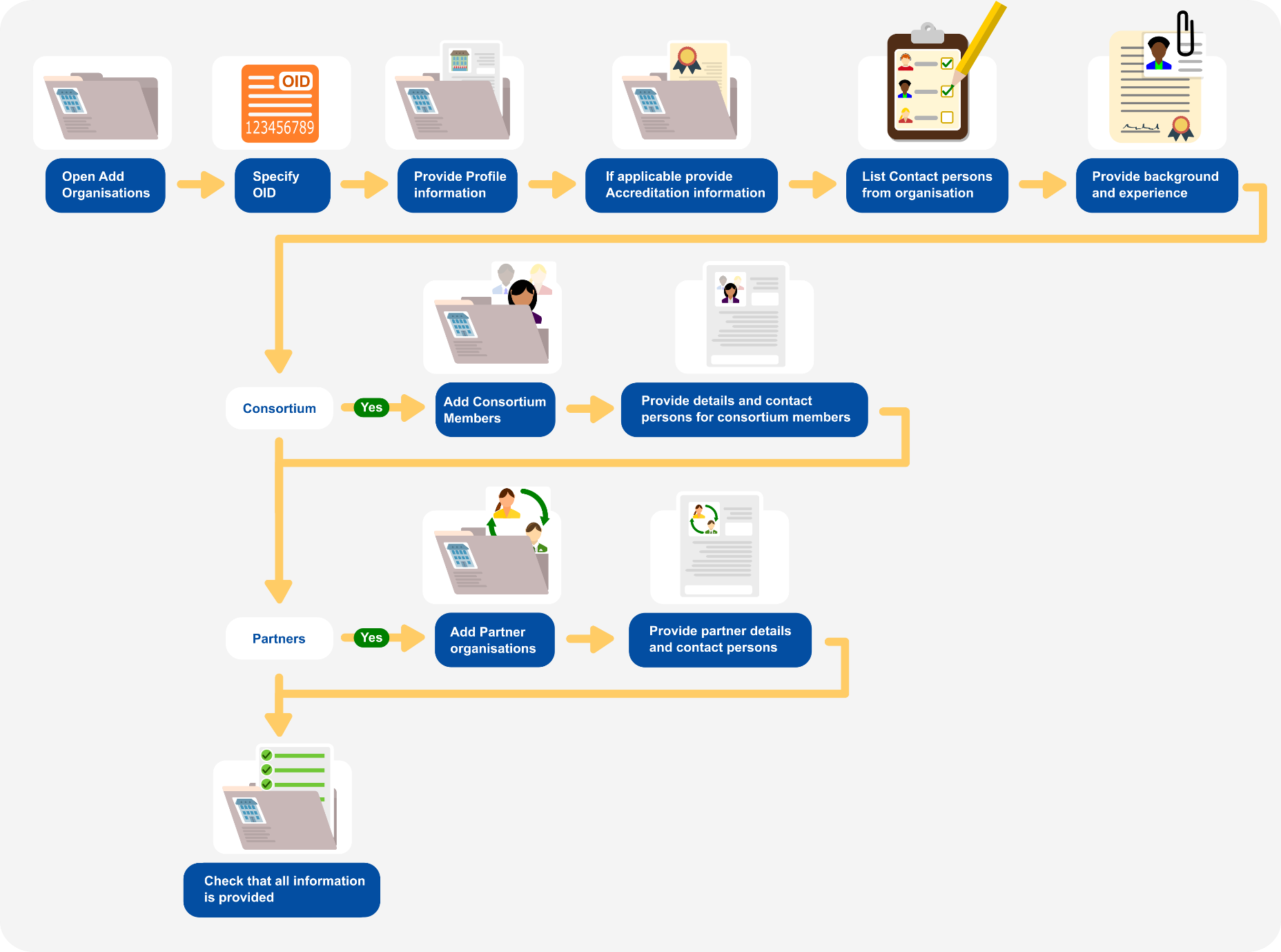 Διαδικασία που ακολουθείται για τη συμπλήρωση της ενότητας
PARTICIPATING ORGANISATIONS
Applicant Organisation:
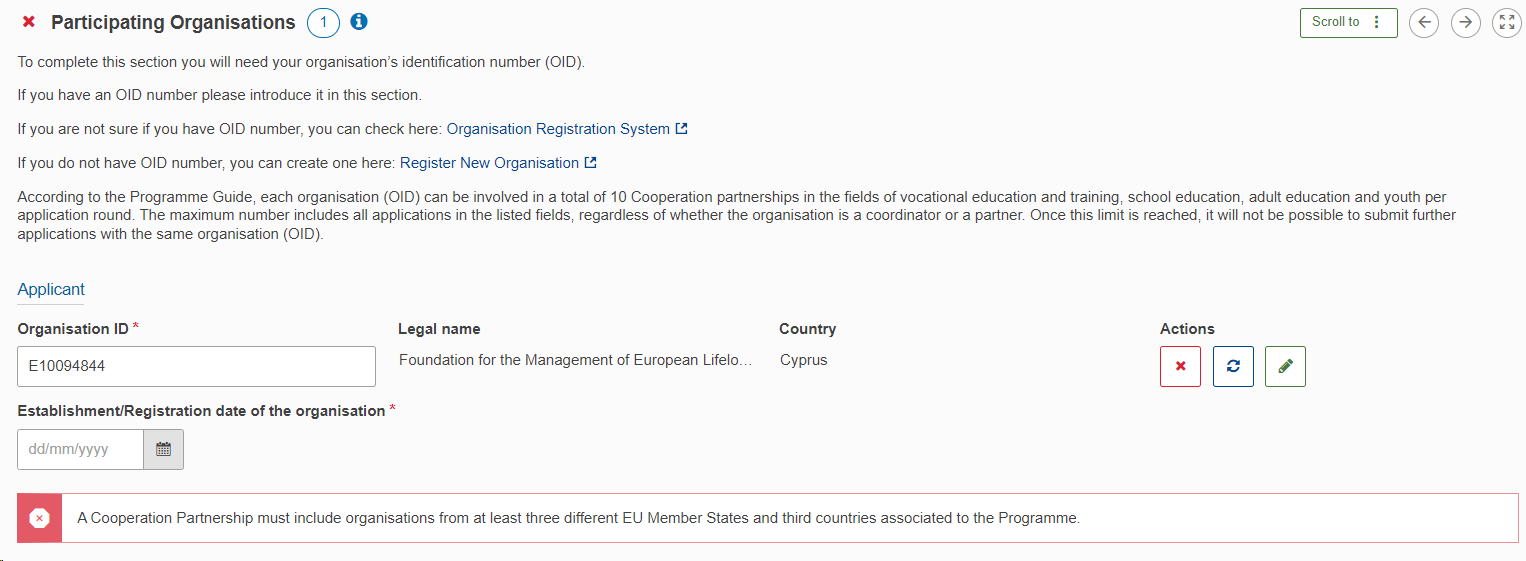 Πληροφοριακό μήνυμα σχετικά με τον ανώτατο επιτρεπόμενο αριθμό αιτήσεων ανά οργανισμό (OID)
Εισάγοντας το “Applicant Organisation ID (OID)”, συμπληρώνονται αυτόματα όλες οι πληροφορίες που αφορούν τον οργανισμό (Applicant Details), όπως είναι καταχωρημένες στο σύστημα ORS
Για τον συντονιστή μόνο θα πρέπει επιπρόσθετα να προσδιοριστεί η ημερομηνία εγγραφής του οργανισμού. Στη βάση του Οδηγού του Προγράμματος, προκειμένου να είναι επιλέξιμος ο αιτητής, θα πρέπει να είναι εγκατεστημένος στη χώρα υποβολής της αίτησης για δύο τουλάχιστον χρόνια πριν από την καταληκτική ημερομηνία υποβολής αιτήσεων.
https://wikis.ec.europa.eu/display/NAITDOC/Participating+Organisations+in+applications
PARTICIPATING ORGANISATIONS
Εισάγοντας το “Partner Organisation ID (OID)”, συμπληρώνονται  αυτόματα όλες οι πληροφορίες που αφορούν τον οργανισμό  (Applicant Details), όπως είναι καταχωρημένες στο σύστημα ORS
Partner Organisations:
Ανανέωση Σελίδας – Εάν έχει γίνει επικαιροποίηση  στοιχείων στο ORS, με το πάτημα του κουμπιού  αυτού, τα στοιχεία θα επικαιροποιηθούν και εδώ
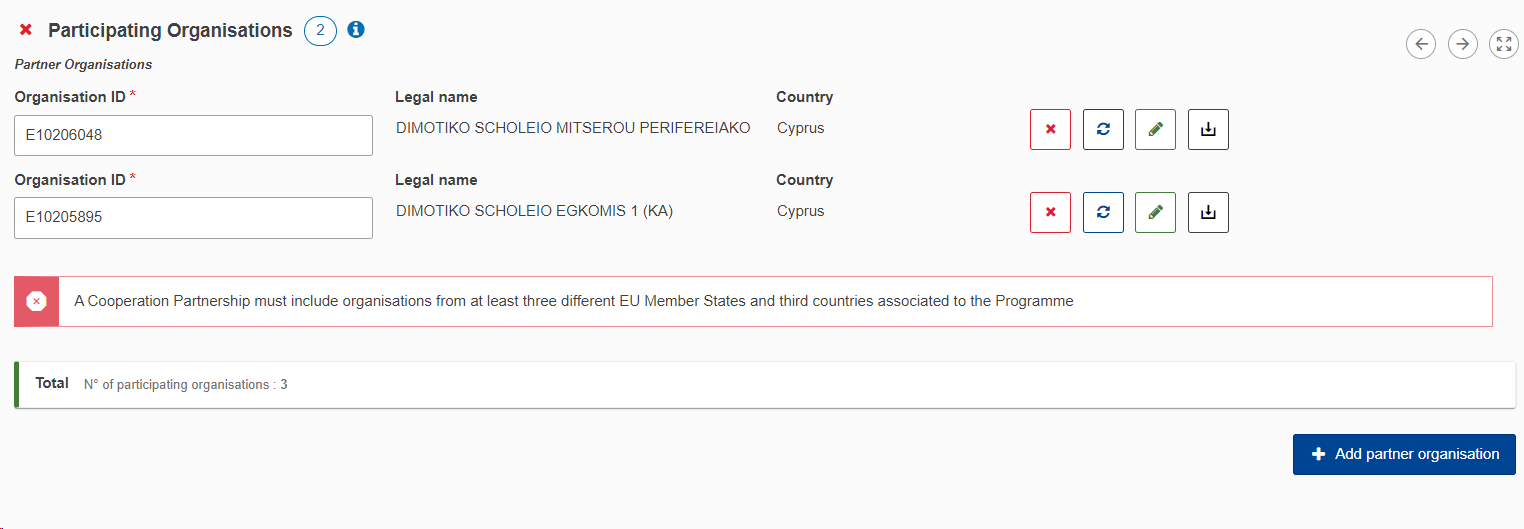 Επεξεργασία
 Καταχώρησης

       Λήψη προσυμπληρωμένης  φόρμας προσχώρησης (accession form)
Διαγραφή καταχώρησης
Προσθήκη νέας καταχώρησης
PARTICIPATING ORGANISATIONS
Applicant and Partner Organisations:
Αυτόματη συμπλήρωση βασικών στοιχείων κάθε οργανισμού (στοιχεία που αντλούνται από το ORS)
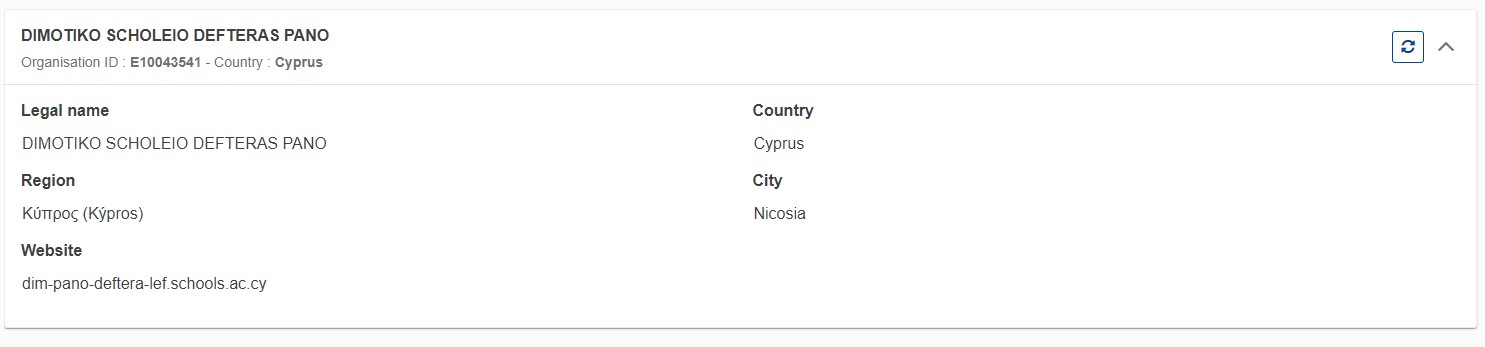 Με την καταχώρηση του OID του οργανισμού, συμπληρώνονται αυτόματα τα στοιχεία:

Legal Name
Country
Region
City
Website
PARTICIPATING ORGANISATIONS
Applicant and Partner Organisations:
Profile
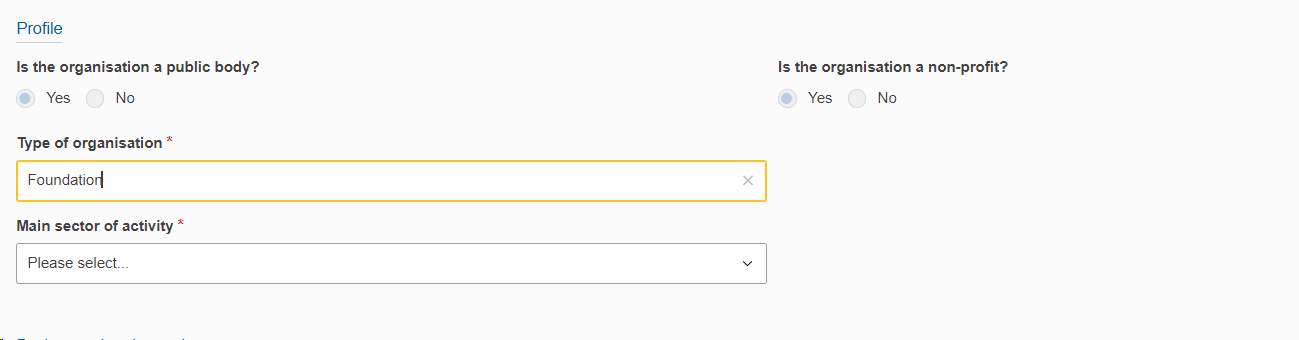 Αυτόματη συμπλήρωση (άντληση πληροφόρησης
από ORS)
Επιλογή από drop-down menu*
Επιλογή από drop-down menu: Το πεδίο αυτό
εμφανίζεται και είναι υποχρεωτικό να συμπληρωθεί
μόνο εφόσον πιο πάνω έχουν επιλεγεί συγκεκριμένοι
Τύποι οργανισμών
* Εάν το πεδίο είναι προσυμπληρωμένο (σε κάποιες περιπτώσεις, θα είναι), ελέγξετε κατά πόσον είναι συμπληρωμένο σωστά. Εάν όχι, διαλέξτε τη σωστή επιλογή από τον διαθέσιμο κατάλογο. Αν ο οργανισμός είναι κάτοχος ECHE, ο Τύπος Οργανισμού «Higher education institution (tertiary level)» είναι προεπιλεγμένος.
PARTICIPATING ORGANISATIONS
Applicant and Partner Organisations:

Background and Experience
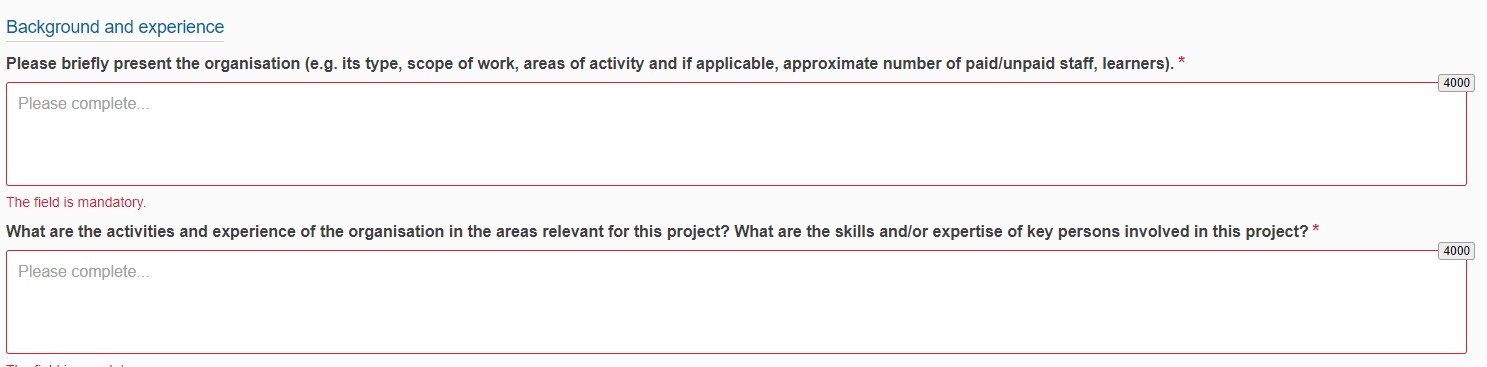 Βασικές πληροφορίες για τον οργανισμό: Τύπος οργανισμού/Κύριοι τομείς δραστηριοτήτων/Αριθμός έμμισθου και μη προσωπικού/Αριθμός  εκπαιδευομένων/Αναφορά στις βασικές ομάδες-στόχους των εργασιών του οργανισμού/Συμμετοχή σε άλλα Προγράμματα και Δράσεις
Τομείς δραστηριοτήτων του οργανισμού που συνδέονται με το Σχέδιο/Πείρα και εξειδίκευση σχετικές με τη θεματική του Σχεδίου και τον τομέα  υποβολής του/Δεξιότητες και πείρα ατόμων του προσωπικού που θα εμπλακούν στο σχέδιο, συναφείς με τη θεματική του Σχεδίου
PARTICIPATING ORGANISATIONS
Applicant and Partner Organisations:
Background and Experience
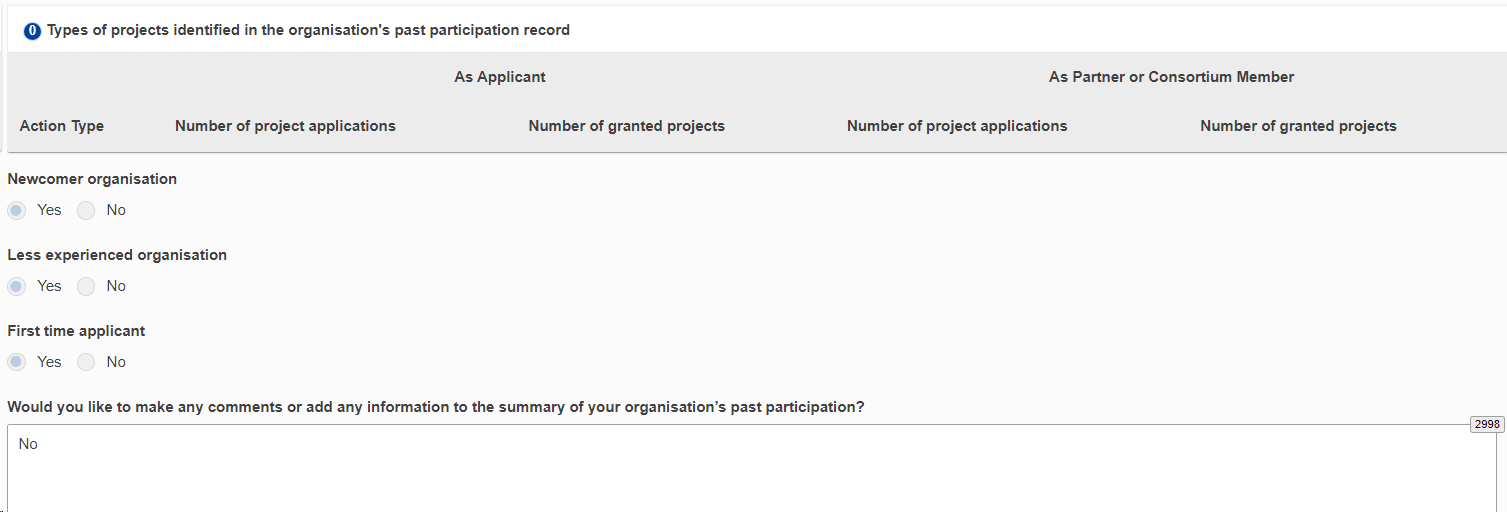 Αυτόματη άντληση πληροφόρησης από το ORS
Προαιρετική Καταχώρηση επιπρόσθετης πληροφόρησης, που δεν περιέχεται στο ORS
PARTICIPATING ORGANISATIONS
Applicant and Partner Organisations:

Associated Persons
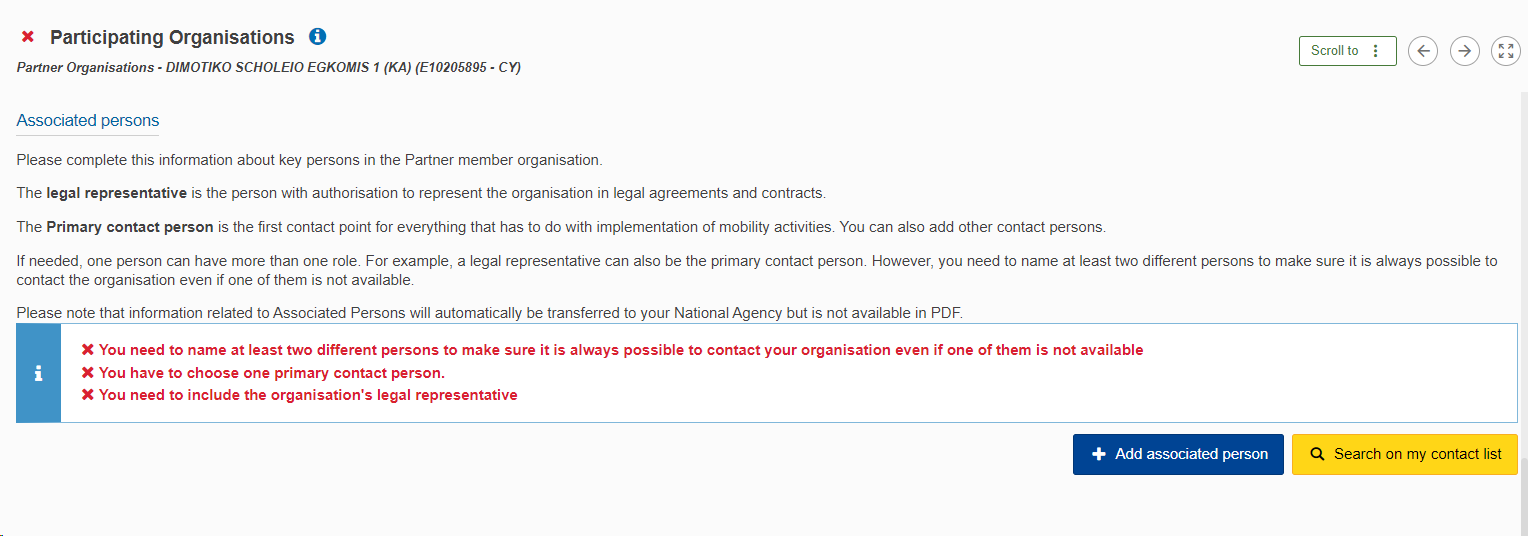 Εάν το άτομο βρίσκεται  ήδη στη λίστα επαφών του  χρήστη, δε χρειάζεται να  συμπληρωθεί καρτέλα  στοιχείων
Κουμπί για προσθήκη ατόμου επαφής. Με το  πάτημά του εμφανίζεται μία καρτέλα για  συμπλήρωση των στοιχείων του
Πρέπει για κάθε οργανισμό να δηλώνονται πάντοτε τουλάχιστον δύο άτομα επαφής ή περισσότερα. Είναι δυνατόν να προστεθούν μέχρι και 6 άτομα επαφής 
(συμπεριλαμβανομένου του legal representative)

Primary Contact Person: Ένα μόνο άτομο μπορεί να δηλωθεί ως βασική επαφή (θα είναι το βασικό πρόσωπο επικοινωνίας)

Legal Representative: Μέχρι τρία άτομα μπορούν να δηλωθούν ως νόμιμοι εκπρόσωποι ενός οργανισμού (Ο νόμιμος εκπρόσωπος υπογράφει όλα τα επίσημα 
έγγραφα που σχετίζονται με την πρόταση/το εγκεκριμένο σχέδιο)

Το ίδιο άτομο μπορεί να είναι ταυτόχρονα και legal representative και primary contact person, εξακολουθεί όμως να ισχύει ο περιορισμός του ελάχιστου αριθμού ατόμων επαφής
PARTICIPATING ORGANISATIONS
Applicant and Partner Organisations:
Associated Persons

Δημιουργία νέας καταχώρησης:
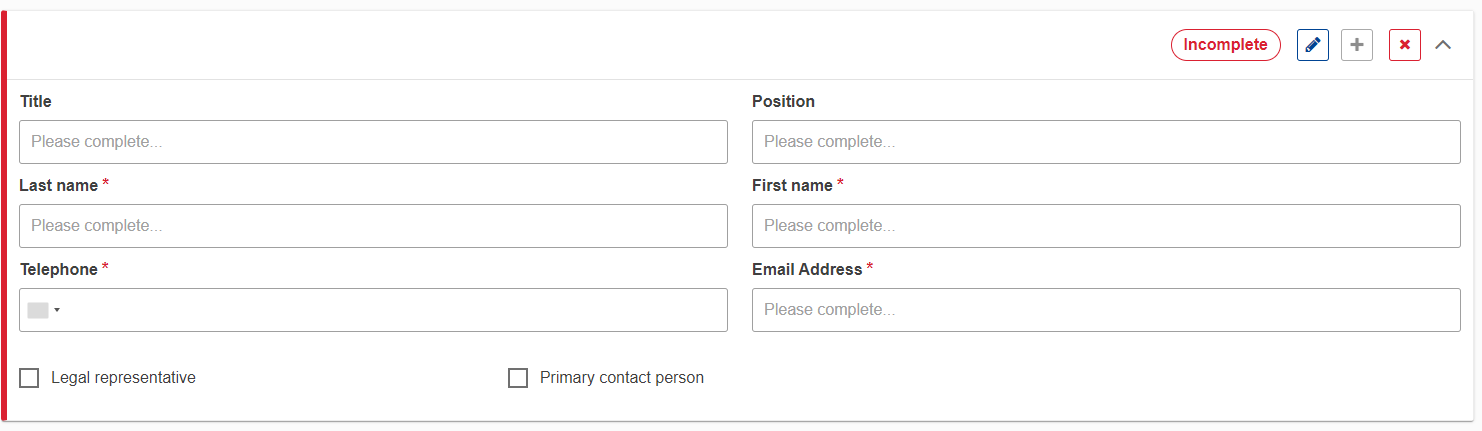 Προσθήκη ατόμου επαφής στη  λίστα επαφών του χρήστη.
Οι ηλεκτρονικές διευθύνσεις που καταχωρούνται πρέπει να μην έχουν καταργηθεί και να ανταποκρίνονται όντως σε άτομα του οργανισμού κάτω από τον οποίο δηλώνονται.
Επίσης, απαγορεύεται να υπάρχουν δύο άτομα επαφής με την ίδια ηλεκτρονική διεύθυνση
Ορισμός ατόμου επαφής  ως νόμιμου εκπροσώπου. Για το  άτομο αυτό είναι  υποχρεωτικό να  παρέχεται κινητό και όχι σταθερό  τηλέφωνο. Για κάθε οργανισμό μπορούν να καταχωρούνται μέχρι και 3 νόμιμοι εκπρόσωποι
Ορισμός ατόμου επαφής ως βασική επαφή. Καθώς μόνο ένα άτομο μπορεί να οριστεί ως βασική επαφή, εάν στη συνέχει οριστεί άλλο άτομο επαφής ως βασική επαφή,  η ρύθμιση στην προηγούμενη καταχώρηση ατόμου επαφής θα απενεργοποιηθεί
PARTICIPATING ORGANISATIONS
Εάν η επαφή δεν έχει καταχωρηθεί στη λίστα  επαφών, τότε οι διαθέσιμες επιλογές θα είναι
ως πιο κάτω, με το	να δίνει τη δυνατότητα  για προσθήκη του ατόμου στη λίστα επαφών


Εάν η επαφή έχει καταχωρηθεί  στη λίστα επαφών, οι διαθέσιμες  επιλογές θα είναι ως πιο κάτω
Applicant and Partner Organisations:

Associated Persons

List of associated persons:
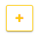 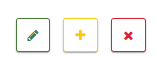 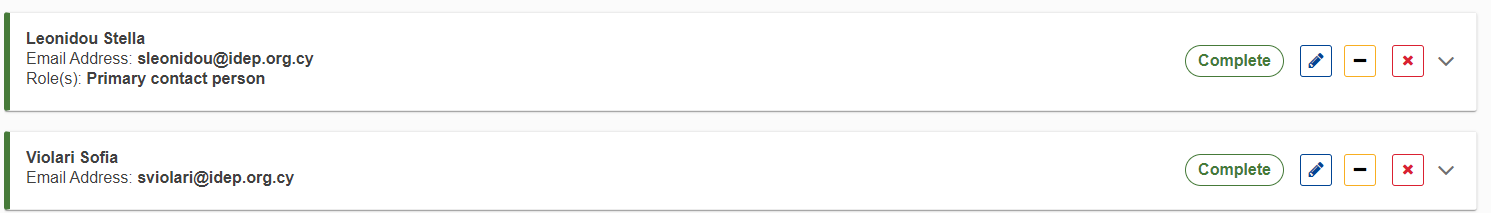 Δυνατότητα αφαίρεσης επαφής από τη λίστα επαφών μόνο και όχι από την αίτηση
Επεξεργασία Καταχώρησης

Διαγραφή καταχώρησης ατόμου επαφής από την αίτηση
Η πράσινη μπάρα στην αρχή της καταχώρησης
υποδηλώνει ότι όλα τα στοιχεία που αφορούν το εν  λόγω άτομο επαφής έχουν καταχωρηθεί σωστά
https://wikis.ec.europa.eu/display/NAITDOC/Associated+Persons+in+applications
RELEVANCE OF THE PROJECT
Priorities and Topics:
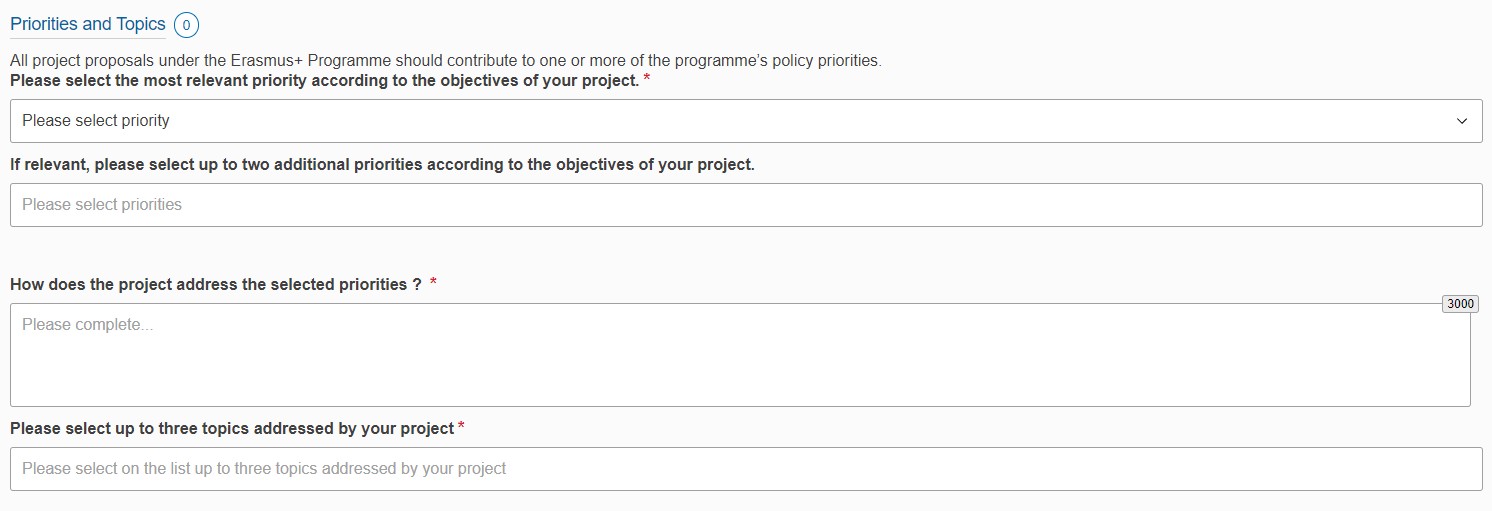 Κάθε σχέδιο πρέπει να απευθύνεται επαρκώς σε 1
τουλάχιστον οριζόντια ή τομεακή προτεραιότητα, γι’ αυτό και το μενού αυτό περιλαμβάνει μόνο τις οριζόντιες και τις προτεραιότητες του Τομέα Υποβολής της εκάστοτε αίτησης. Όταν  επιλέγεται μόνο 1 οριζόντια προτεραιότητα, πρέπει το  περιεχόμενο της πρότασης να αντανακλά τον αντίκτυπo  της πρότασης στον τομέα υποβολής της

Σχέδια που αιτιολογούν την επιλογή επιπρόσθετων προτεραιοτήτων από  άλλους Τομείς έχουν τη δυνατότητα για μεγαλύτερο αντίκτυπο (πιθανή  δημιουργία συνεργειών)
H συνάφεια των επιλεγμένων προτεραιοτήτων με τους στόχους και τα επιδιωκόμενα αποτελέσματα 
της Πρότασης  (Αποτελεί βασική παράμετρο αξιολόγησης της Πρότασης)
Επιλογή από drop-down μενού των κύριων
θεματικών ενοτήτων που καλύπτει η πρόταση
μέσα από τις δραστηριότητες και τα
αποτελέσματά της
RELEVANCE OF THE PROJECT
Project Description:
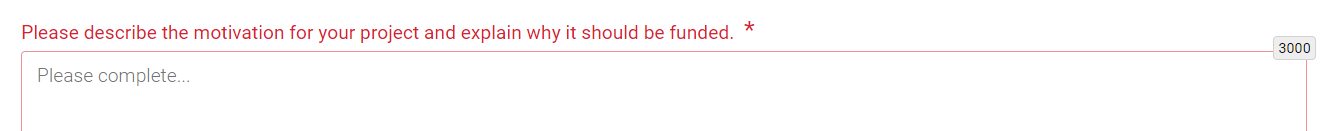 Πλαίσιο μέσα στο οποίο αναπτύχθηκε η πρόταση (είναι π.χ. συμπληρωματικό σε κάποιο άλλο σχέδιο/κάποια άλλη πρωτοβουλία που υλοποιήθηκε ή  υλοποιείται από [κάποιους από] τους συμμετέχοντες οργανισμούς;)
Γενική περιγραφή των αναγκών/συνθηκών που καθιστούν απαραίτητη την υλοποίηση του Σχεδίου και επεξήγηση της σύνδεσής τους με τις
επιλεγμένες προτεραιότητες του Σχεδίου
Ποια είναι εκείνα τα στοιχεία που κάνουν το σχέδιο να ξεχωρίζει από άλλα που απευθύνονται στον ίδιο τομέα; > Αποτελέσματα με καινοτόμα
χαρακτηριστικά, Καινούργιες ομάδες-στόχοι, Καινούργια μεθοδολογία, Συστηματικότερη και ενισχυμένη χρήση ψηφιακών εργαλείων και πράσινων  πολιτικών, Αυξημένος βαθμός συμπερίληψης, Έμφαση στη συμμετοχή των Ευρωπαίων πολιτών στη δημοκρατική ζωή κτλ.
Πρόσθετη αξία του Σχεδίου σε τοπικό, εθνικό και Ευρωπαϊκό επίπεδο
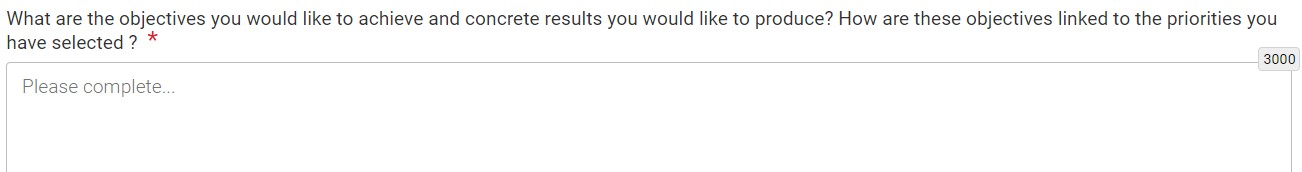 Κύριοι στόχοι του Σχεδίου: Πρέπει να είναι SMART (Specific, Measurable, Attainable, Relevant/Realistic, Time-based) και να λαμβάνουν  υπόψη τη σύνθεση της Σύμπραξης, συγκεκριμένα το προφίλ, το μέγεθος και την εξειδίκευση των συμμετεχόντων οργανισμών. Επίσης,  πρέπει να τεθούν πρώτα γενικοί στόχοι και μετά, οι γενικοί στόχοι να αναλυθούν σε πιο ειδικούς και λειτουργικούς στόχους, που θα
αποτελούν ουσιαστικά τους επιθυμητούς στόχους των διαφορετικών δραστηριοτήτων που θα υλοποιηθούν στα πλαίσια του Σχεδίου
Περιγραφή επιδιωκόμενων αποτελεσμάτων του Σχεδίου: Δεν υπάρχει περιορισμός ως προς τη φύση και την έκταση των αποτελεσμάτων,  αλλά σίγουρα, θα πρέπει τα κύρια αποτελέσματα του Σχεδίου να εμπεριέχουν σημαντικά στοιχεία καινοτομίας και να είναι μίας
αξιοσημείωτης έκτασης/εμβέλειας, δεδομένης της χρηματοδότησης που λαμβάνουν τα σχέδια αυτά
Πώς η επίτευξη των στόχων και αποτελεσμάτων του Σχεδίου θα οδηγήσει στην επίτευξη των επιλεγμένων προτεραιοτήτων;
RELEVANCE OF THE PROJECT
Project Description:
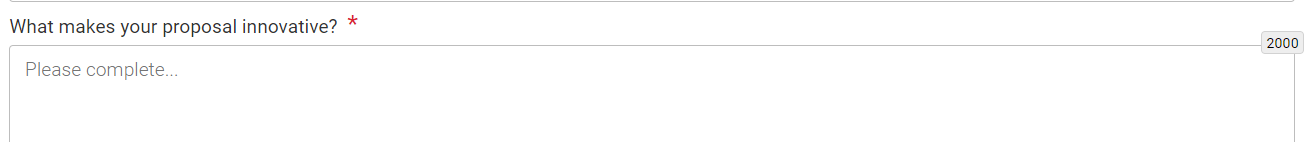 Επιδιωκόμενα αποτελέσματα: εστίαση στα καινοτόμα τους χαρακτηριστικά (μπορεί η καινοτομία να σχετίζεται με το  περιεχόμενό τους, τη μεθοδολογία για την ανάπτυξή τους, τις ομάδες-στόχους τους κτλ.)
Επιπρόσθετα, ένα σχέδιο μπορεί να είναι καινοτόμο ως προς τους συμμετέχοντες στις διάφορες δραστηριότητές του ή να  προωθεί μία καινοτομία που εφαρμόστηκε ήδη σε διαφορετικό τομέα/γεωγραφικό πλαίσιο
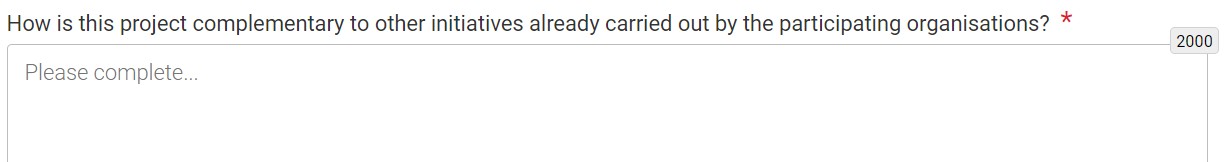 Επεξήγηση της συμπληρωματικότητας του σχεδίου με άλλα σχέδια/πρωτοβουλίες των συμμετεχόντων οργανισμών
Πρόσθετη αξία του παρόντος σχεδίου
RELEVANCE OF THE PROJECT
Project Description:
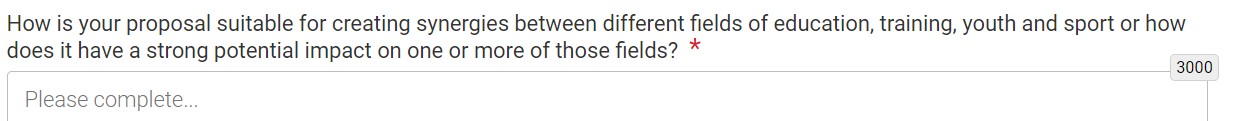 H πρόταση θα πρέπει να μπορεί να οδηγήσει στη δημιουργία συνεργειών μεταξύ διαφορετικών Τομέων της Εκπαίδευσης, της Κατάρτισης, της Νεολαίας και του Αθλητισμού ή να μπορεί να επιφέρει έντονο αντίκτυπο σε έναν ή  περισσότερους από αυτούς τους Τομείς. Ως εκ τούτου, θα πρέπει να επιλέγονται πολύ προσεκτικά οι εταίροι οργανισμοί,  ούτως ώστε οι διαφορετικοί τομείς δραστηριοτήτων τους, οι διαφορετικές εμπειρίες και η διαφορετική εξειδίκευσή τους  να αξιοποιούνται προς την κατεύθυνση αυτή.
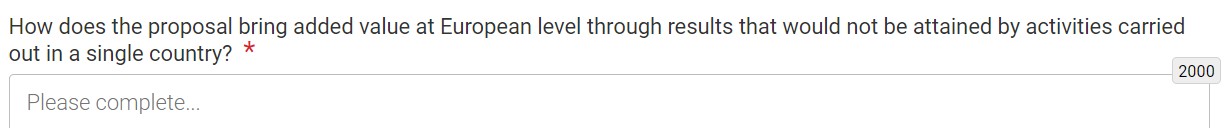 Πρόσθετη αξία σε Ευρωπαϊκό επίπεδο /Αιτιολόγηση διακρατικού χαρακτήρα του Σχεδίου (απάντηση στην ερώτηση:
«Εάν το Σχέδιο περιλάμβανε εταίρους από μία μόνο χώρα, ποιες πτυχές του δε θα καλύπτονταν και ποια αποτελέσματα  δε θα ήταν δυνατό να παραχθούν;»)/Ενίσχυση της στρατηγικής διεθνοποίησης των συμμετεχόντων οργανισμών
RELEVANCE OF THE PROJECT
Needs Analysis:
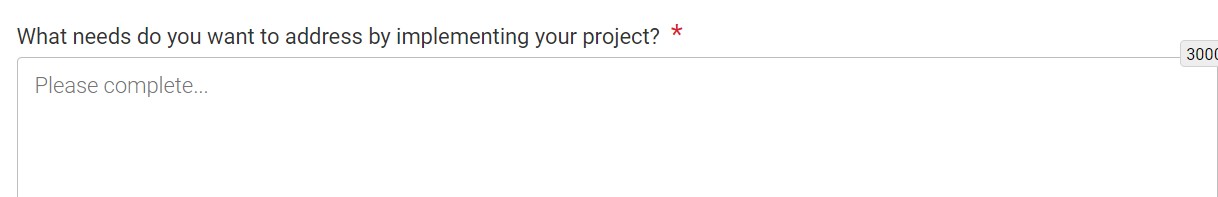 Αναλυτική περιγραφή των αναγκών/συνθηκών που καθιστούν απαραίτητη την υλοποίηση των περιγραφόμενων
δραστηριοτήτων/την παραγωγή των επιδιωκόμενων αποτελεσμάτων του Σχεδίου
Θα πρέπει να εντοπιστούν κοινές ανάγκες σε επίπεδο συμμετεχόντων οργανισμών, συμμετεχουσών χωρών, Τομέων Εκπαίδευσης και  Κατάρτισης (τομείς δραστηριοποίησης των συμμετεχόντων οργανισμών), ομάδων-στόχων κτλ.
Σύμφωνα με το Handbook on KA2 lump-sums :
Ως ανάγκες προσδιορίζονται οι επιθυμητές αλλαγές στο πλαίσιο λειτουργίας ενός οργανισμού
Οι ανάγκες κατηγοριοποιούνται ως ακολούθως:
Πρωταρχικές (Primary): Ανάγκες που η κάλυψή τους θα οδηγήσει στην επίτευξη των στόχων του Σχεδίου
Δευτερεύουσες (Secondary): Ανάγκες που θα καλυφθούν μόνο αν το επιτρέψουν οι πόροι του Σχεδίου
Παρεμφερείς (Side effects): Ανάγκες που θα μπορούσαν να επηρεάσουν θετικά το Σχέδιο αλλά δε συμβάλλουν άμεσα  στην υλοποίησή του
Ο καθορισμός των κύριων αναγκών του Σχεδίου θα προκύψει από τη σύγκριση μεταξύ της υφιστάμενης/αρχικής  κατάστασης και της επιθυμητής (“gap analysis”)
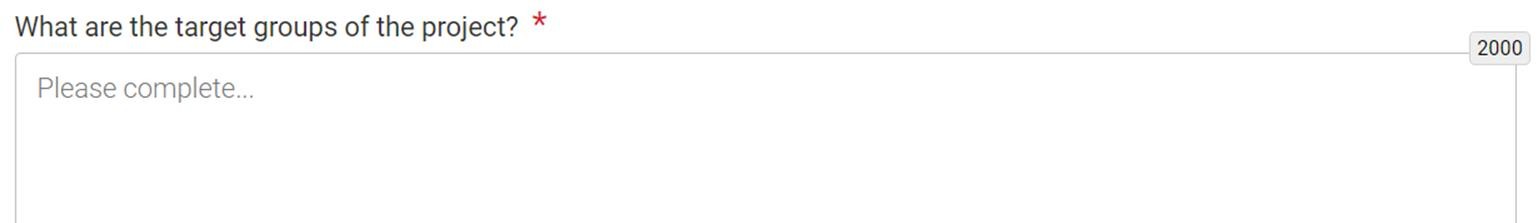 Καθορισμός των ομάδων-στόχων του Σχεδίου (Για να είναι διασφαλισμένη η πρόσβαση στις ομάδες-στόχους του  Σχεδίου, θα πρέπει αυτές να ταυτίζονται με τις ομάδες-στόχους των δραστηριοτήτων των συμμετεχόντων
οργανισμών)
Ξεχωριστές ανάγκες κάθε ομάδας-στόχου  Για κάθε ομάδα-στόχο να δοθεί επιπρόσθετα η εξής πληροφόρηση: Γενικό Προφίλ και χαρακτηριστικά, Μέγεθος, Ηλικίες που καλύπτονται, Ιδιαιτερότητες
RELEVANCE OF THE PROJECT
Needs Analysis:
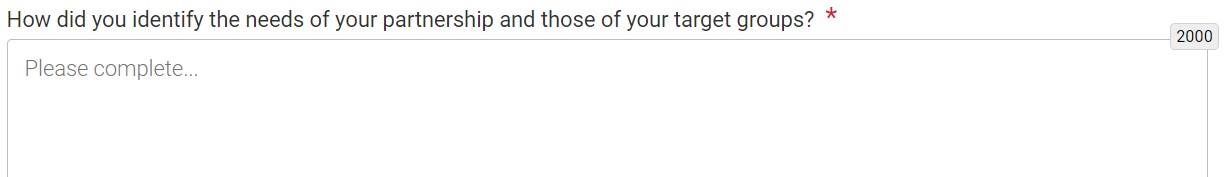 Μεθοδολογία που χρησιμοποιήθηκε για τον καθορισμό των αναγκών των συμμετεχόντων οργανισμών και των ομάδων  στόχων, π.χ. SWOT Analysis, με τη χρήση ερωτηματολογίων, συνεντεύξεων, ομάδων εργασίας κτλ.
Βιβλιογραφία και πολιτικά έγγραφα (policy documents) που αξιοποιήθηκαν κατά τη διαδικασία αυτή (σε εθνικό και  ευρωπαϊκό επίπεδο)
Αναφορά σε στατιστικές μελέτες (σε εθνικό και ευρωπαϊκό επίπεδο) πάνω στις οποίες βασίστηκε η διαδικασία (εάν
ισχύει)
«An evidence-based needs analysis is key to the good planning and implementation of a project»
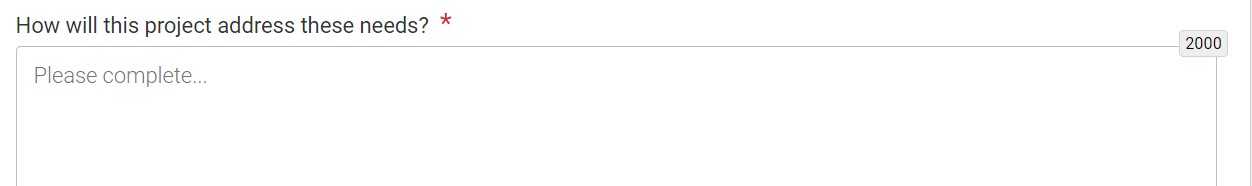 Οι στόχοι και οι δραστηριότητες του σχεδίου θα πρέπει να ανταποκρίνονται στις ανάγκες των συμμετεχόντων  οργανισμών, καθώς και στις ανάγκες των ομάδων-στόχων τους
PARTNERSHIP & COOPERATION ARRANGEMENTS
Cooperation Arrangements:
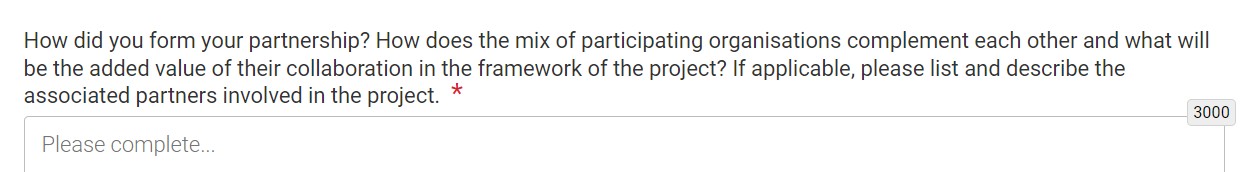 Πώς έγινε η επιλογή των συμμετεχόντων οργανισμών και ποια θα είναι η ξεχωριστή συνεισφορά του καθενός σε επίπεδο γνώσης,  εμπειρίας και εξειδίκευσης στο Σχέδιο γενικότερα αλλά και ξεχωριστά, στα διάφορα αποτελέσματα του Σχεδίου;

Ποια είναι η αναλογία συμμετοχής έμπειρων και νεοεισερχόμενων οργανισμών; Εάν το Σχέδιο περιλαμβάνει νεοεισερχόμενους  οργανισμούς, ποια είναι τα ιδιαίτερα οφέλη που μπορούν να αποκομίσουν και ποια είναι η επίδραση που μπορούν να έχουν  στους πιο έμπειρους οργανισμούς; Γενικότερα, η επιλογή των εταίρων έγινε με τρόπο που να διασφαλίζεται η πρόσθετη αξία σε  Ευρωπαϊκό επίπεδο, μέσω της δημιουργίας προϋποθέσεων για διακρατική συνεργασία και ανάπτυξη δικτύων;

Εάν στο Σχέδιο συμμετέχει οργανισμός από τρίτη Χώρα, μη συνδεδεμένη με το Πρόγραμμα, η ιδιαίτερη συνεισφορά του πρέπει να  αιτιολογηθεί επαρκώς  Στην περίπτωση που δεν αιτιολογηθεί κατάλληλα, ο εν λόγω οργανισμός δε θα δικαιούται να  συμμετάσχει στο Σχέδιο (εάν αυτό εγκριθεί)

Στο Σχέδιο θα εμπλακούν συνδεδεμένοι εταίροι; Αν ναι, ποιοι και γιατί έχουν επιλεγεί; (Αν και οι συνδεδεμένοι εταίροι δεν  χρηματοδοτούνται, η αιτιολόγηση της επιλογής τους είναι εξίσου σημαντική με την αιτιολόγηση της επιλογής των  χρηματοδοτούμενων εταίρων, εφόσον αναλαμβάνουν σημαντικές πτυχές της υλοποίησης του σχεδίου)
PARTNERSHIP & COOPERATION ARRANGEMENTS
Cooperation Arrangements:
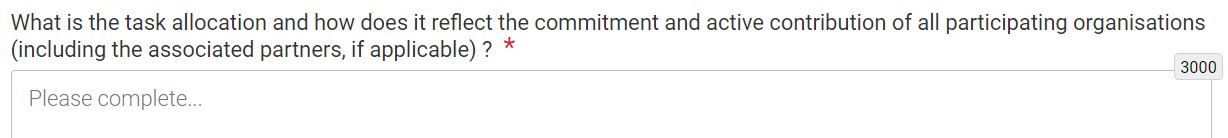 Αναλυτική περιγραφή της κατανομής εργασιών ανά εταίρο οργανισμό για οριζόντιες πτυχές του Σχεδίου, όπως η  διαχείριση του Σχεδίου, η προετοιμασία των συμμετεχόντων στις δραστηριότητες του σχεδίου, η παρακολούθηση  και αξιολόγηση του Σχεδίου κτλ. και αρκετά πιο γενική περιγραφή της κατανομής εργασίας σε σχέση με τα  διαφορετικά Work Packages του Σχεδίου.

Σημείωση: Εδώ δε χρειάζονται πολλές λεπτομέρειες σε ό,τι αφορά την κατανομή εργασίας σε σχέση με το κάθε  Work Package του Σχεδίου, αφού αυτή η πληροφόρηση θα δοθεί αναλυτικά κατά την περιγραφή τους (Project  Design and Implementation)

Αναλυτική περιγραφή της ακριβούς συνεισφοράς των συνδεδεμένων εταίρων στο Σχέδιο (letters of intent για  διασφάλιση της [ακριβούς] εμπλοκής τους στο Σχέδιο)

Ο καταμερισμός εργασίας πρέπει να λαμβάνει υπόψη του το προφίλ και τις δυνατότητες του κάθε οργανισμού  ξεχωριστά και να είναι ισορροπημένος, στο μεγαλύτερο δυνατό βαθμό

Ένας καταμερισμός, ο οποίος βασίζεται στις πιο πάνω παραμέτρους, και η εκπόνηση ενός ολοκληρωμένου  Προγράμματος Εργασίας για την υλοποίηση του Σχεδίου, με σαφή χρονοδιαγράμματα, διασφαλίζει σε μεγάλο  βαθμό τη δέσμευση και ενεργή εμπλοκή όλων των εταίρων
PARTNERSHIP AND COOPERATION ARRANGEMENTS
Cooperation Arrangements:
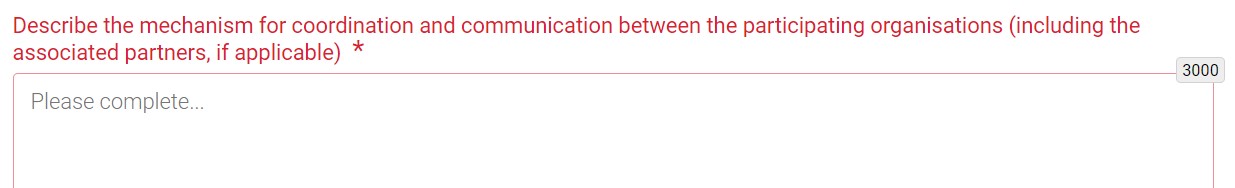 Εργαλεία επικοινωνίας μεταξύ των εταίρων (π.χ. χρήση εργαλείων για διαδικτυακές συναντήσεις, χρήση μέσων κοινωνικής δικτύωσης για πιο καθημερινή επικοινωνία, χρήση Google Drive/Trello για πρόσβαση σε κοινά αρχεία κτλ.)

 Υπογραφές εσωτερικών συμφωνιών  Τι θα περιλαμβάνουν; Ποιες πτυχές της διαχείρισης του σχεδίου θα καλύπτουν;

Συχνότητα επικοινωνίας μεταξύ εταίρων

Μέθοδοι συνεργασίας μεταξύ των εταίρων (π.χ. δημιουργία επιτροπών για διαχείριση ξεχωριστών πτυχών του Σχεδίου,
διαλογικές μέθοδοι επίλυσης συγκρούσεων κτλ)

Διαδικτυακές και με φυσική παρουσία συντονιστικές συναντήσεις  Αυτές θα μπορούσαν να ενταχθούν είτε σε κάποιο από  τα work packages από το Work package n°2 και έπειτα, ούτως ώστε να καταχωρηθούν ως activities και να μπορέσει ο αιτητής να δώσει πιο αναλυτική  πληροφόρηση είτε κάτω από το Work package n°1 Project Management, συγκεκριμένα κάτω από την πρώτη ερώτηση (στο Work package n°1 δεν καταχωρούνται δραστηριότητες). Οι προκαταρτικές ημερήσιες διατάξεις των συναντήσεων θα μπορούσαν να αναρτηθούν ως Παραρτήματα στην  αίτηση.

Εργαλεία και συχνότητα επικοινωνίας με τους συνδεδεμένους εταίρους και άλλα ενδιαφερόμενα μέρη
PROJECT DESIGN AND IMPLEMENTATION
Work package n°1 'Project Management‘:
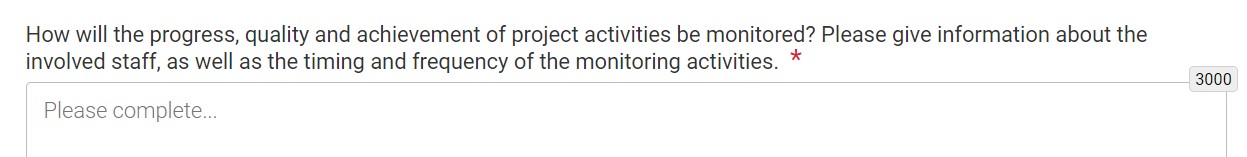 Διαδικασίες/Μέθοδοι/Εσωτερικές Επιτροπές παρακολούθησης της προόδου, της ποιότητας και του βαθμού επίτευξης των δραστηριοτήτων/αποτελεσμάτων  του Σχεδίου
Εργαλεία αξιολόγησης της προόδου και της αποτελεσματικότητας του σχεδίου, π.χ. ερωτηματολόγια, ομάδες εργασίας (focus groups) κτλ.
Ποσοτικοί και ποιοτικοί δείκτες που θα χρησιμοποιηθούν για την εξαγωγή συμπερασμάτων
Εταίροι και προσωπικό τους που θα εμπλακούν στις εν λόγω διαδικασίες
Κατάρτιση και παρουσίαση ενός πλάνου παρακολούθησης και αξιολόγησης της προόδου και ποιότητας του Σχεδίου, με σαφή
χρονοδιαγράμματα (οι εν λόγω διαδικασίες πρέπει να εφαρμόζονται σε κομβικά σημεία για το Σχέδιο, π.χ. με την ολοκλήρωση ενός  αποτελέσματος μεγάλης κλίμακας) και σαφή καταμερισμό εργασίας
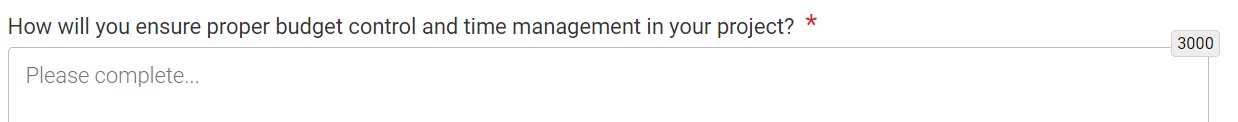 Θα πρέπει εξαρχής να καταρτιστεί ένα αναλυτικό και εμπεριστατωμένο πλάνο εργασίας
Επίσης, όσο πιο ακριβές και αναλυτικό είναι το πλάνο παρακολούθησης της προόδου, της ποιότητας και του βαθμού επίτευξης των αποτελεσμάτων του Σχεδίου (δες προηγούμενη ερώτηση), τόσο περισσότερο διασφαλίζεται η εντός προϋπολογισμού και έγκαιρη υλοποίηση των δραστηριοτήτων του Σχεδίου
Το σχέδιο πρέπει να είναι οικονομικά αποδοτικό (“cost-effective”). Το αναμενόμενο κόστος του Σχεδίου πρέπει να είναι ανάλογο με τον αναμενόμενο αντίκτυπό του.
Η κοινοπραξία πρέπει να κατανείμει τους οικονομικούς και ανθρώπινους πόρους της ανά δραστηριότητα, με γνώμονα την
ποιοτική υλοποίηση του Σχεδίου  Επαρκείς πόροι σε κάθε δραστηριότητα
Μία καλή πρακτική είναι η υπογραφή συμφωνιών μεταξύ συντονιστή και εταίρων (δες ερώτηση προηγούμενης διαφάνειας), στις οποίες να ρυθμίζονται όλα τα  οικονομικά και διαχειριστικά θέματα που αφορούν το Σχέδιο
PROJECT DESIGN AND IMPLEMENTATION
Work package n°1 'Project Management‘:
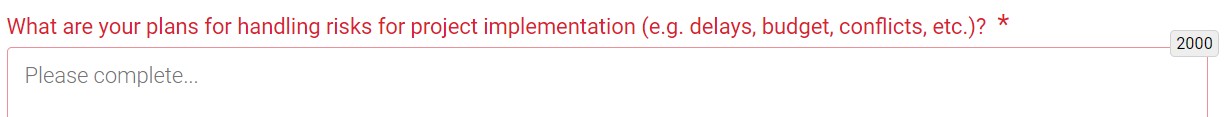 Αναγνώριση πιθανών κινδύνων/εμποδίων ως προς την ποιοτική, έγκαιρη, αποτελεσματική και εντός του  προϋπολογισμού υλοποίηση του σχεδίου, με την ενεργό συμμετοχή όλων των εταίρων
Αναγνώριση πιθανών κινδύνων σε σχέση με την αποτελεσματική διάχυση του σχεδίου και την επίτευξη  βιωσιμότητας
Κατάρτιση σχεδίου/Λήψη μέτρων για την πρόληψη ή τη διαχείριση των αναγνωρισθέντων κινδύνων (π.χ. θα  μπορούσε να καθιερωθεί ένα εσωτερικό σύστημα υποβολής εκθέσεων αναφοράς από τους εταίρους προς τον  συντονιστή σχετικά με την πρόοδο των εργασιών/τα έξοδα που έχουν γίνει, να οριστεί μία συγκεκριμένη διαδικασία  για την υποβολή παραπόνων προς τον συντονιστή και τη διαχείρισή τους από τον συντονιστή, να υπογράφονται Συμφωνίες όχι μόνο μεταξύ Συντονιστή και  εταίρων αλλά και μεταξύ του κάθε συμμετέχοντα σε δραστηριότητα και του οργανισμού του κτλ.)
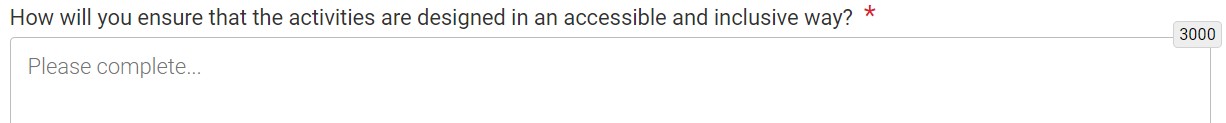 Οι δραστηριότητες πρέπει να είναι σχεδιασμένες με τρόπο προσβάσιμο και χωρίς αποκλεισμούς και να είναι ανοικτές σε άτομα με λιγότερες ευκαιρίες, εντάσσοντάς τα στη διαδικασία λήψης αποφάσεων καθ’ όλη τη διάρκεια του  σχεδιασμού τους
Εδώ θα ήταν καλό ο αιτητής να αναφερθεί στον αριθμό ατόμων με λιγότερες ευκαιρίες που θα εμπλακούν στις δραστηριότητες του Σχεδίου (κατά προσέγγιση), να κατηγοριοποιήσει τα άτομα αυτά (π.χ. άτομα από  χαμηλό κοινωνικοοικονομικό υπόβαθρο/άτομα με αναπηρίες κτλ.) και να επεξηγήσει πώς θα γίνει η επιλογή τους και τι είδους προετοιμασία/υποστήριξη θα τους δοθεί, ώστε να ανταπεξέλθουν στις απαιτήσεις που προκύπτουν από τη συμμετοχή τους
PROJECT DESIGN AND IMPLEMENTATION
Work package n°1 'Project Management‘:
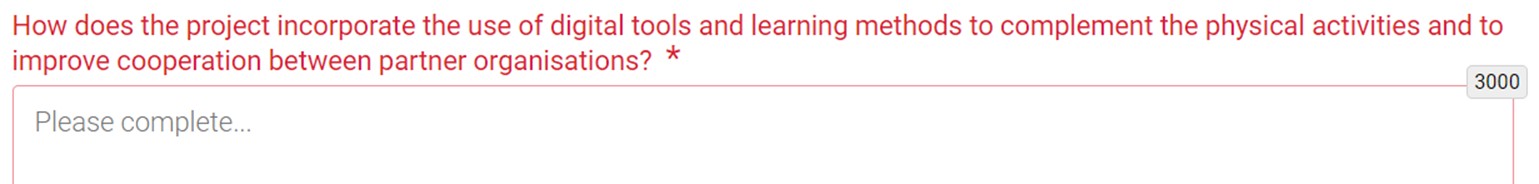 Η εικονική συνεργασία και ο πειραματισμός με εικονικές και μικτές ευκαιρίες μάθησης αποτελούν βασικούς παράγοντες μιας  επιτυχημένης σύμπραξης συνεργασίας. Επιπρόσθετα, στο πλαίσιο σχεδίων στον Τομέα της Σχολικής Εκπαίδευσης ενθαρρύνεται θερμά η  χρήση των πλατφορμών European School Education Platform και eTwinning, στους Τομείς της Εκπαίδευσης Ενηλίκων και της ΕΕΚ η  πλατφόρμα EPALE για συνεργασία πριν, κατά τη διάρκεια και μετά τη λήξη του Σχεδίου και στον Τομέα της Νεολαίας, η Πλατφόρμα OTLAS.
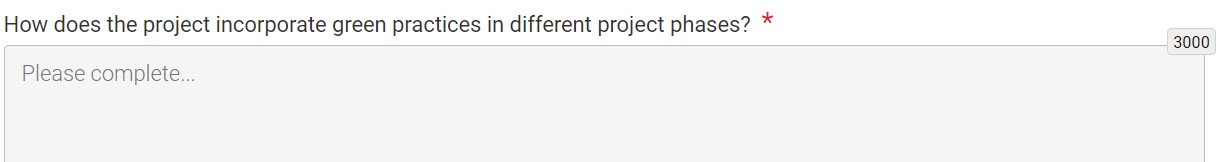 Τα Σχέδια θα πρέπει να σχεδιάζονται με τρόπο φιλικό προς το περιβάλλον και θα πρέπει να ενσωματώνουν πράσινες
πρακτικές σε όλες τις πτυχές τους
Οι δραστηριότητες των Σχεδίων θα πρέπει να υλοποιούνται, όσο είναι δυνατόν, με πιο εναλλακτικούς και οικολογικούς  τρόπους
Οι εταίροι οργανισμοί και οι συμμετέχοντες από κάθε οργανισμό θα πρέπει να ακολουθούν μια φιλική προς το  περιβάλλον προσέγγιση κατά τον σχεδιασμό του σχεδίου, γεγονός που θα ενθαρρύνει όλους τους συμμετέχοντες στο σχέδιο να συζητούν και να μαθαίνουν για περιβαλλοντικά ζητήματα
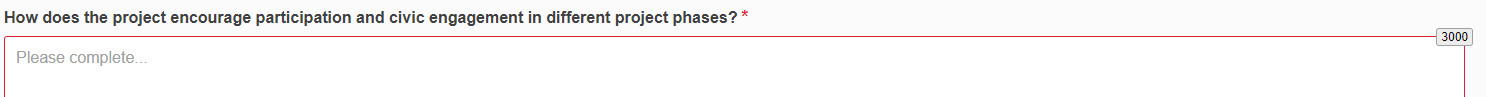 Οι δραστηριότητες του Σχεδίου πρέπει να επιτρέπουν τη συμμετοχή στη δημοκρατική ζωή και την ενεργή εμπλοκή των πολιτών  στην κοινωνία και στα κοινά. Πρέπει, επίσης, να εστιάζουν στο να ενδυναμώσουν τη γνώση και την κατανόηση των Ευρωπαϊκών  αξιών και του Ευρωπαϊκού Πλαισίου γενικότερα
PROJECT DESIGN AND IMPLEMENTATION
Work package n°1 'Project Management‘:
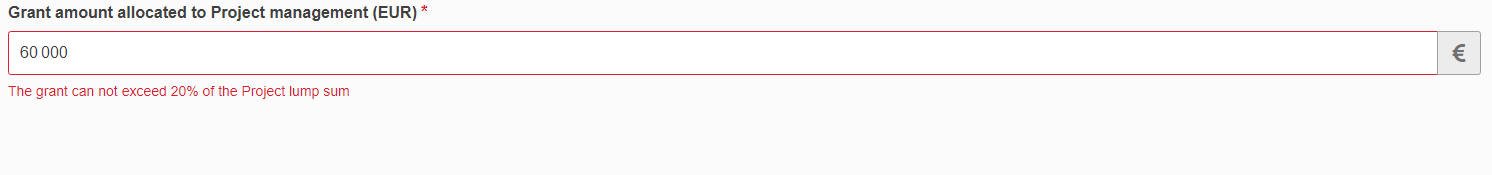 Εάν καταχωρηθεί κάποιο ποσό το οποίο ξεπερνά το 20% του συνολικού κατ’ αποκοπήν ποσού, αμέσως εμφανίζεται προειδοποιητικό μήνυμα, το
οποίο δε θα επιτρέψει στο πλήκτρο Submit να ενεργοποιηθεί, αν δε διορθωθεί

Ο αριθμός που θα καταχωρηθεί δεν πρέπει να περιλαμβάνει δεκαδικά

Η Δέσμη Εργασιών διαχείρισης Σχεδίου προορίζεται να καλύψει τις οριζόντιες δραστηριότητες που είναι αναγκαίες για την υλοποίηση του σχεδίου, όπως η παρακολούθηση και αξιολόγηση του Σχεδίου, ο συντονισμός και η επικοινωνία των εταίρων, η αξιολόγηση και διαχείριση κινδύνου, κτλ.
PROJECT DESIGN AND IMPLEMENTATION
Προσθήκη πακέτου εργασίας
Work package:
Συνίσταται να υπάρχουν συνολικά 4 πακέτα εργασίας,
συμπληρωματικά στο πακέτο εργασίας που αφορά τη διαχείριση του
Σχεδίου.  Εντούτοις, αν υπάρχουν περισσότερα, εφόσον είναι σωστά  οργανωμένα και οι δραστηριότητες που περιλαμβάνει το καθένα  συνδέονται μεταξύ τους με έναν λογικό τρόπο, η ποιοτική αξιολόγηση
της πρότασης δε θα επηρεαστεί αρνητικά
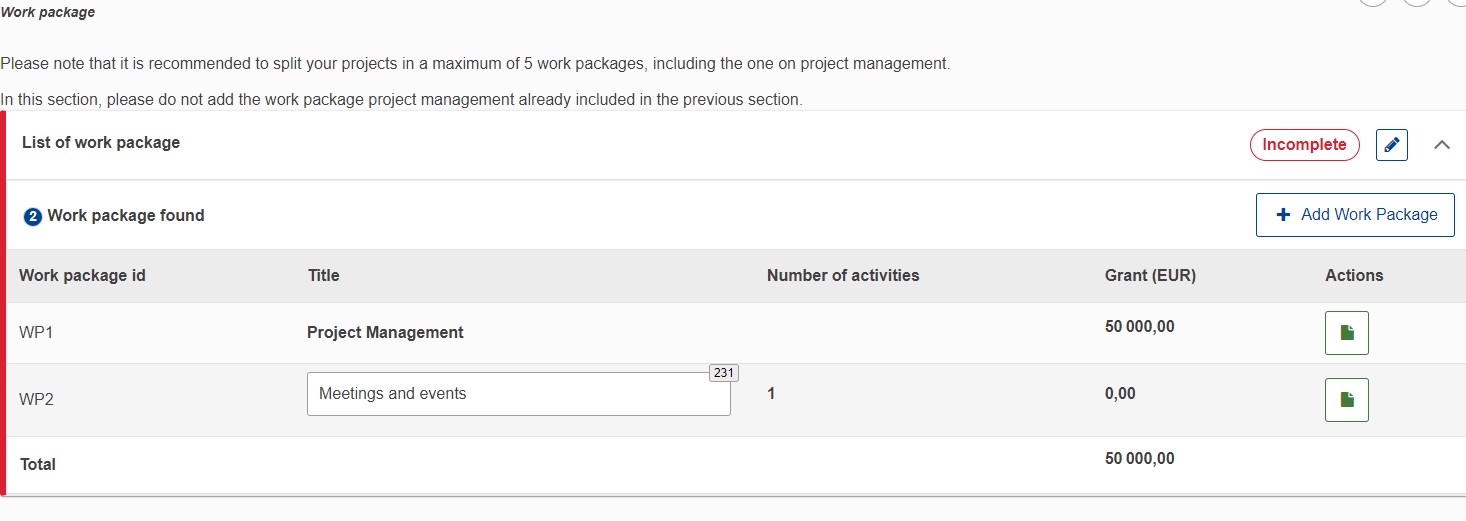 Επεξεργασία πακέτου εργασίας
PROJECT DESIGN AND IMPLEMENTATION
Work package n° X – Title of the Package:
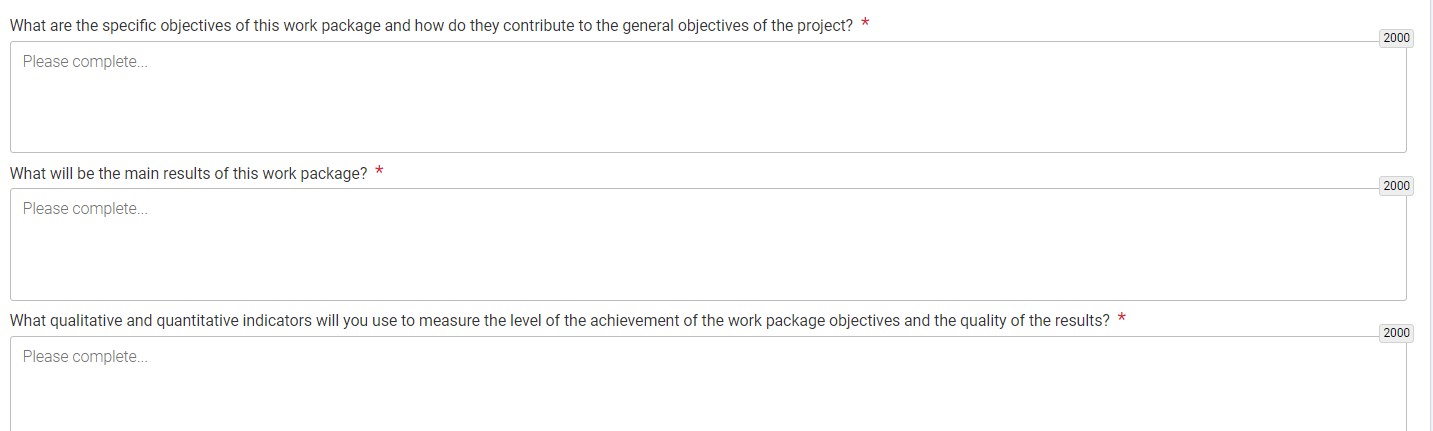 Περιγραφή των ειδικών στόχων των δραστηριοτήτων που εμπεριέχονται στο εν λόγω πακέτο εργασίας
Σε ποιες ανάγκες των ομάδων-στόχων του Σχεδίου θα απευθύνονται αυτές οι δραστηριότητες;
Πρόσθετη αξία των δραστηριοτήτων του πακέτου σε σχέση με τους στόχους του Σχεδίου (να είναι συναφείς με τους γενικούς στόχους του Σχεδίου)
Γενική περιγραφή των κύριων αποτελεσμάτων που θα προκύψουν μέσα από τις δραστηριότητες του πακέτου εργασίας 
Συσχέτιση αποτελεσμάτων του Πακέτου Εργασίας με τα γενικά επιδιωκόμενα αποτελέσματα της Πρότασης και με τις επιλεγμένες προτεραιότητες
Πάρα πολλά παραδείγματα ποσοτικών και ποιοτικών δεικτών περιέχονται στο Handbook on KA2 lump-sums (Παράρτημα 2)
Οι δείκτες αυτοί θα χρησιμοποιηθούν επιπρόσθετα, εάν το σχέδιο εγκριθεί και ολοκληρωθεί, για την αξιολόγηση του βαθμού συνάφειας της κάθε δραστηριότητας με τους στόχους και τα  αποτελέσματα του πακέτου εργασίας και πρέπει να είναι:
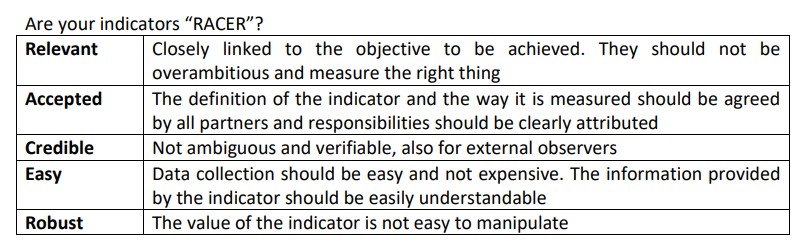 PROJECT DESIGN AND IMPLEMENTATION
Work package n° X – Title of the Package:
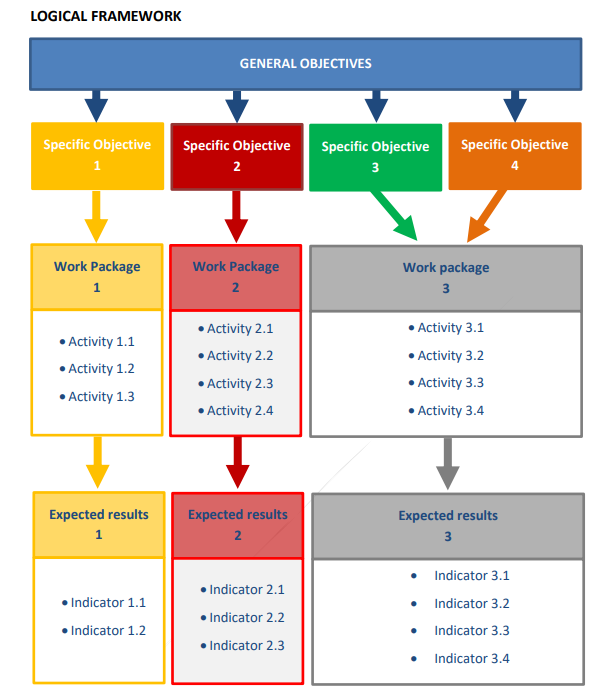 Η λογική σύνδεση των όσων αναφέρονται στην προηγούμενη
διαφάνεια παρουσιάζεται σε αυτό το διάγραμμα
PROJECT DESIGN AND IMPLEMENTATION
Work package n° X – Title of the Package:
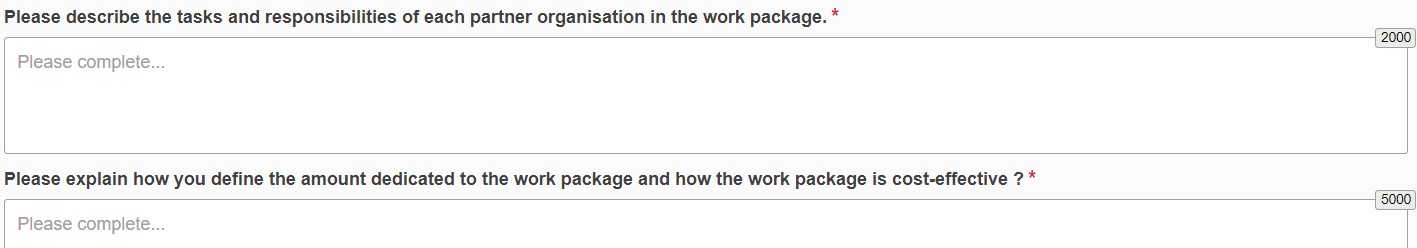 Κάποια πληροφόρηση πιο γενικής φύσεως, σχετικά με την κατανομή καθηκόντων, θα πρέπει να έχει ήδη δοθεί στην Ενότητα “Partnership and Cooperation Arrangements”.  Εδώ θα δοθεί πιο συγκεκριμένη και αναλυτική πληροφόρηση, που θα αφορά ειδικά το πακέτο εργασίας.
Δεν είναι απαραίτητο να συμμετέχουν όλοι οι οργανισμοί στην υλοποίηση των δραστηριοτήτων του κάθε πακέτου εργασίας. Η κατανομή καθηκόντων θα πρέπει,  εντούτοις, να είναι όσο πιο ισορροπημένη γίνεται.
Δε θα πρέπει μόνο στην ολότητά του το Σχέδιο να είναι οικονομικά-αποδοτικό αλλά και ανά πακέτο εργασίας.
Για να είναι εφικτή η αξιολόγηση αυτής της πτυχής ενός πακέτου εργασίας, θα πρέπει οι δραστηριότητες που θα εμπεριέχει να περιγραφούν με τον μεγαλύτερο  δυνατό βαθμό λεπτομέρειας και η κάθε δραστηριότητα να συνδεθεί με ένα κόστος, το οποίο να αντιστοιχεί στην πραγματική της βαρύτητα μέσα στο πακέτο
εργασίας.
Η ανάλυση του προϋπολογισμού για ένα πακέτο εργασίας θα παρουσιαστεί υποχρεωτικά ανά εταίρο στην ενότητα “Budget Summary”(όπως δείχνει ο πίνακας), αλλά  θα μπορούσε επιπρόσθετα στο πεδίο αυτό να παρουσιαστεί ανά εταίρο και δραστηριότητα. Κάτι τέτοιο θα βοηθούσε αρκετά τους αξιολογητές της Πρότασης.
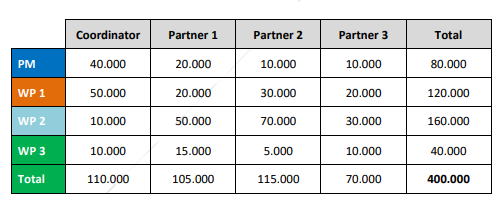 PROJECT DESIGN AND IMPLEMENTATION
Activities (Work package n° X – Title of the Package):
Drop-down menu, το οποίο περιλαμβάνει τις χώρες των οργανισμών που συμμετέχουν στην Κοινοπραξία, τις χώρες όπου εδρεύουν θεσμικά  όργανα της ΕΕ, την επιλογή “other” (Για δραστηριότητες που λαμβάνουν χώρα σε θεματικές εκδηλώσεις και συνέδρια) και την επιλογή
“virtual activity” (Για εικονικές δραστηριότητες που δε συνδέονται με κάποιο κόστος μπορεί να καταχωρηθεί μηδενικό κόστος)


Επεξεργασία καταχώρησης

Διαγραφή καταχώρησης
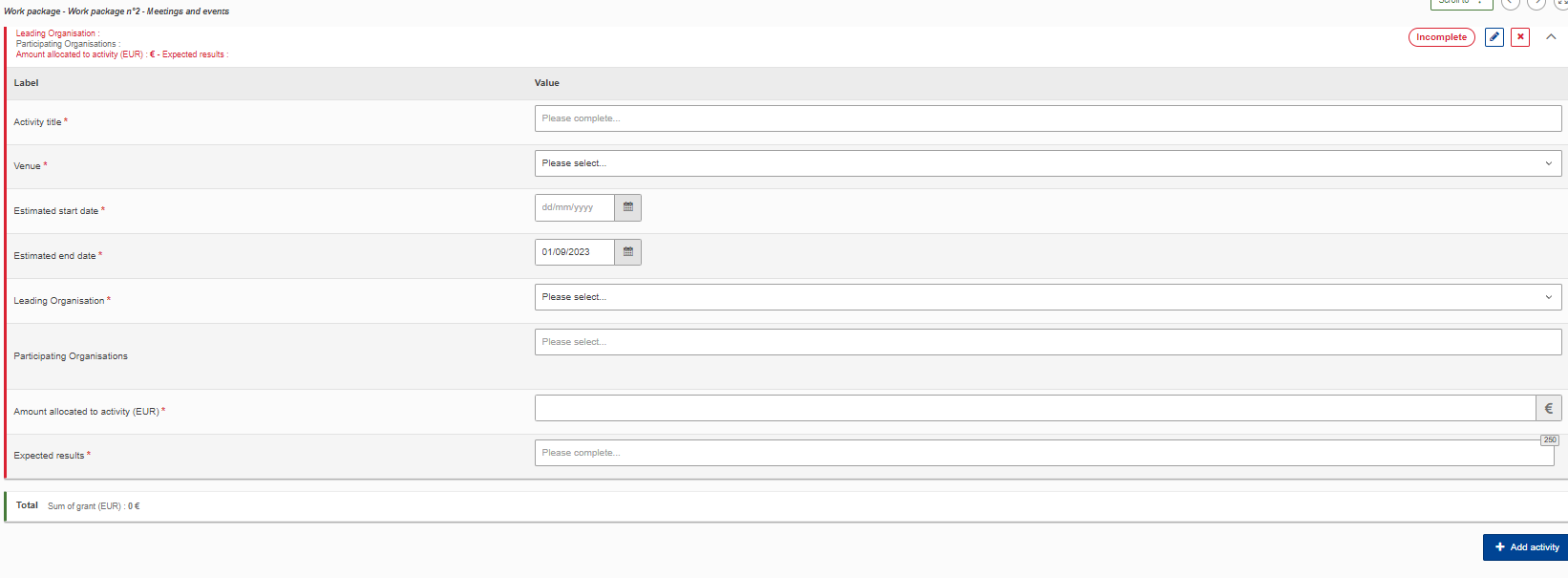 Οι ημερομηνίες υλοποίησης της δραστηριότητας ενδέχεται να αλλάξουν κατά την υλοποίηση, εάν το σχέδιο λάβει έγκριση
Προσθήκη δραστηριότητας
Ποσό που κατανέμεται στη δραστηριότητα, όπως καταχωρήθηκε στο πεδίο “Amount Allocated to Activity (EUR”:
Όταν όλες οι δραστηριότητες του Σχεδίου καταχωρηθούν στην αίτηση, εδώ θα εμφανίζεται το συνολικό
αιτούμενο ποσό για το συγκεκριμένο Πακέτο (το άθροισμα του κόστους όλων των δραστηριοτήτων του Πακέτου Εργασίας)
PROJECT DESIGN AND IMPLEMENTATION
Activities (Work package n° X – Title of the Package):

Description of the Activities:
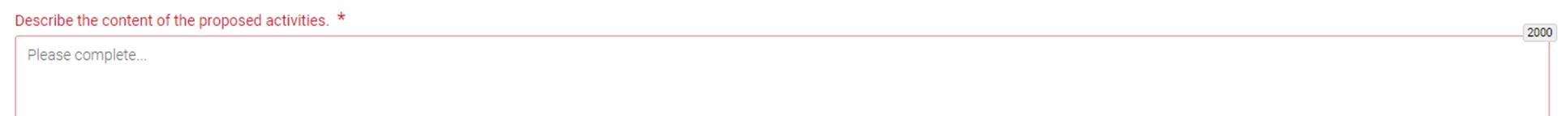 Θα πρέπει να δοθεί όσο το δυνατόν πιο αναλυτική και ακριβής πληροφόρηση σχετικά με το περιεχόμενο και τη μεθοδολογία της κάθε δραστηριότητας, ούτως ώστε ο αξιολογητής της Πρότασης να είναι σε θέση να κρίνει κατά πόσον το κόστος που συνδέεται με κάθε μία από αυτές είναι ρεαλιστικό
Εάν η δραστηριότητα είναι η παραγωγή ενός αποτελέσματος μεγάλης κλίμακας, θα πρέπει τα διαφορετικά στάδια ανάπτυξής του να
περιγραφούν, χωρίς να είναι όμως απαραίτητο να παρουσιαστεί ξεχωριστά η κοστολόγηση για το κάθε στάδιο
Εάν η δραστηριότητα είναι κάποια διακρατική συνάντηση, θα πρέπει να γίνει αναφορά στις πρακτικές διευθετήσεις που την αφορούν  (διευθετήσεις ταξιδίου, διαμονής, ασφάλισης, προετοιμασίας συμμετεχόντων, υπογραφή Συμφωνιών Εκμάθησης κτλ). Επίσης, θα πρέπει να γίνει  ξεχωριστή αναφορά στο θέμα της αναγνώρισης και επικύρωσης των μαθησιακών αποτελεσμάτων που θα αποκτηθούν από τη συμμετοχή στη  δραστηριότητα, με τη χρήση των Ευρωπαϊκών εργαλείων διαφάνειας (π.χ. Europass, Youthpass)
Για δραστηριότητες που αντιστοιχούν σε συναντήσεις, εκδηλώσεις κτλ., καλό θα ήταν η προκαταρκτική ημερήσια διάταξη να επισυνάπτεται ως
Παράρτημα στην αίτηση.
PROJECT DESIGN AND IMPLEMENTATION
Description of the activities:
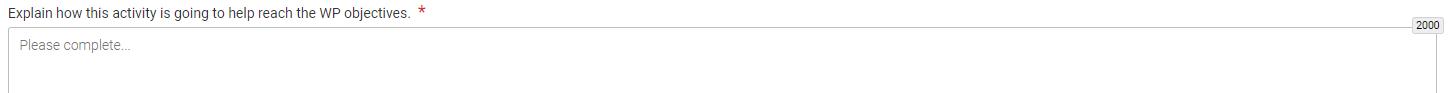 Πώς οι δραστηριότητες που εμπεριέχονται στο πακέτο θα οδηγήσουν στην επίτευξη των στόχων του εν λόγω πακέτου εργασίας, όπως
αυτοί ήδη ορίστηκαν;
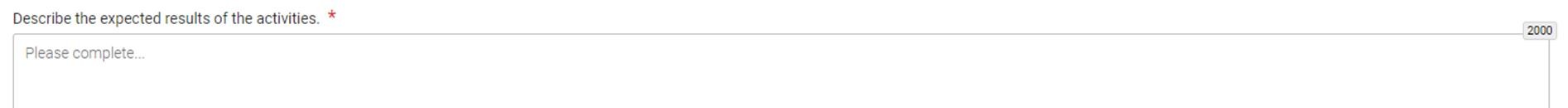 Περιγραφή των επιδιωκόμενων αποτελεσμάτων των δραστηριοτήτων του πακέτου εργασίας
!!! Επειδή έχει ήδη προηγηθεί η ερώτηση “What will be the main results of this Work Package?”, εδώ θα ήταν καλό να δοθεί πληροφόρηση στη βάση της κάθε δραστηριότητας που εμπεριέχεται στο Πακέτο Εργασίας όσο και πληροφόρηση για τα  μικρότερα και μη απτά αποτελέσματα
Πρέπει να υπάρχει σαφής σύνδεση μεταξύ δραστηριοτήτων – στόχων – αποτελεσμάτων – δεικτών επιτυχίας
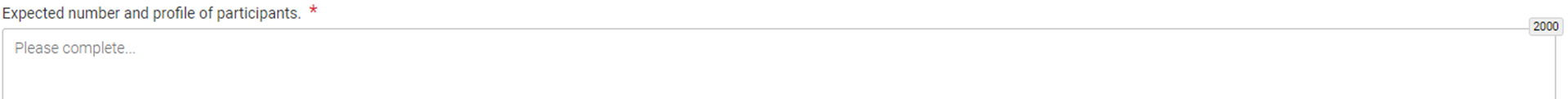 Για κάθε ξεχωριστή δραστηριότητα να δοθεί περίπου ο αριθμός των συμμετεχόντων  Να είναι ανάλογος του δηλωμένου κόστους της
Πρέπει να επιλεγούν οι πλέον κατάλληλοι συμμετέχοντες ανά δραστηριότητα, στη βάση των ικανοτήτων και της εξειδίκευσής τους
Θα πρέπει να γίνει ουσιαστική προσπάθεια για εμπλοκή στις δραστηριότητες ατόμων με λιγότερες ευκαιρίες
https://wikis.ec.europa.eu/display/NAITDOC/Project+design+and+implementation+in+KA220+applications
BUDGET SUMMARY
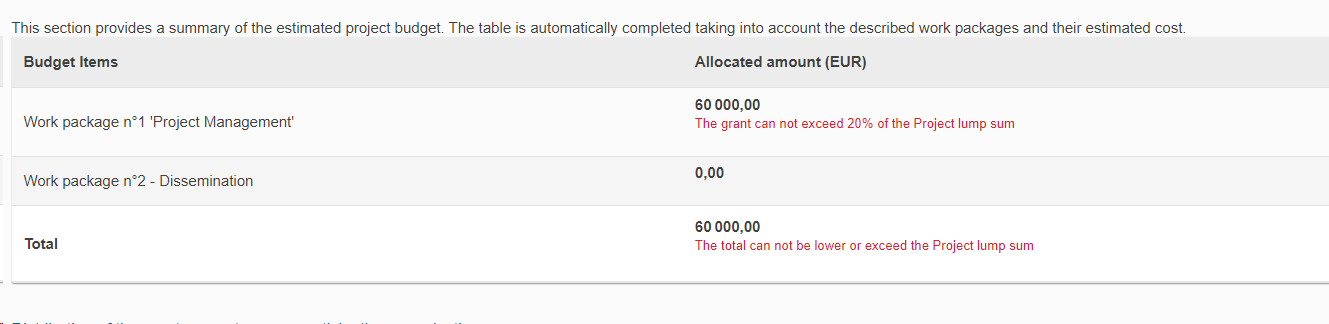 Παρουσίαση της κατανομής κονδυλίου για κάθε πακέτο εργασίας  Τα ποσά καταχωρούνται αυτόματα

Το ποσό που αντιστοιχεί στο Πακέτο Εργασίας αρ. 1 δεν πρέπει να ξεπερνά το 20% του συνολικού κονδυλίου

Το άθροισμα των κονδυλίων των πακέτων εργασίας δεν πρέπει να είναι μικρότερο ή μεγαλύτερο από το δηλωθέν κατ’ αποκοπήν ποσό  (δηλώθηκε στην ενότητα “Context”)
BUDGET SUMMARY
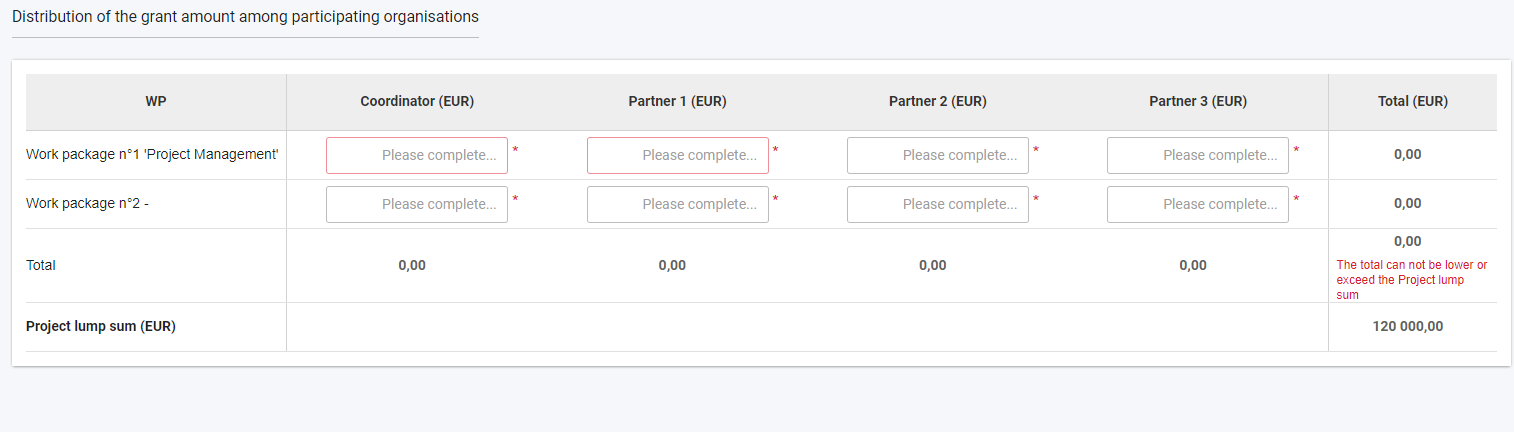 Παρουσίαση της κατανομής του κονδυλίου για κάθε πακέτο εργασίας, ανά εταίρο  Τα ποσά ανά εταίρο καταχωρούνται από τους αιτητές

Τα καταχωρημένα ποσά δεν πρέπει να περιέχουν δεκαδικά ψηφία
IMPACT
Impact:
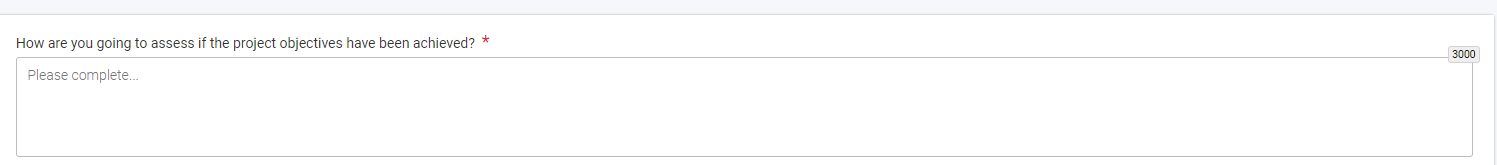 Πάρα πολλά παραδείγματα ποσοτικών και ποιοτικών δεικτών περιέχονται στο Handbook on KA2 lump-sums (Παράρτημα 2)
Καθορισμός διαφορετικών ποσοτικών και ποιοτικών δεικτών για την αξιολόγηση της επίτευξης των γενικών στόχων του Σχεδίου απ’ ό,τι για την αξιολόγηση
της επίτευξης των στόχων κάθε πακέτου εργασίας
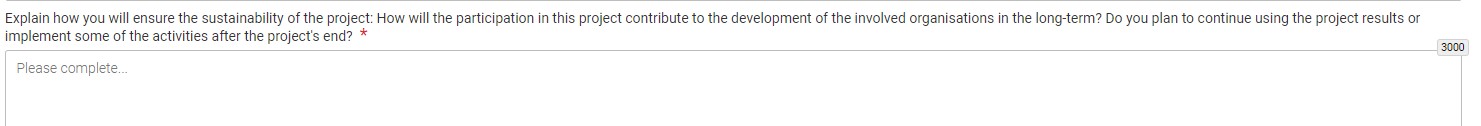 Παρουσίαση ενός ολοκληρωμένου πλάνου για βιωσιμότητα του Σχεδίου και των αποτελεσμάτων του, με διακριτά βήματα και ξεκάθαρους στόχους:
Λήψη μέτρων ούτως ώστε τα αποτελέσματα του Σχεδίου να παραμείνουν διαθέσιμα και να μπορούν να χρησιμοποιούνται από άτομα και
οργανισμούς εκτός της Σύμπραξης, μετά τη λήξη του Σχεδίου  π.χ. ελεύθερη ηλεκτρονική πρόσβαση* στα απτά αποτελέσματα του Σχεδίου
Αναφορά σε τρόπους ένταξης των αποτελεσμάτων στο παιδαγωγικό πλαίσιο/στο πλαίσιο λειτουργίας των συμμετεχόντων οργανισμών, ούτως ώστε
να υπάρξει μακροπρόθεσμο όφελος για τους οργανισμούς
Διερεύνηση της περίπτωσης να παραχθούν επιπλέον αποτελέσματα, μετά τη λήξη του Σχεδίου
Διασφάλιση πόρων που θα χρησιμοποιηθούν για την υλοποίηση του πλάνου βιωσιμότητας (ίδιοι πόροι, εξωτερική συγχρηματοδότηση κτλ.)

* Η δυνατότητα ελεύθερης πρόσβασης στα ψηφιακά, εκπαιδευτικά αποτελέσματα του Σχεδίου, μετά τη λήξη του, είναι μία από τις βασικές παραμέτρους αξιολόγησης της Πρότασης. Η ελεύθερη πρόσβαση στα εκπαιδευτικά αποτελέσματα παρέχεται με τη μορφή αδειών. Το είδος της άδειας καθορίζεται από τους δικαιούχους.
IMPACT
Impact:
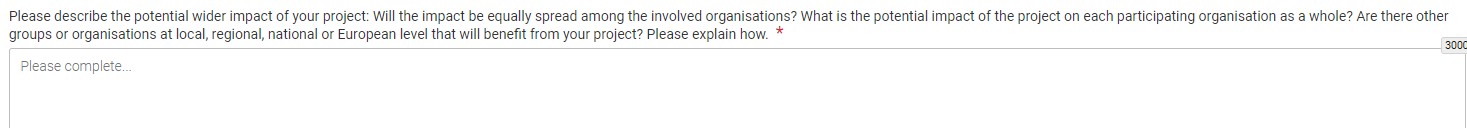 Περιγραφή του αναμενόμενου αντίκτυπου στους συμμετέχοντες οργανισμούς και στις ευρύτερες κοινότητές τους, στους συμμετέχοντες από κάθε  οργανισμό, στις διαφορετικές ομάδες-στόχους του Σχεδίου και σε άλλα ενδιαφερόμενα μέρη σε τοπικό, εθνικό ή Ευρωπαϊκό επίπεδο (π.χ.
αντίκτυπος σε επίπεδο πολιτικών αποφάσεων κτλ.) και μεθοδολογία μέτρησής του (εργαλεία και δείκτες μέτρησης)
Περιγραφή των μέτρων που θα ληφθούν, ούτως ώστε ο αντίκτυπος να είναι εξισορροπημένος και να μην αφορά μόνο κάποιους από τους  συμμετέχοντες στην κοινοπραξία οργανισμούς
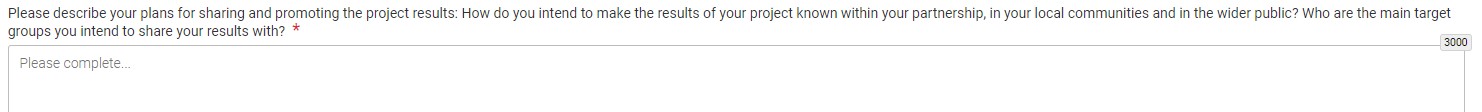 Αναγνώριση των ομάδων-στόχων των δραστηριοτήτων διάδοσης του Σχεδίου, εντός και εκτός των άμεσα εμπλεκόμενων οργανισμών, σε τοπικό, εθνικό και  Ευρωπαϊκό επίπεδο
Περιγραφή των δραστηριοτήτων διάδοσης των αποτελεσμάτων του Σχεδίου, εντός και πέραν της Κοινοπραξίας: Κατάρτιση ενός στρατηγικού πλάνου διάδοσης,  με σαφές χρονοδιάγραμμα και διακριτές δραστηριότητες
Πώς θα γνωστοποιείται το γεγονός ότι το Σχέδιο υλοποιήθηκε με τη συγχρηματοδότηση της Ευρωπαϊκής Ένωσης;
Ποιος θα είναι ο αρμόδιος εταίρος για τη διάδοση του κάθε αποτελέσματος του Σχεδίου και γιατί; Ποια η σχετική του εξειδίκευση που τον καθιστά κατάλληλο;
Ποιοι είναι οι πόροι που θα διατεθούν για την υλοποίηση του πλάνου διάδοσης των αποτελεσμάτων του Σχεδίου;
PROJECT SUMMARY
Project Summary:
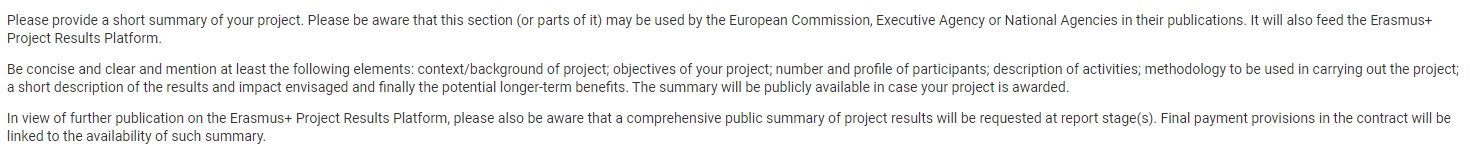 Βάσει των ερωτήσεων που εμπεριέχει η ενότητα αυτή, θα πρέπει να γίνει από τον αιτητή περιληπτική αναφορά στα ακόλουθα:
Ανάγκες εταίρων οργανισμών και ομάδων-στόχων της πρότασης, που οδήγησαν στην υποβολή της αίτησης – Στόχοι Σχεδίου
Περιγραφή Δραστηριοτήτων Σχεδίου - Αριθμός και Προφίλ των συμμετεχόντων
Μεθοδολογία Σχεδίου
Κύρια Αποτελέσματα του Σχεδίου
Επιδιωκόμενος Αντίκτυπος και μακροπρόθεσμα Οφέλη
Η πληροφόρηση στην ενότητα αυτή θα πρέπει να δοθεί στην αγγλική γλώσσα (αν χρησιμοποιήθηκε άλλη  γλώσσα για τη συγγραφή της αίτησης), για να μπορεί να χρησιμοποιηθεί για σκοπούς Ευρωπαϊκών εκδόσεων και προωθητικού υλικού και για την τροφοδοσία της Πλατφόρμας Διάδοσης Αποτελεσμάτων
EU VALUES
Eu Values:
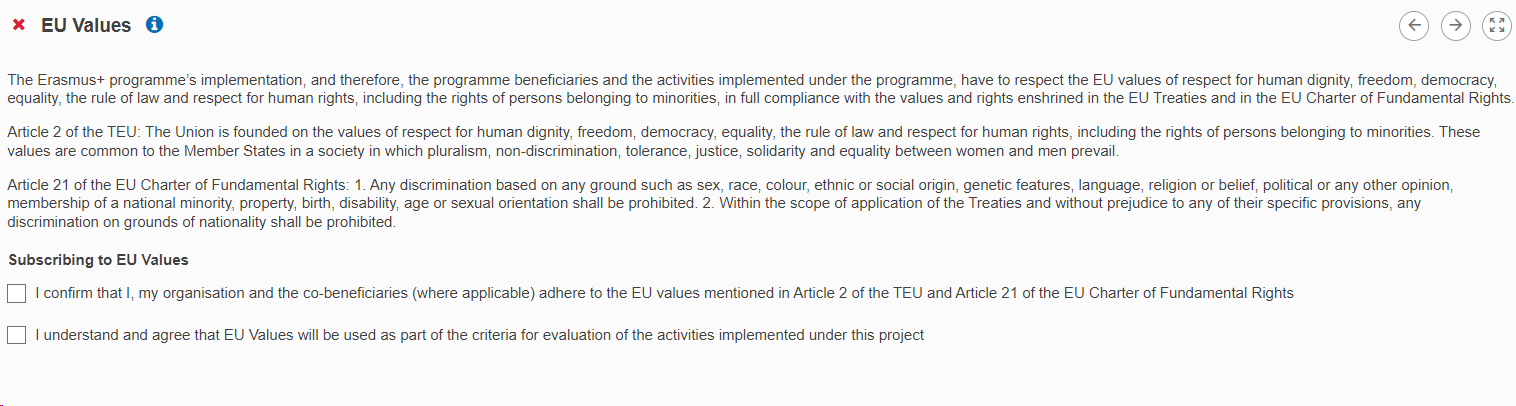 Τα δύο πιο πάνω κουτάκια  πρέπει να επιλεγούν, αλλιώς δε θα είναι εφικτή η ενεργοποίηση του κουμπιού για υποβολή της αίτησης. Οι δύο δηλώσεις αφορούν την αποδοχή των Ευρωπαϊκών Αξιών, όπως αυτές ορίζονται στα δύο Άρθρα που αναφέρονται στο κείμενο.
ANNEXES
Από εδώ κατεβάζετε το “Declaration On Honour”. Στη  συνέχεια, το ανοίγετε, το εκτυπώνετε και το
υπογράφει και το σφραγίζει ο νόμιμος εκπρόσωπος του οργανισμού.
Σαρώνετε και αποθηκεύετε το υπογεγραμμένο έντυπο  τοπικά στον υπολογιστή σας. Πατώντας εδώ, κάνετε
αναζήτηση του αρχείου και το προσθέτετε ως παράρτημα  στην αίτηση
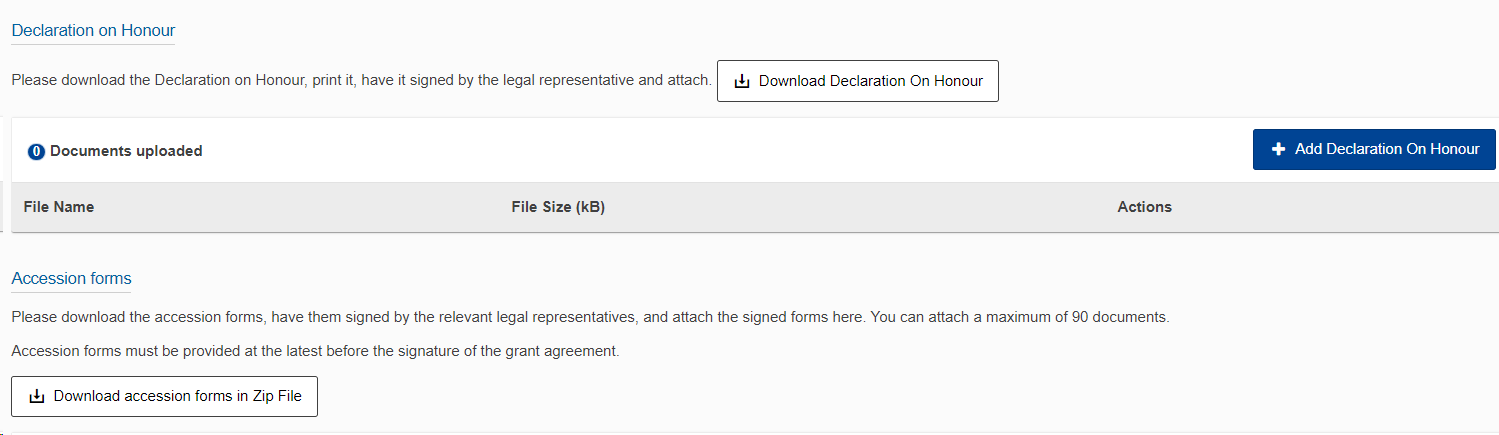 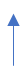 Έντυπο με το οποίο ο κάθε εταίρος εξουσιοδοτεί τον  συντονιστή να δρα εξ’ ονόματός του για σκοπούς  υποβολής και υλοποίησης της πρότασης
Ο συντονιστής στέλνει στον κάθε εταίρο το δικό  του accession form (αφού το κάνει extract από το zip file), το οποίο υπογράφει ο  νόμιμος εκπρόσωπος του οργανισμού. Αφού  γίνει σάρωση του υπογεγραμμένου εντύπου,
αυτό αποστέλλεται ηλεκτρονικά πίσω στον  συντονιστή, ο οποίος αναλαμβάνει να το  προσθέσει ως Παράρτημα στην αίτηση
https://wikis.ec.europa.eu/display/NAITDOC/Annexes+in+applications
Δέστε, επίσης, τη διαφάνεια αρ. 82
ANNEXES
Επιλέγοντας “Add Document” μπορείτε να
αναζητήσετε στον υπολογιστή σας άλλα αρχεία  και να τα προσθέσετε ως παραρτήματα , π.χ.  την ημερήσια διάταξη μίας προτεινόμενης
δραστηριότητας ή ένα Gantt chart*
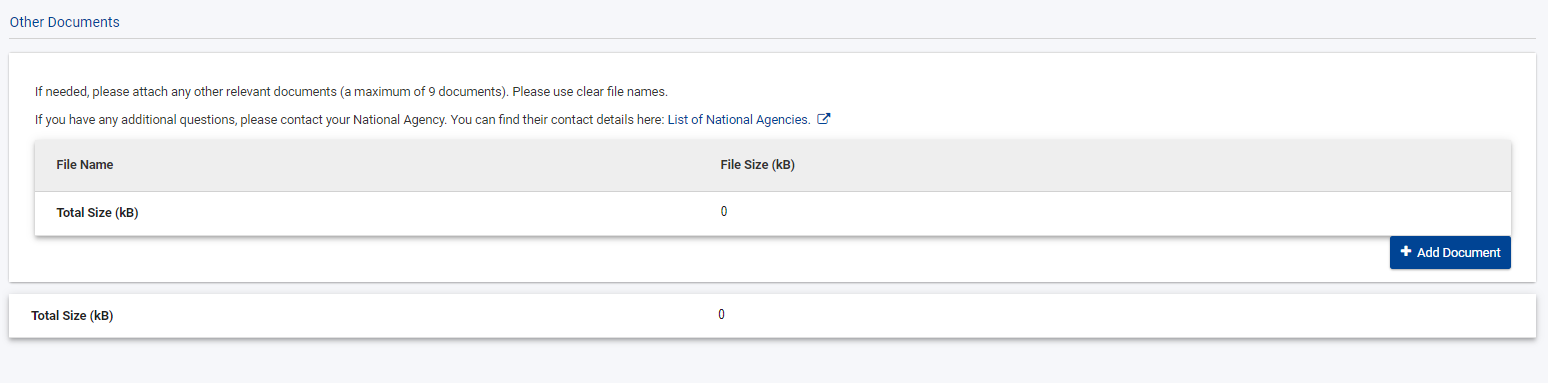 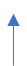 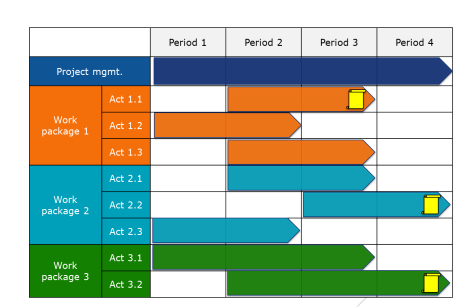 *	Οι	αιτητές	παροτρύνονται	να
επισυνάπτουν στην αίτησή τους ένα Gantt  chart της Πρότασής τους, με τη μορφή αυτή
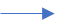 Checklist
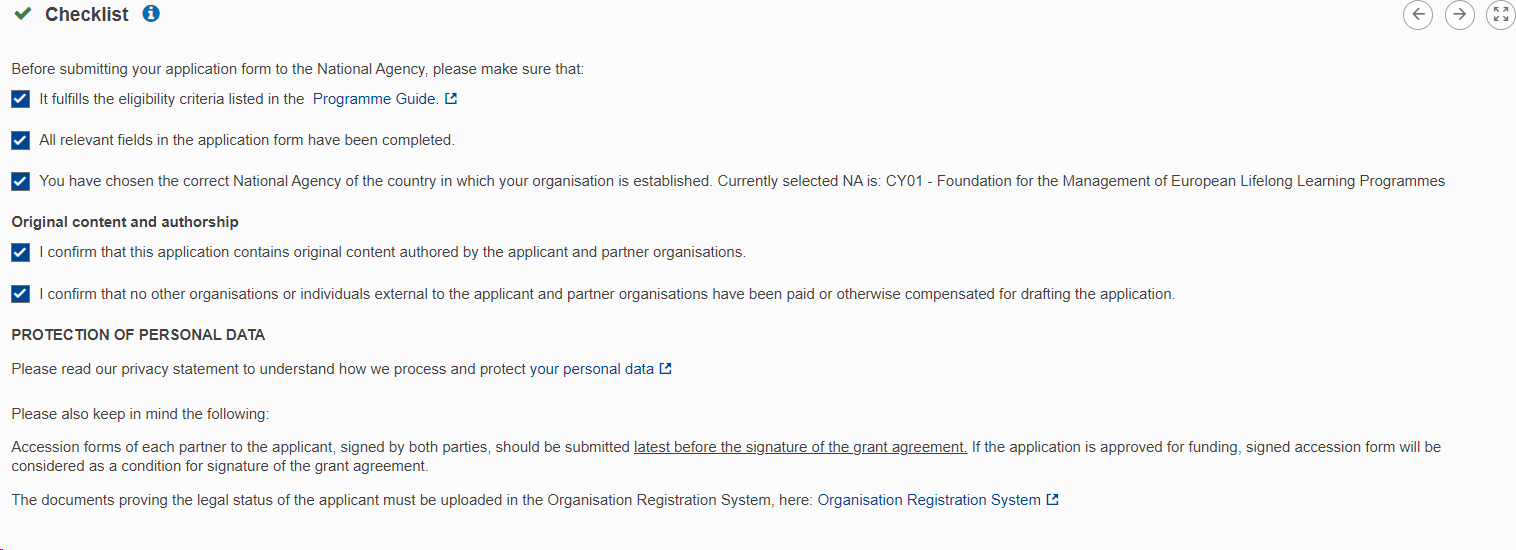 Για να ενεργοποιηθεί το κουμπί Submit, τα πέντε κουτάκια πρέπει να επιλεγούν
Από το 2024, προστέθηκαν απαιτήσεις σχετικά με το «Πρωτότυπο περιεχόμενο και τη συγγραφή»
https://wikis.ec.europa.eu/display/NAITDOC/Checklist+in+applications
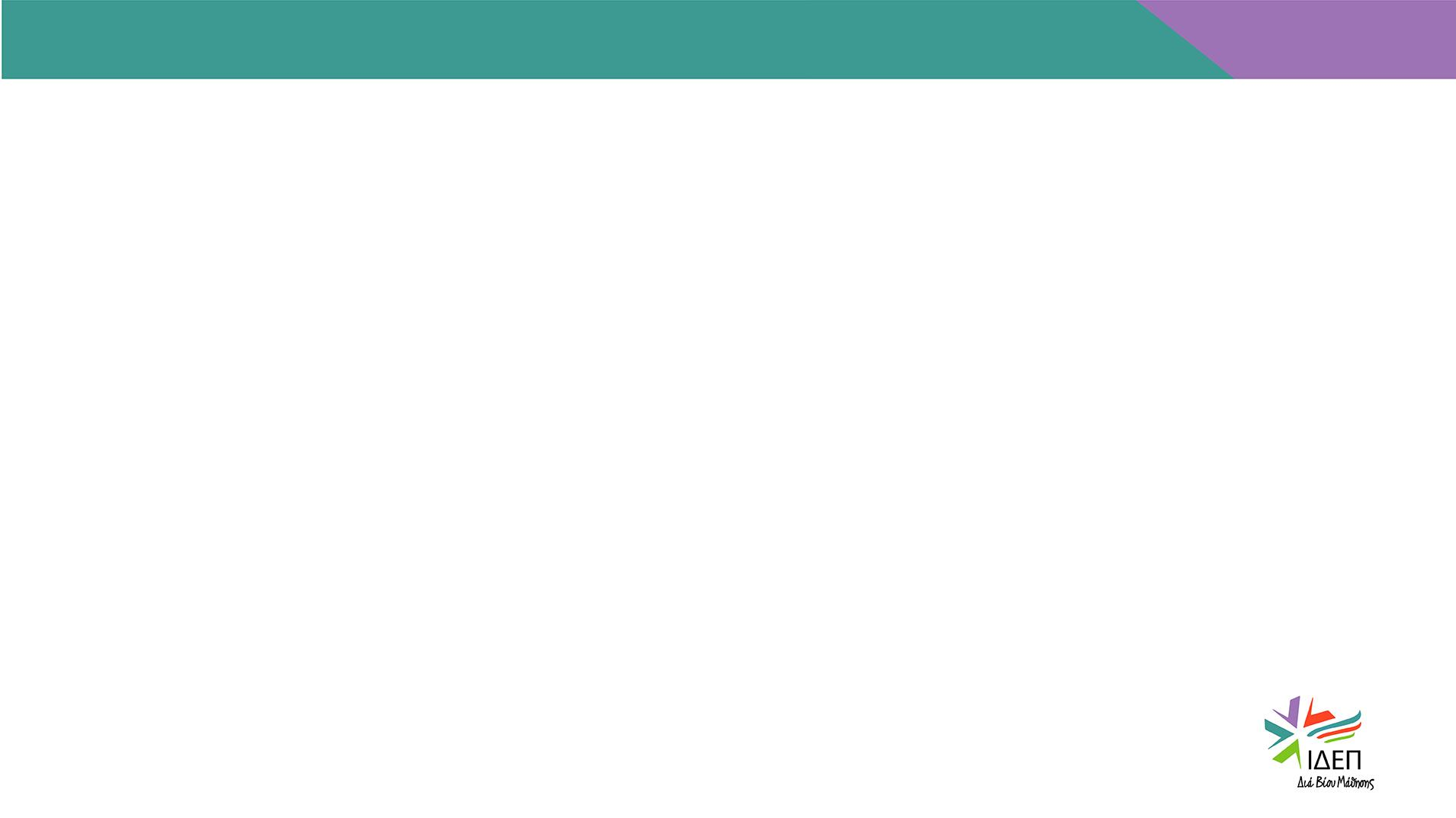 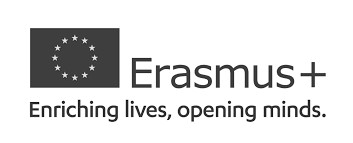 ΒΑΣΙΚΗ ΔΡΑΣΗ 2 – ΑΠΟΚΕΝΤΡΩΜΕΝΕΣ ΔΡΑΣΕΙΣ

ΣΥΜΠΡΑΞΕΙΣ ΓΙΑ ΣΥΝΕΡΓΑΣΙΑ – Συμπράξεις
Συνεργασίας

  Αξιολόγηση Σχεδίων
ΒΑΣΙΚΕΣ ΑΠΑΙΤΗΣΕΙΣ
Βασικές απαιτήσεις από τον αιτητή:

Η περιγραφή του σχεδίου να περιλαμβάνει:

Τη λεπτομερή μεθοδολογία του Σχεδίου
Την ανάλυση που οδηγεί στον προσδιορισμό των αναγκών
Τους στόχους του
Σαφή κατανομή καθηκόντων
Τις χρηματοδοτικές ρυθμίσεις μεταξύ των εταίρων
Λεπτομερές χρονοδιάγραμμα με τα κύρια παραδοτέα
Το σύστημα παρακολούθησης και ελέγχου του
Τα μέτρα που έχουν ληφθεί για τη διασφάλιση της εντός προθεσμιών υλοποίησης των δραστηριοτήτων του
Τον μηχανισμό διασφάλισης της ποιότητάς του
Ένα σύνολο ποσοτικών και ποιοτικών δεικτών που θα καθιστούν δυνατή την αξιολόγηση του βαθμού επίτευξης  των στόχων του

!!! Η αξιολόγηση των πιο πάνω απαιτήσεων ακολουθεί την αρχή της αναλογικότητας: όσο υψηλότερο είναι το  αιτούμενο ποσό, τόσο περισσότερο αναμένεται ότι η μεθοδολογία του έργου θα είναι ακριβής και  ολοκληρωμένη.
ΔΙΑΔΙΚΑΣΙΑ ΑΞΙΟΛΟΓΗΣΗΣ
Εφόσον μία αίτηση κριθεί ως επιλέξιμη, βάσει των γενικών κριτηρίων επιλεξιμότητας, περνά στο στάδιο της αξιολόγησης. Η  αξιολόγηση γίνεται από ανεξάρτητους αξιολογητές (εκτός της Εθνικής Υπηρεσίας), που ορίζονται από την  Εθνική Υπηρεσία. Η αξιολόγηση γίνεται στη βάσει των κριτηρίων αξιολόγησης που περιέχονται στον Οδηγό του Προγράμματος και των οδηγιών που παρέχονται στις Εθνικές Υπηρεσίες από την ΕΕ.

Παράλληλα, διεξάγονται οι έλεγχοι πολλαπλής και διπλής χρηματοδότησης, ούτως ώστε να αποφευχθεί η  χρηματοδότηση του ίδιου Σχεδίου εις διπλούν.

Οι αιτήσεις που τελικά θα λάβουν επιχορήγηση επιλέγονται από ανεξάρτητη Επιτροπή Αξιολόγησης, η οποία  διορίζεται από την Εθνική Υπηρεσία. Η Επιτροπή λαμβάνει κυρίως υπόψη της τη βαθμολογική κατάταξη των Σχεδίων  και εκτελεί τις εργασίες της υπό τον συντονισμό της Εθνικής Υπηρεσίας

Δημιουργούνται ξεχωριστοί κατάλογοι κατάταξης ανά τομέα

Οι επιλέξιμες αιτήσεις που δεν εγκρίνονται για επιχορήγηση είτε μπαίνουν σε κατάλογο αναμονής είτε  απορρίπτονται λόγω χαμηλής ποιότητας
ΑΞΙΟΛΟΓΗΣΗ ΣΧΕΔΙΩΝ – ΚΡΙΤΗΡΙΑ ΠΟΙΟΤΙΚΗΣ ΑΞΙΟΛΟΓΗΣΗΣ
Για να δικαιούται ένα σχέδιο να ληφθεί υπόψη για επιχορήγηση, πρέπει να πληροί και τα δύο ακόλουθα  κριτήρια:
Να έχει εξασφαλίσει τουλάχιστον 70 μονάδες στο σύνολο
Να έχει εξασφαλίσει τουλάχιστον τη μισή βαθμολογία σε κάθε κριτήριο   Εφόσον τα δεκαδικά ψηφία δεν  χρησιμοποιούνται στην αξιολόγηση, η ελάχιστη βαθμολογία για τα κριτήρια – όπου χρειάζεται – στρογγυλοποιείται προς τα πάνω)


!!!Σε περίπτωση ισοψηφίας δύο προτάσεων, προτεραιότητα δίνεται στην πρόταση που εξασφαλίζει την υψηλότερη  βαθμολογία 
στο κριτήριο "relevance of the project" και μετά, στο κριτήριο “impact”
ΑΞΙΟΛΟΓΗΣΗ ΔΡΑΣΤΗΡΙΟΤΗΤΩΝ – ΚΡΙΤΗΡΙΑ ΠΟΙΟΤΙΚΗΣ ΑΞΙΟΛΟΓΗΣΗΣ
Για να θεωρηθεί μία δραστηριότητα ποιοτική, θα πρέπει να:

Eίναι συμβατή με τους γενικούς στόχους της δράσης, π.χ να:Υποστηρίζει την ένταξη των ομάδων-στόχων με λιγότερες ευκαιρίες μάθησηςΠροάγει την Ευρωπαϊκή διάσταση σε τοπικό επίπεδοΕνισχύει την ποιότητα στην εργασία/στις πρακτικές των συμμετεχόντων οργανισμών/ιδρυμάτωνΕνισχύει τη διεθνοποίηση των συμμετεχόντων οργανισμών/ιδρυμάτων κτλ.
Συμβάλλει ουσιαστικά στην επίτευξη των στόχων του Πακέτου Εργασίας στο οποίο συμπεριλαμβάνεται, άρα, να έχει συνάφεια με τους στόχους και τα αποτελέσματα του σχεδίου

Περιγράφεται επαρκώς στην αίτηση για επιχορήγηση:Τα ξεχωριστά στάδια υλοποίησής της παρουσιάζονται και αναλύονται
Είναι όσο γίνεται προσβάσιμη/συμπεριληπτική, να ενσωματώνει – στο μέγιστο δυνατό βαθμό - τη χρήση ψηφιακών μέσων και να είναι σχεδιασμένη με τρόπο φιλικό προς το περιβάλλον

Είναι, από πλευράς κόστους, οικονομική και αποδοτική
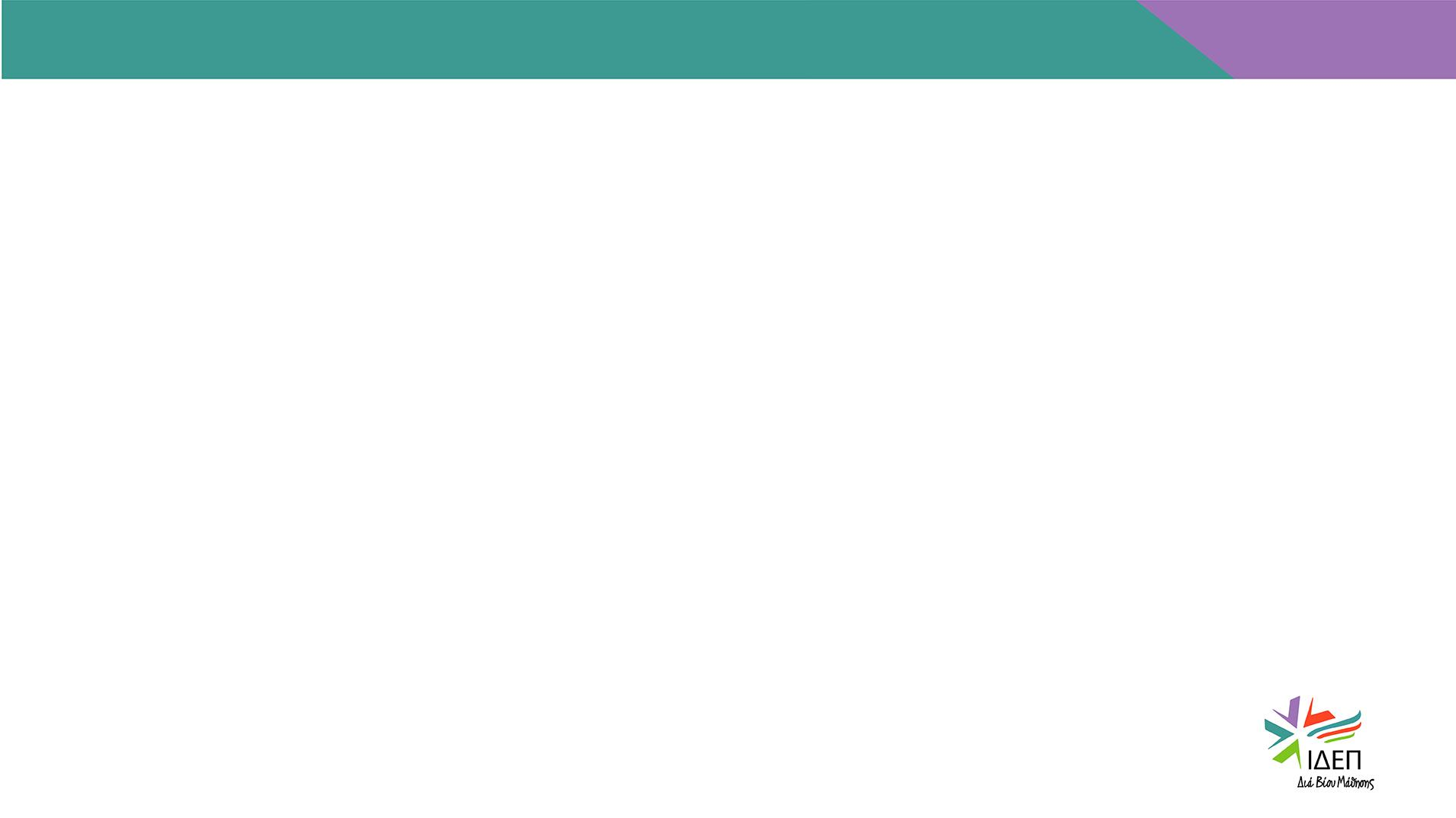 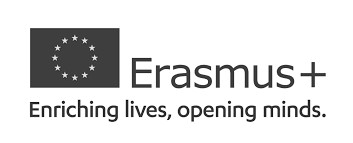 ΒΑΣΙΚΗ ΔΡΑΣΗ 2 – ΑΠΟΚΕΝΤΡΩΜΕΝΕΣ ΔΡΑΣΕΙΣ

ΣΥΜΠΡΑΞΕΙΣ ΓΙΑ ΣΥΝΕΡΓΑΣΙΑ – Συμπράξεις
Συνεργασίας

  Χρήσιμες Συμβουλές
ΧΡΗΣΙΜΕΣ ΣΥΜΒΟΥΛΕΣ
Καταλήξτε στους εταίρους της Σύμπραξης και ξεκινήστε να συμπληρώνετε την αίτηση έγκαιρα

Είναι καλό να συμπεριλαμβάνεται σε κάθε Σύμπραξη ένας τουλάχιστον εταίρος που να έχει εμπειρία  σχετικά με την υποβολή και διαχείριση Σχεδίων ΒΔ2

Εάν είσαστε νεοεισερχόμενος οργανισμός στη ΒΔ2 και προτίθεστε να αναλάβετε τον συντονιστικό ρόλο  της Σύμπραξης, σιγουρευτείτε ότι έχετε την απαιτούμενη ικανότητα για την διεκπεραίωση των  καθηκόντων του ρόλου αυτού (“operational and financial capacity”)

Φροντίστε η πρόταση να περιλαμβάνει τον πιο κατάλληλο συνδυασμό οργανισμών, που να προέρχονται
από ένα ευρύ φάσμα τομέων, για την επίτευξη των στόχων του Σχεδίου

Φροντίστε η πρόταση να περιλαμβάνει ισορροπημένη κατανομή εργασίας μεταξύ των εταίρων, ούτως
ώστε η υλοποίησή της να είναι εφικτή
ΧΡΗΣΙΜΕΣ ΣΥΜΒΟΥΛΕΣ
Προσπαθήστε στη συγγραφή/ετοιμασία της αίτησης να εμπλέξετε επαρκώς όλους τους εταίρους

Ξεκινήστε - από το στάδιο ετοιμασίας της αίτησης - να διαμορφώνετε συμφωνίες με τους εταίρους σας (Handbook on KA2 Lump-sum 2024:Annex 3 – Recommendations on the drafting of a partnership agreement). 

Μην	αιτείστε	κονδύλια	μεγαλύτερα	από	αυτά	που	μπορείτε	να	απορροφήσετε,	λαμβάνοντας	πάντοτε
σοβαρά υπόψη τις δυνατότητες (= capacity) όλων των οργανισμών που εμπλέκονται στη Σύμπραξη.

Μην προσπαθήσετε να υποβάλετε την αίτηση λίγο πριν από τη λήξη της προθεσμίας, καθώς ενδέχεται να  υπάρξουν τεχνικά προβλήματα και να μην καταφέρετε να την υποβάλετε εμπρόθεσμα (π.χ. προβλήματα  σύνδεσης στο διαδίκτυο)

Πριν από την υποβολή της αίτησης, διαβάστε προσεκτικά τα εξής:

Οδηγός Προγράμματος
Handbook on KA2 Lump-sums
Applicant and Beneficiary Guides (EESCP – Support) 
Organisation Registration Guide
How to complete the application form – KA220 Cooperation Partnerships Application
FAQs Capping of applications
ΧΡΗΣΙΜΕΣ ΣΥΜΒΟΥΛΕΣ
ΕΑΝ ΣΤΗΝ ΚΟΙΝΟΠΡΑΞΙΑ ΣΑΣ ΣΚΟΠΕΥΕΤΕ ΝΑ ΣΥΜΠΕΡΙΛΑΒΕΤΕ  ΟΡΓΑΝΙΣΜΟΥΣ ΔΗΜΟΣΙΟΥ ΔΙΚΑΙΟΥ ΠΟΥ ΕΔΡΕΥΟΥΝ ΣΤΗΝ ΟΥΓΓΑΡΙΑ,  ΕΠΙΚΟΙΝΩΝΗΣΤΕ ΜΕ ΤΟΥΣ ΛΕΙΤΟΥΡΓΟΥΣ ΤΟΥ ΙΔΕΠ ΔΙΑ ΒΙΟΥ ΜΑΘΗΣΗΣ,
ΠΡΟΤΟΥ ΥΠΟΒΑΛΕΤΕ ΤΗΝ ΑΙΤΗΣΗ ΣΑΣ ΚΑΙ ΑΡΚΕΤΑ ΠΡΙΝ ΑΠΟ ΤΗΝ  ΚΑΤΑΛΗΚΤΙΚΗ ΗΜΕΡΟΜΗΝΙΑ ΓΙΑ ΥΠΟΒΟΛΗ ΑΙΤΗΣΕΩΝ
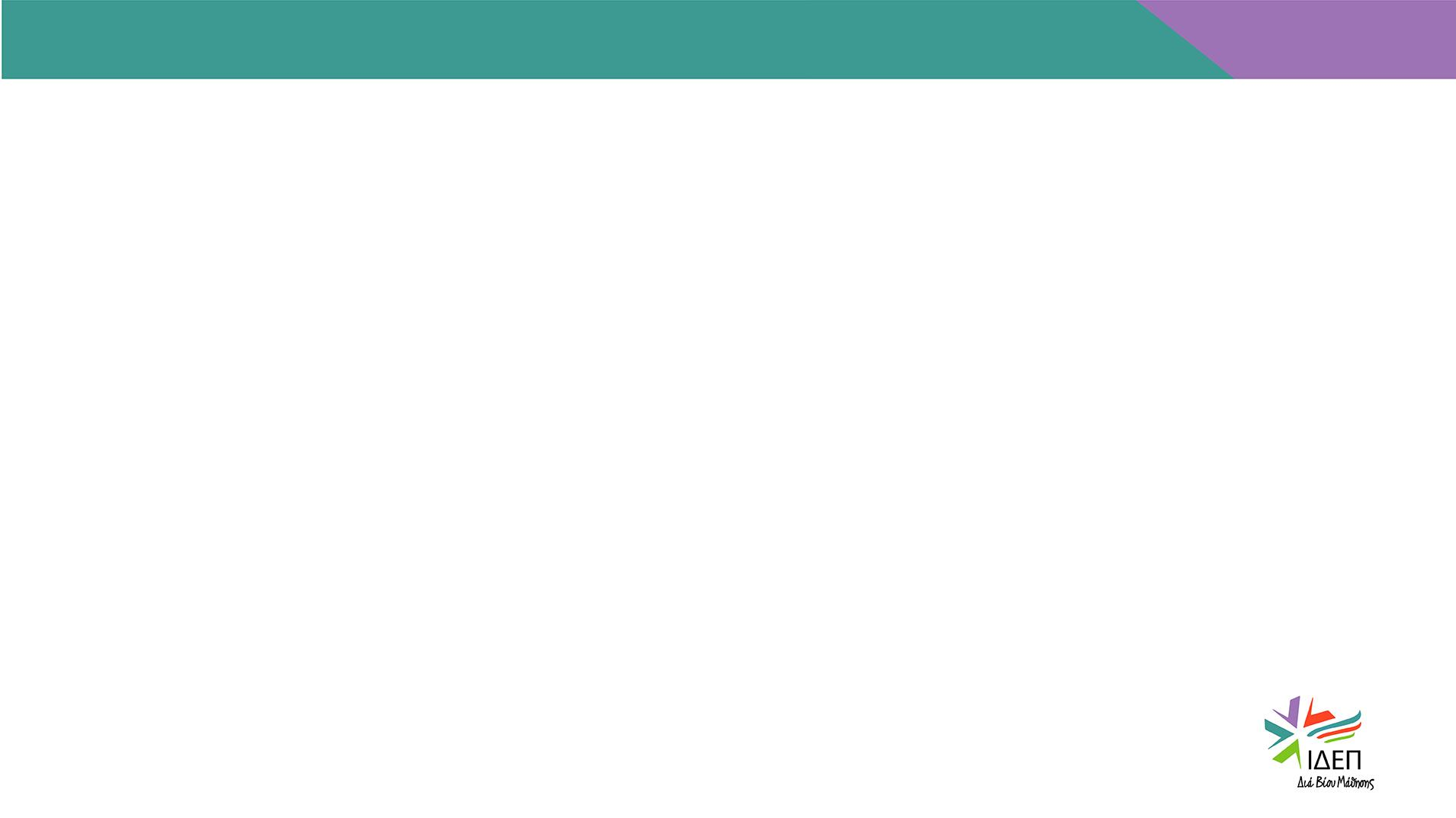 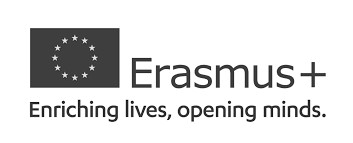 ΒΑΣΙΚΗ ΔΡΑΣΗ 2 – ΑΠΟΚΕΝΤΡΩΜΕΝΕΣ ΔΡΑΣΕΙΣ

ΣΥΜΠΡΑΞΕΙΣ ΓΙΑ ΣΥΝΕΡΓΑΣΙΑ – Συμπράξεις
Συνεργασίας

   Επικοινωνία με το ΙΔΕΠ Διά Βίου    Μάθησης
ΕΠΙΚΟΙΝΩΝΙΑ ΜΕ ΤΟ ΙΔΕΠ ΔΙΑ ΒΙΟΥ ΜΑΘΗΣΗΣ
Επικοινωνία με Λειτουργό Δράσης:
Επικοινωνία με Συντονίστρια Δράσης:
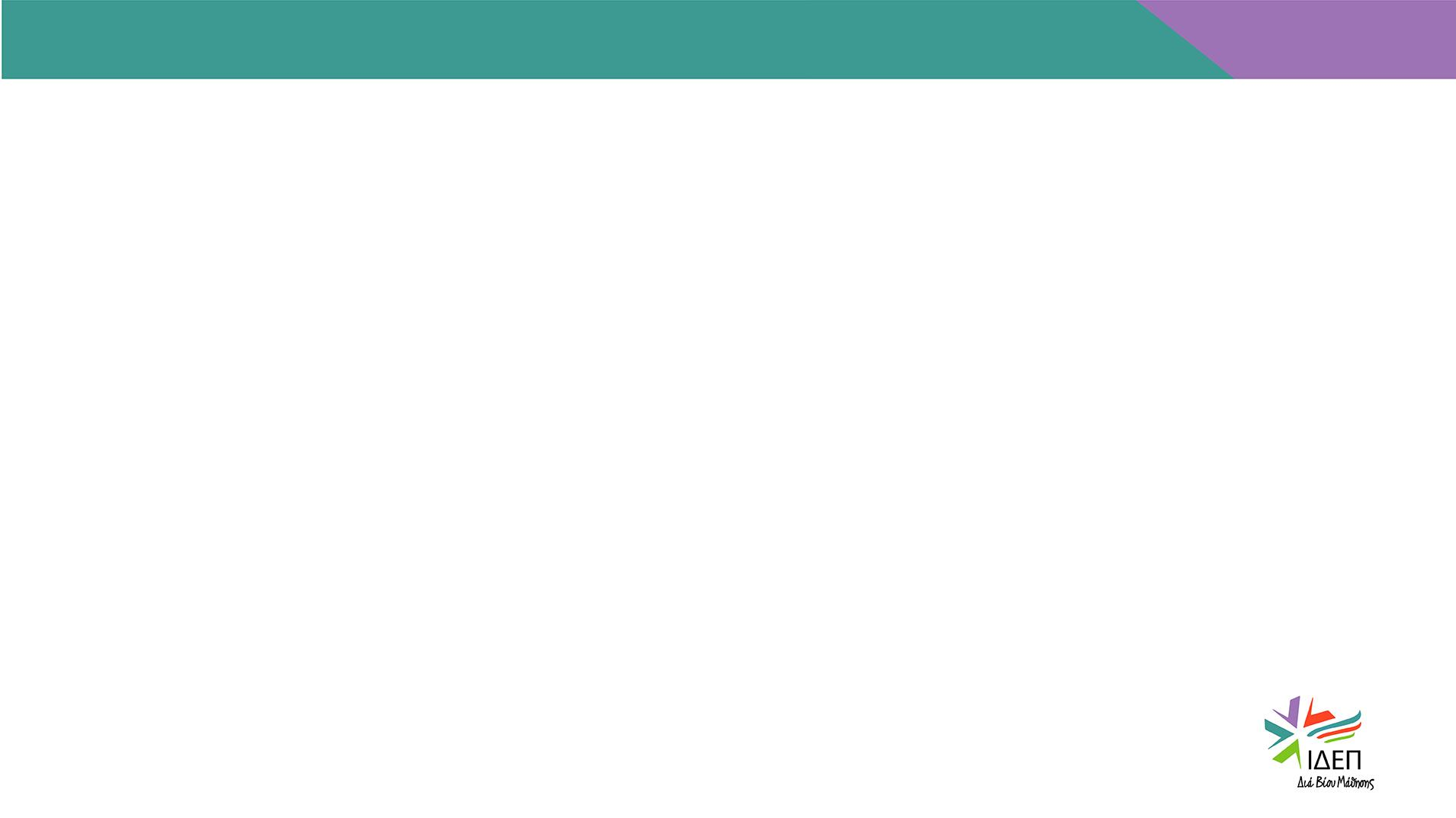 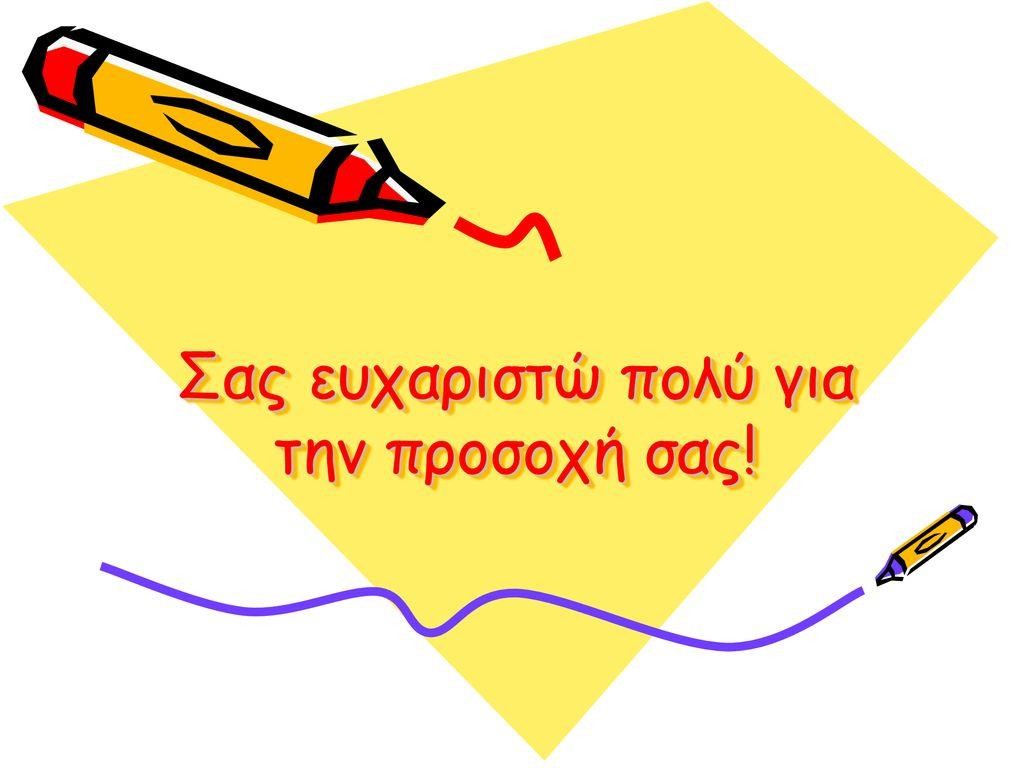 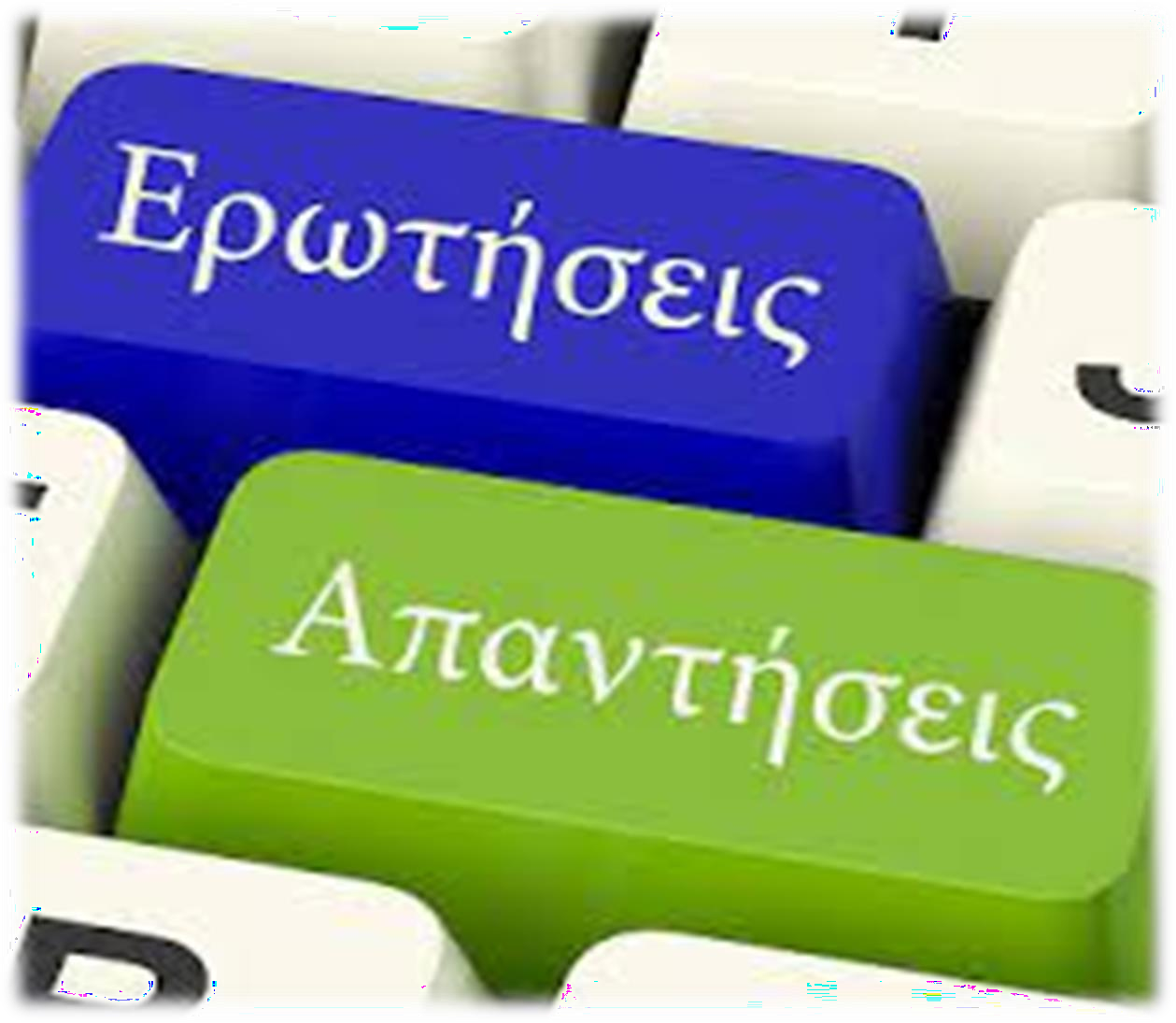 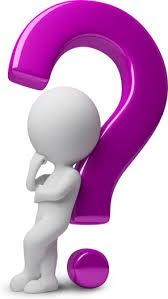